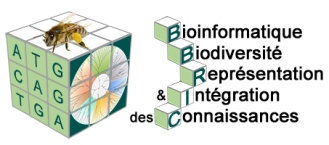 Session de Formation
« Transcriptomique et Polymorphisme »
Vendredi 26 octobre 2018

LIPM
Programme
Présentation de l’architecture bioinformatique et du portail BBRIC 

Sébastien
Architecture bioinformatique cible
Objet de la 
session de formation
Préserver les données
BBRIC
 Sequence Read Archive
doi
http
ldap ou public
données accessibles 
via internet
Rendre plus autonomes les biologistes
BBRIC Pipelines/Bioinformatics Toolkit
BBRIC reference data repository
Galaxy
Serveur Web 
spécialisé
SMRT Portal
(PacBio)
Mise à jour
 manuelle par un bioinfo
BBRIC Workspace
Organiser/structurer/tracer l’activité de service 
et les interactions avec les biologistes
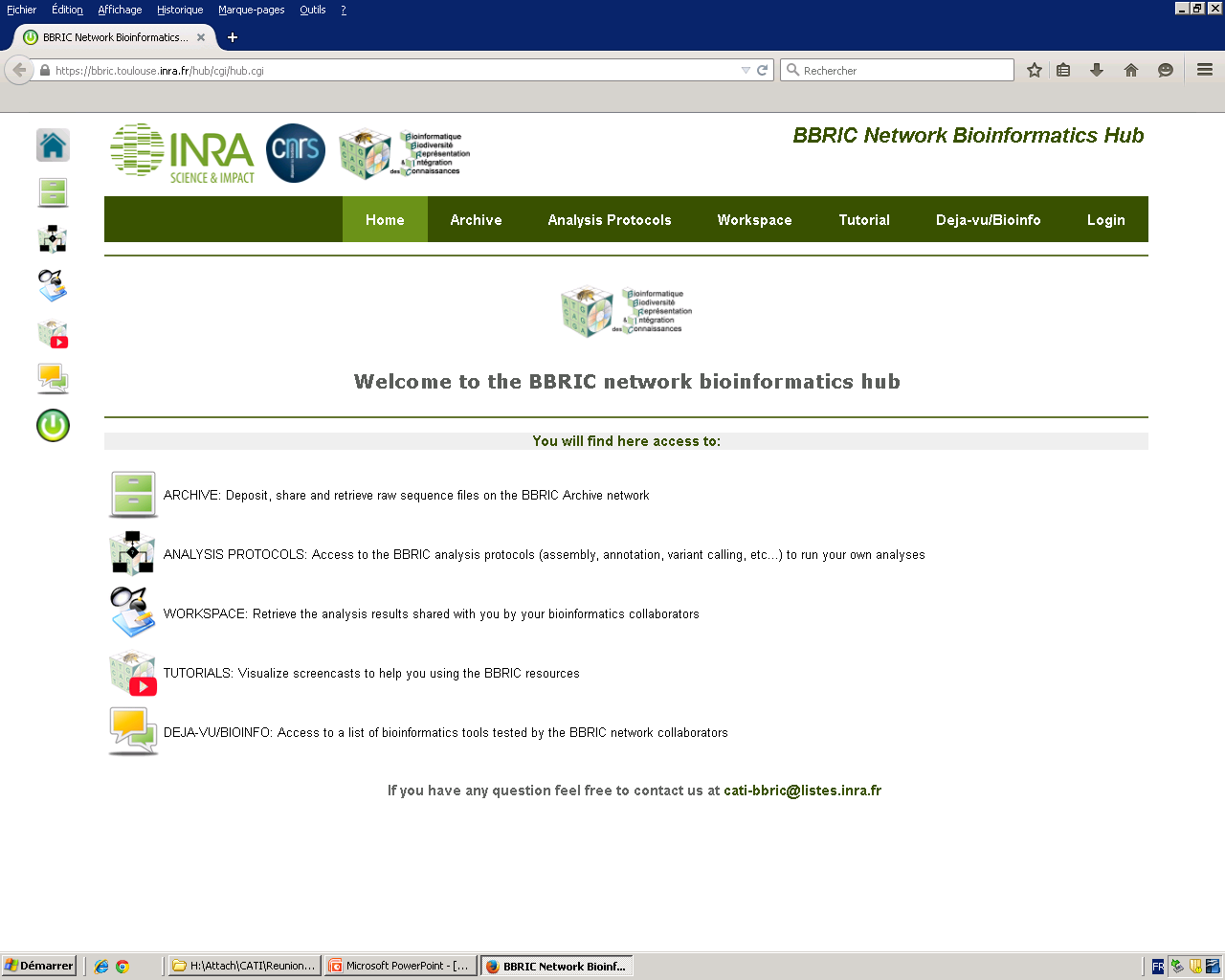 https://bbric.toulouse.inra.fr
BBRIC Archive : 275 espèces ; 7298 fiches/échantillons  (quelques centaines de publiés!) ; 133 projets ; 22 Tb compressées  (octobre 2018)
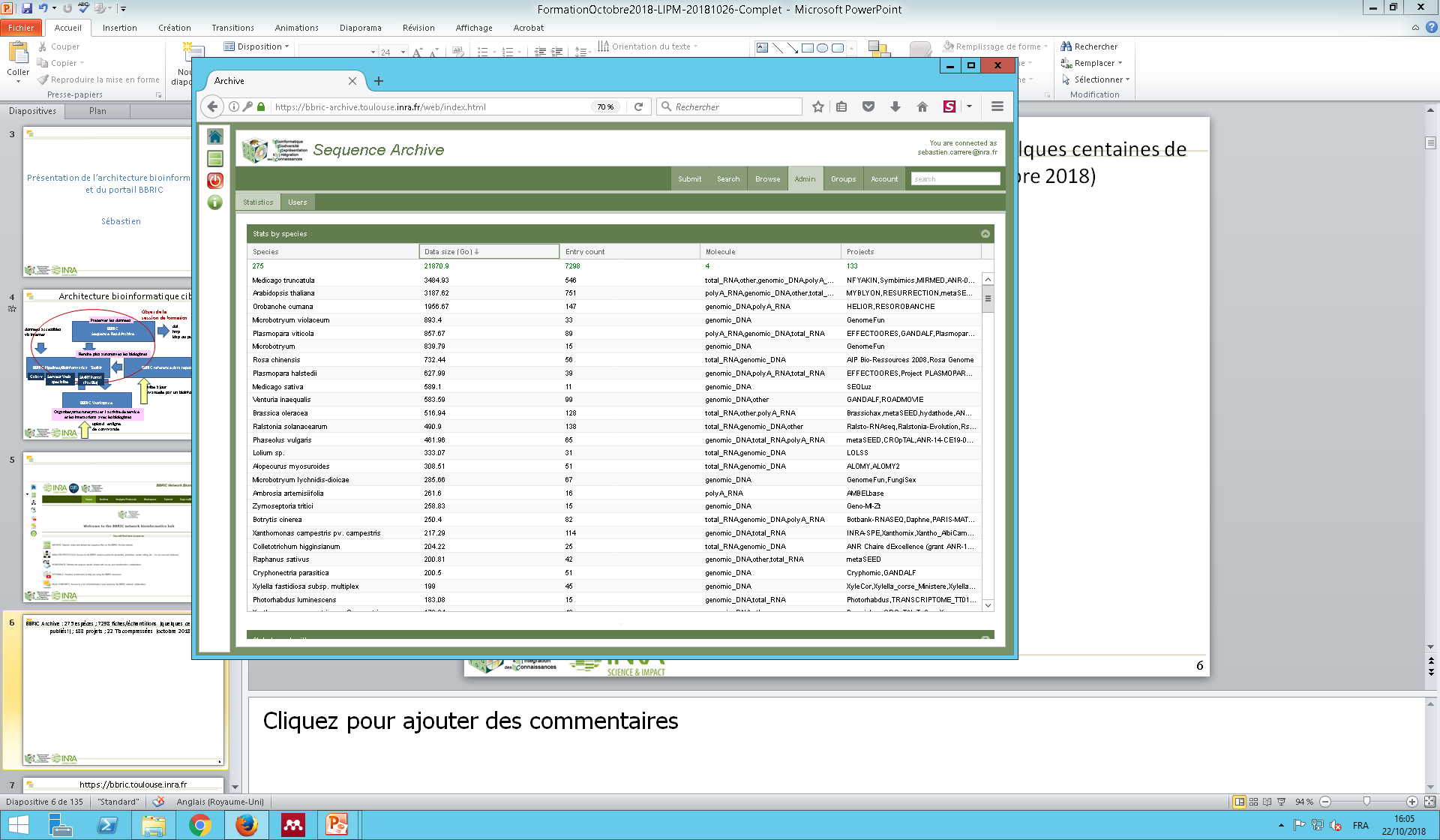 https://bbric.toulouse.inra.fr
En termes d’analyse de données 
Il n’y a pas UNE façon de faire les choses
Pour répondre à une question, les données et les programmes changent au fil du temps
On n’a pas forcément  a priori connaissance de là où se  trouve l’outil qui va permettre de répondre à une question

 On interroge le système BBRIC a partir d’un problème (ex: Bactérie/Assemblage)
Protocoles d’analyses BBRIC
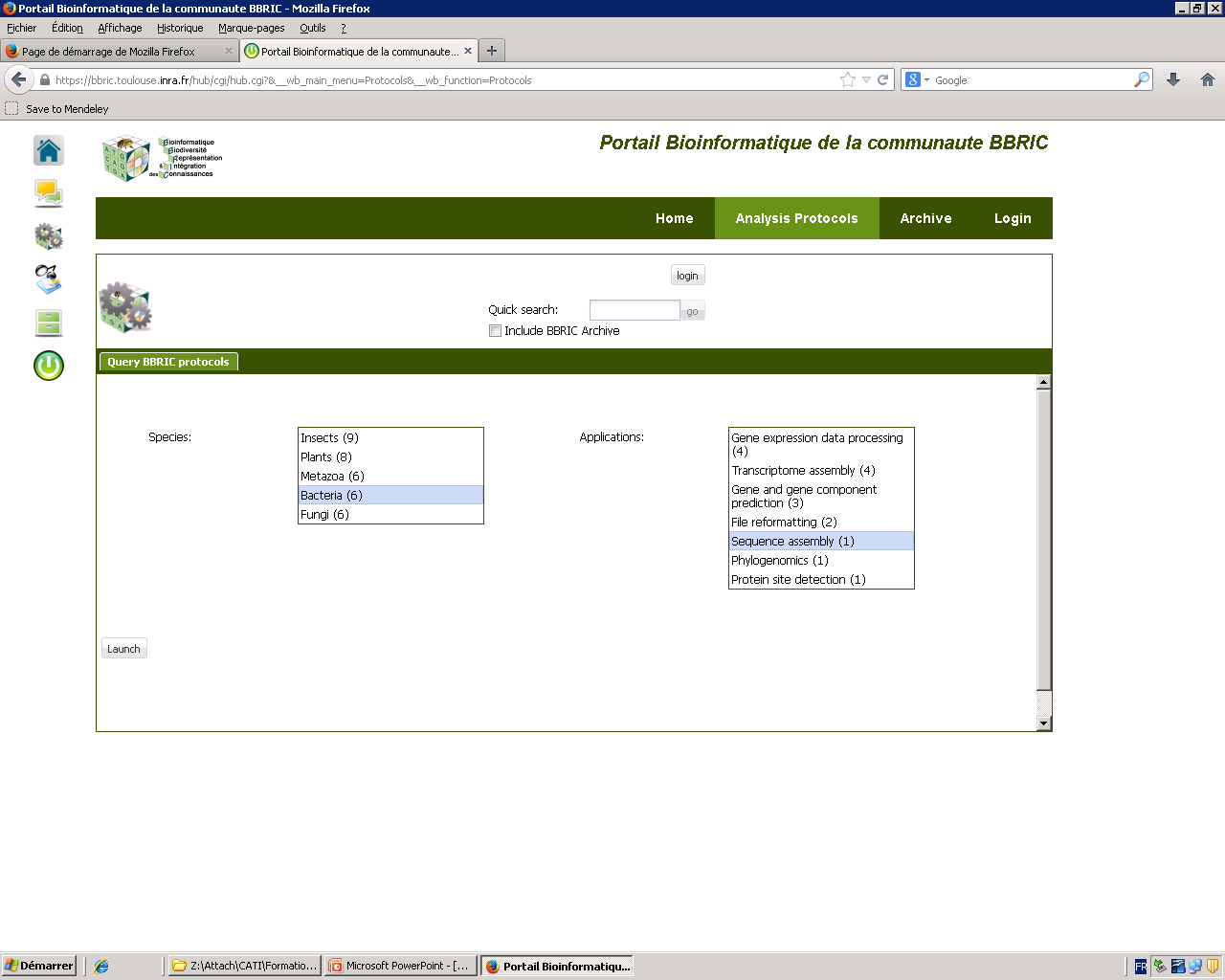 Protocoles d’analyses BBRIC
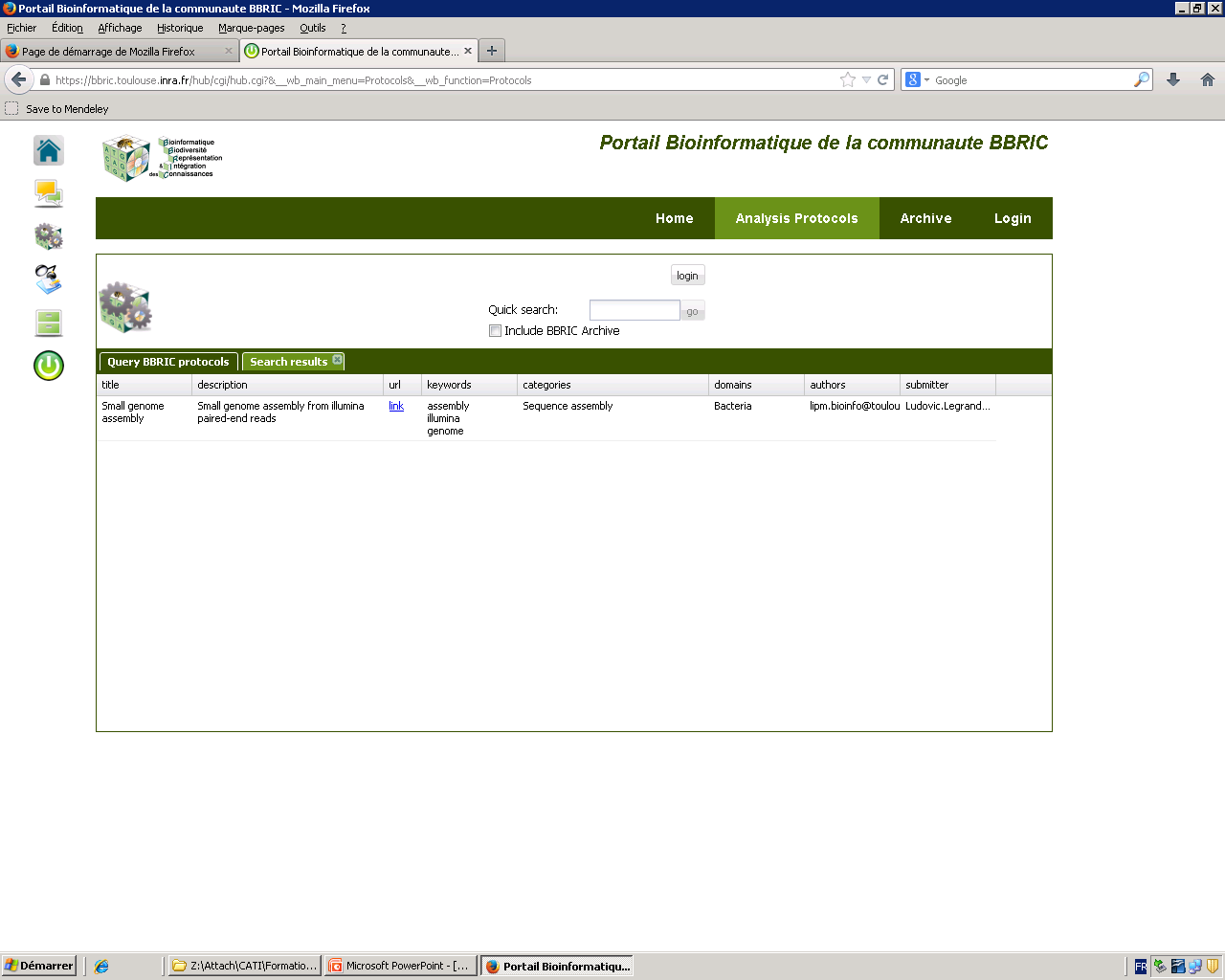 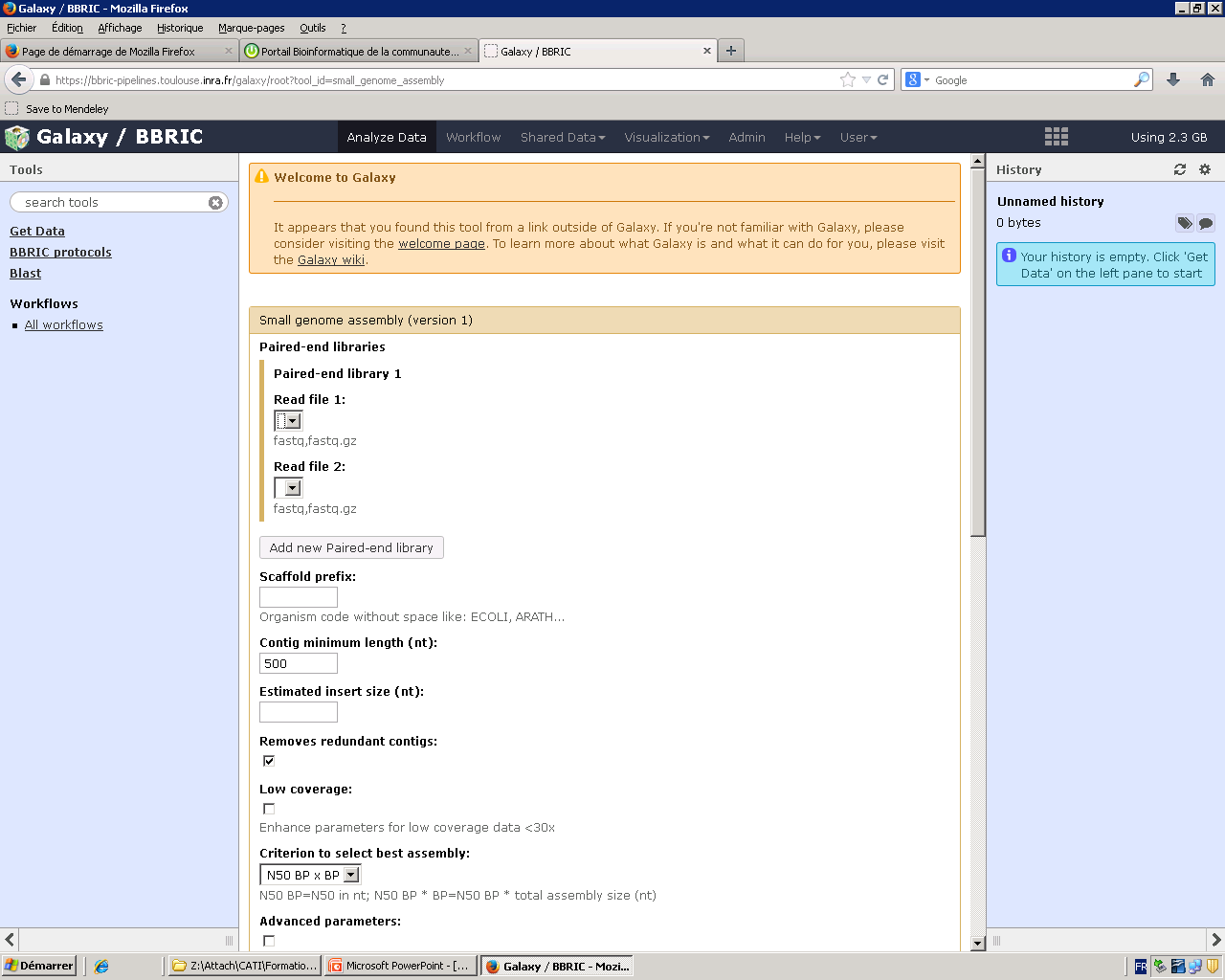 Le système propose la liste des programmes potentiellement pertinents avec un lien hypertexte qui renvoie vers le formulaire permettant de faire l’analyse
Présentation de l’Archive Séquences BBRIC 

Sébastien
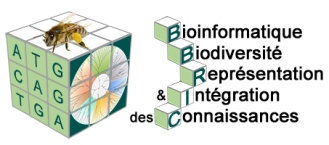 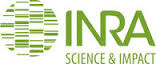 10
Archive BBRIC
Archive
Objectifs

Conserver sur le long terme les données « brutes » de séquence et les informations associées à la génération des données (métadonnées)
Faciliter la soumission des séquences aux banques publiques lors des publications
Fournir un minimum d’information permettant l’analyse (automatique) des données
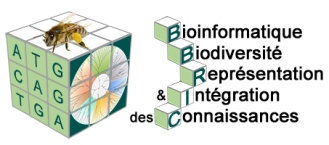 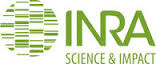 11
[Speaker Notes: Intuitive]
Interface Archive  (1/2)
Archive
Recherche rapide
Liste de vos données
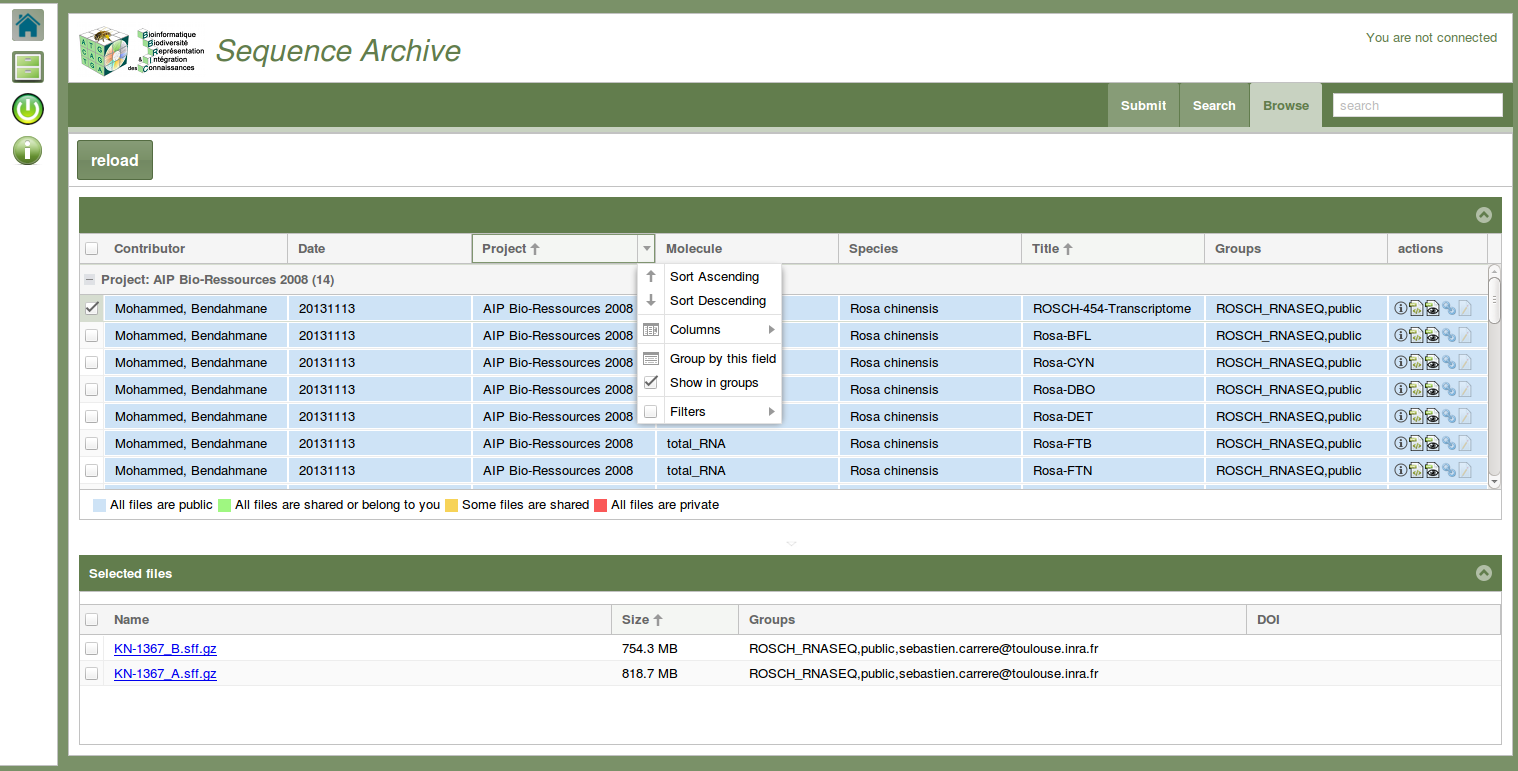 Filtrage et tri des données
Liste des données accessibles
Détails sur les données
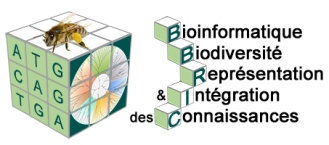 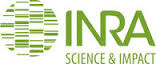 12
[Speaker Notes: Intuitive]
Interface Archive  (2/2)
Archive
Visualisation des métadonnées
Détails
Téléchargement des métadonnées
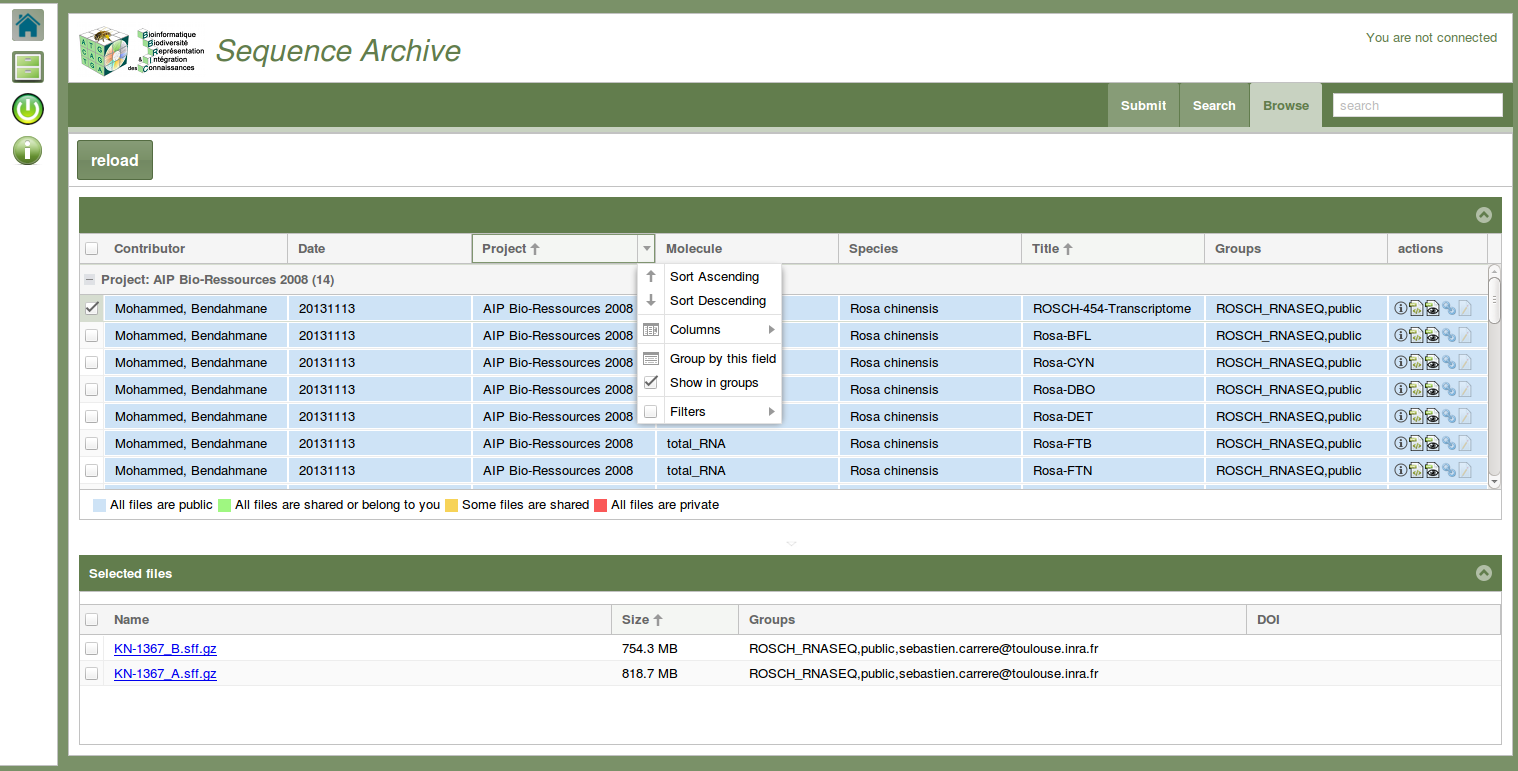 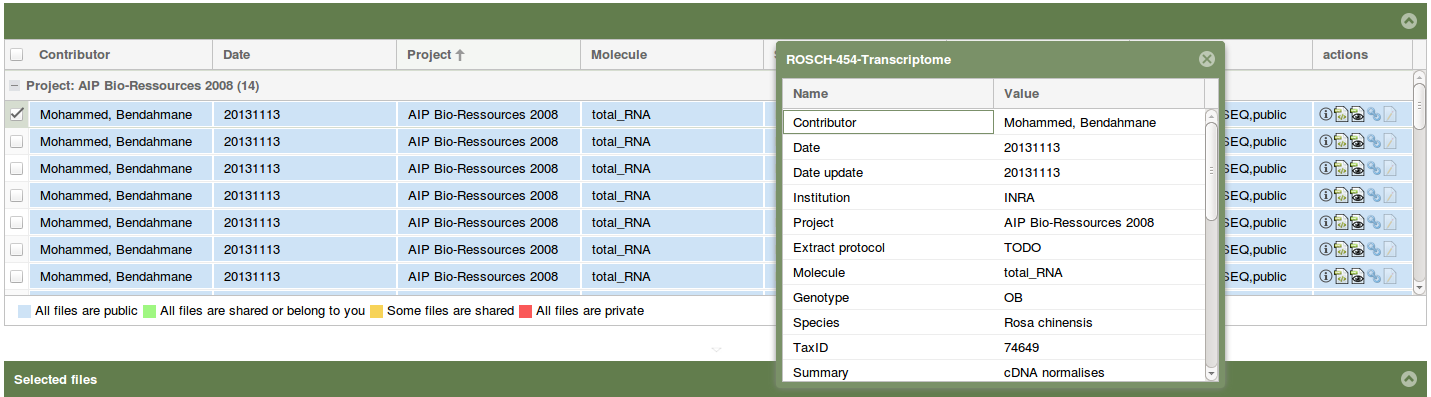 Téléchargement des données
Résumé des métadonnées
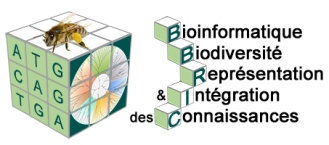 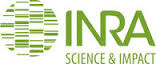 13
[Speaker Notes: Intuitive]
Aide en ligne - Screencasts
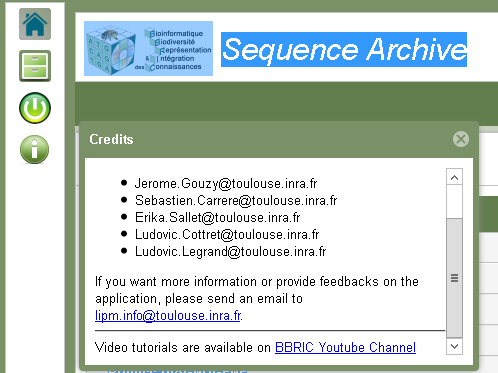 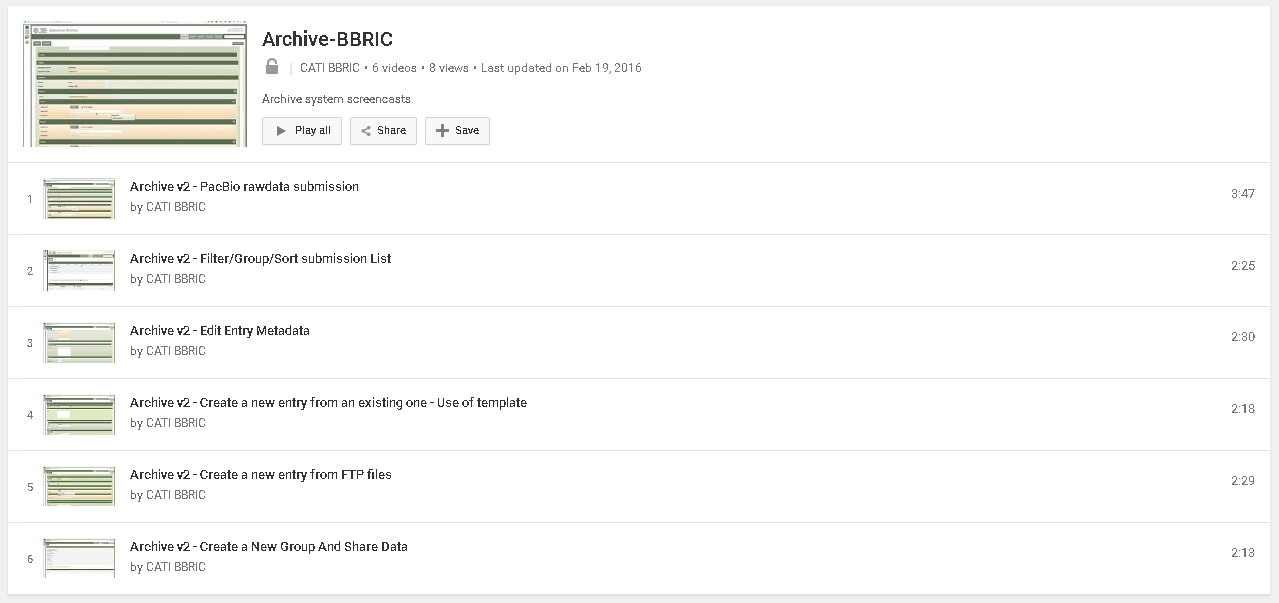 Reference
Présentation des Références BBRIC 

Sébastien
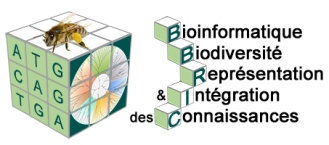 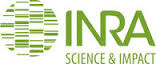 15
Reference BBRIC
Reference
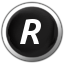 Objectifs
Centraliser les données de référence qui sont utiles pour vos analyses
Assemblages (génomes, transcriptomes)
Annotations structurales 
Annotations fonctionnelles
Extractions de séquences (genes/mRNA/CDS/prot/ncRNA)

Fournir un minimum d’information permettant de tracer leur origine
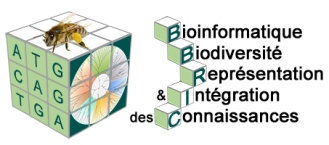 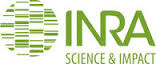 16
[Speaker Notes: Intuitive]
Reference BBRIC
Reference
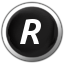 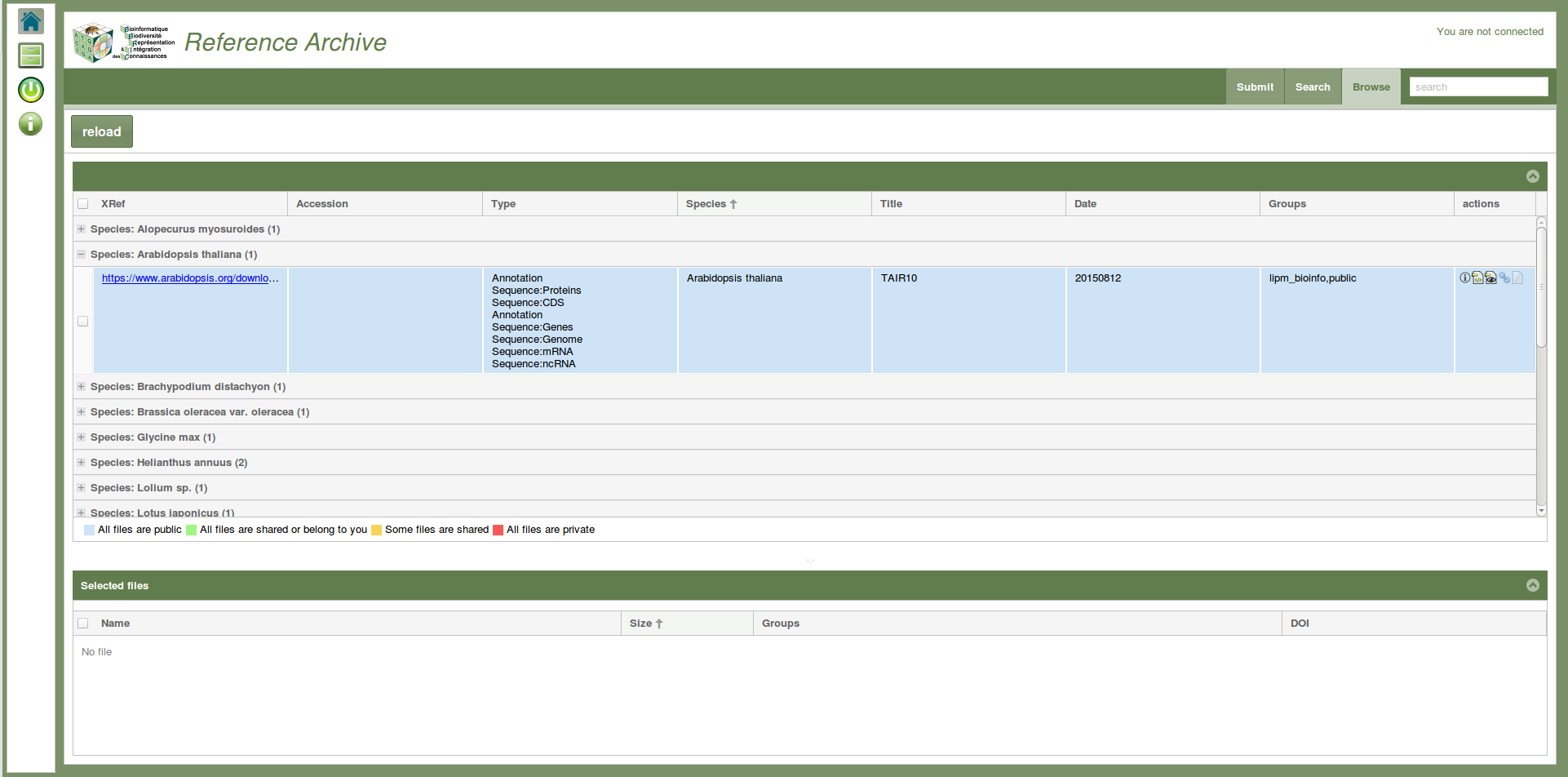 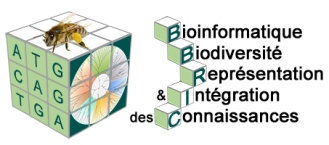 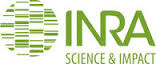 17
[Speaker Notes: Intuitive]
Reference BBRIC
Reference
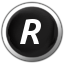 Visualisation des métadonnées
Téléchargement des métadonnées
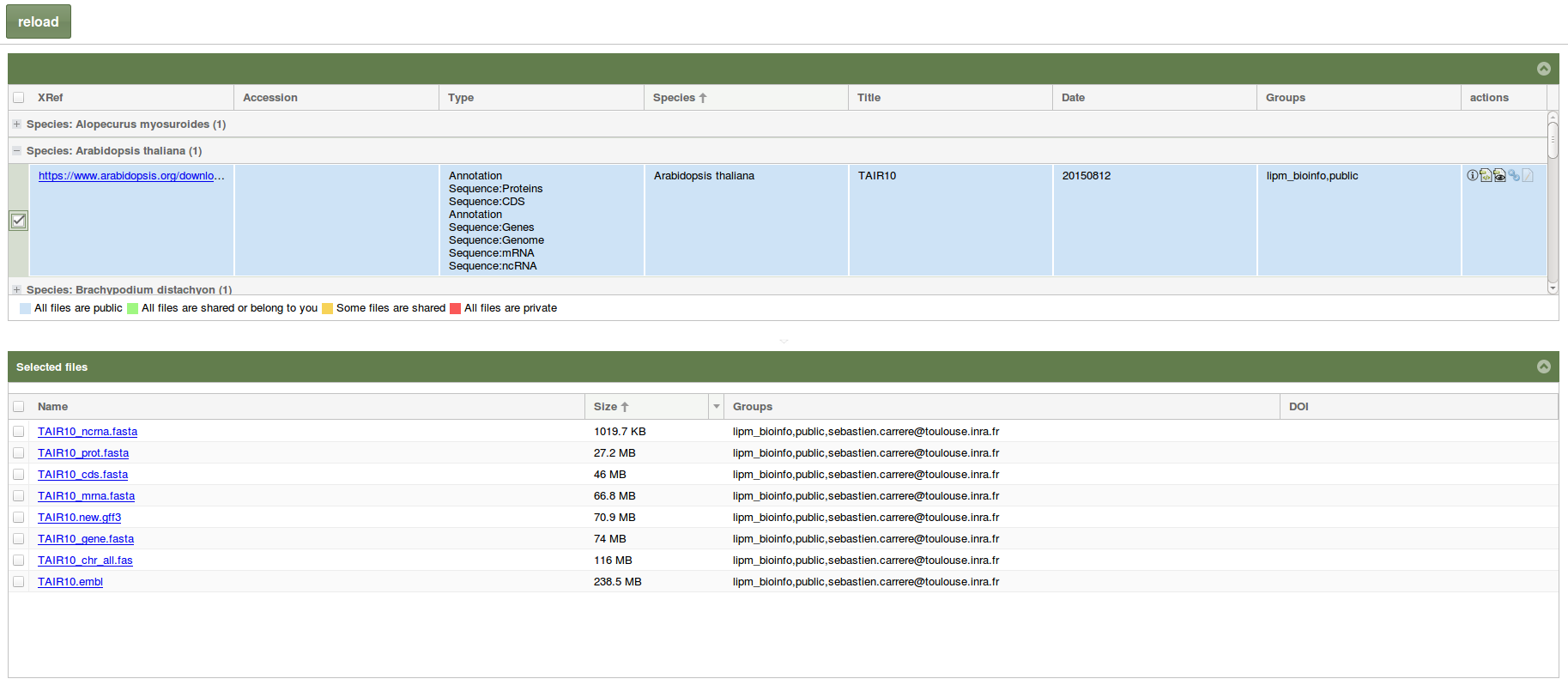 Liens vers source des données:
 Données brutes ayant été utilisées (Archive)
 Publication
 Origine des données (TAIR/NCBI)
Téléchargement direct des données
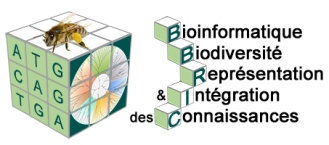 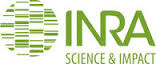 18
[Speaker Notes: Intuitive]
Galaxy
Présentation du portail web Galaxy

Ludovic
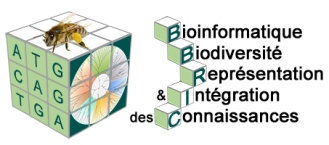 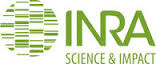 19
Galaxy
Portail web
Accès simplifié à de nombreux outils bioinformatiques
Moins puissant que la ligne de commande, mais suffisant pour beaucoup d'analyses
Projet international très actif, grande communauté
Aide : tutoriaux, vidéos d'exemple
http://wiki.galaxyproject.org/Learn
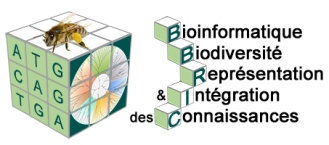 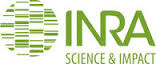 20
[Speaker Notes: Intuitive]
Galaxy
Beaucoup de fonctionnalités
Nombreuses formations dédiées à Galaxy
Aujourd'hui
Utilisation de workflows conçus par BBRIC
Lien avec l'architecture BBRIC
Traitement de données issues de l'Archive
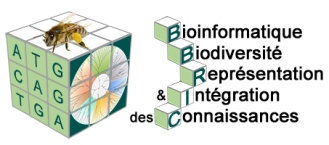 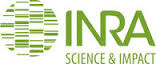 21
[Speaker Notes: Intuitive]
Galaxy
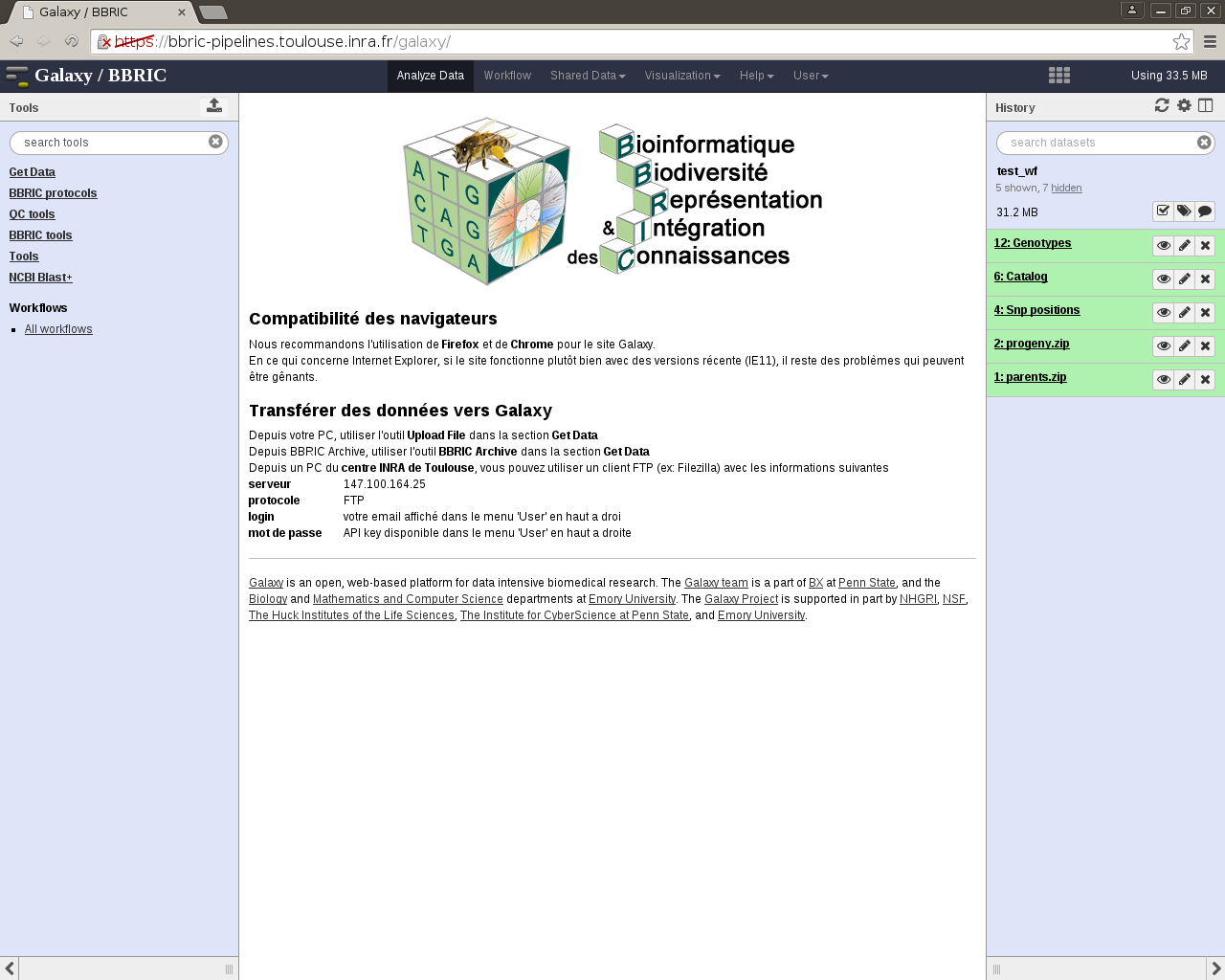 Historique
qui contient
des
Liste d'outils
Datasets
Lancement des outils
Visualisation des résultats
...
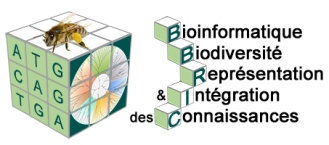 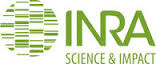 22
[Speaker Notes: Intuitive]
Galaxy
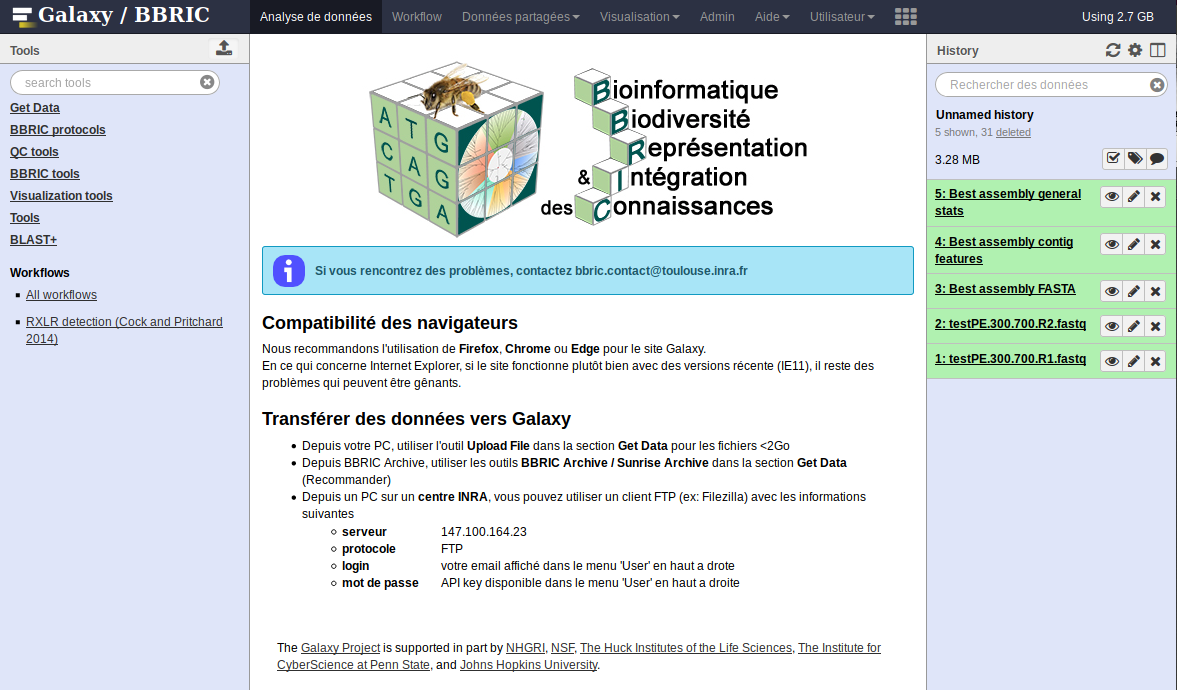 Historique
qui contient
des
Datasets
Liste d'outils
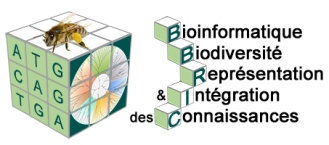 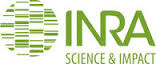 23
[Speaker Notes: Intuitive]
Galaxy
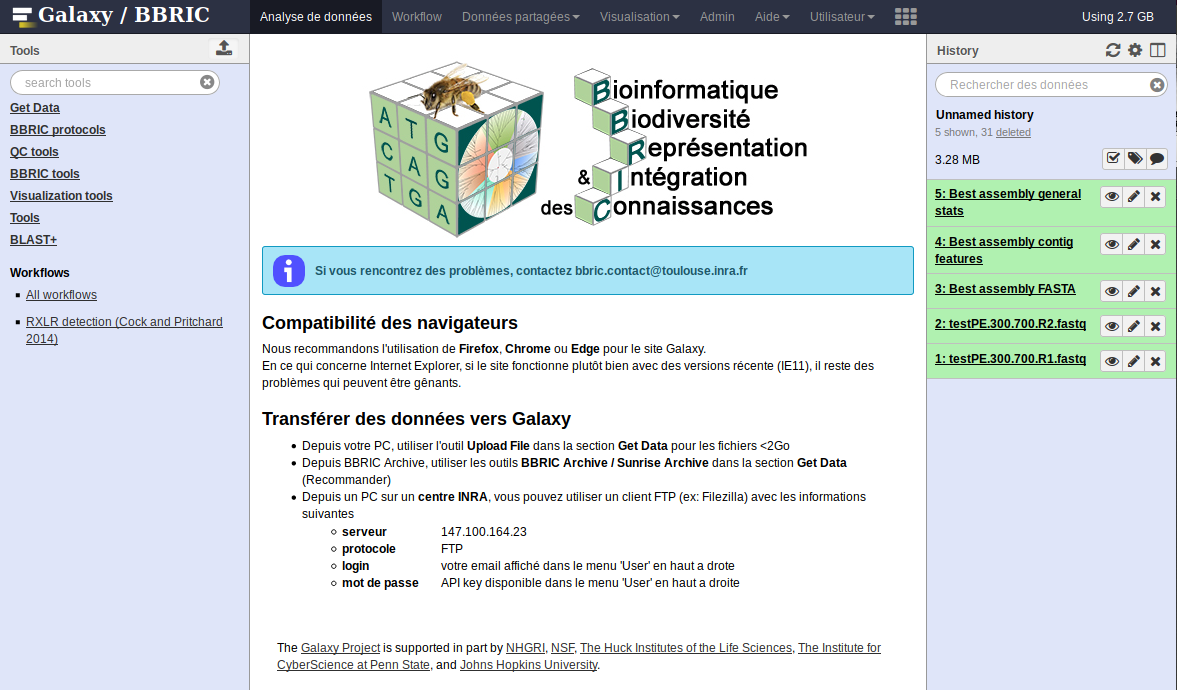 Analyse de données (Analyze Data)
Lancement d'outil, visualisation de résultats
Workflow
Conception et utilisation de workflows
Données partagées (Shared Data)
Accès à des données mises à disposition par les administrateurs
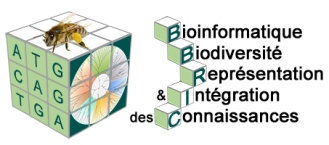 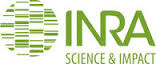 24
[Speaker Notes: Intuitive]
Galaxy
Sources de données multiples
Upload depuis le portail web
Données partagées (Shared Data)
BBRIC Archive
BBRIC Reference
FTP
Volume total limité par utilisateur
Quota défini par l'administrateur
Défaut à 200Go
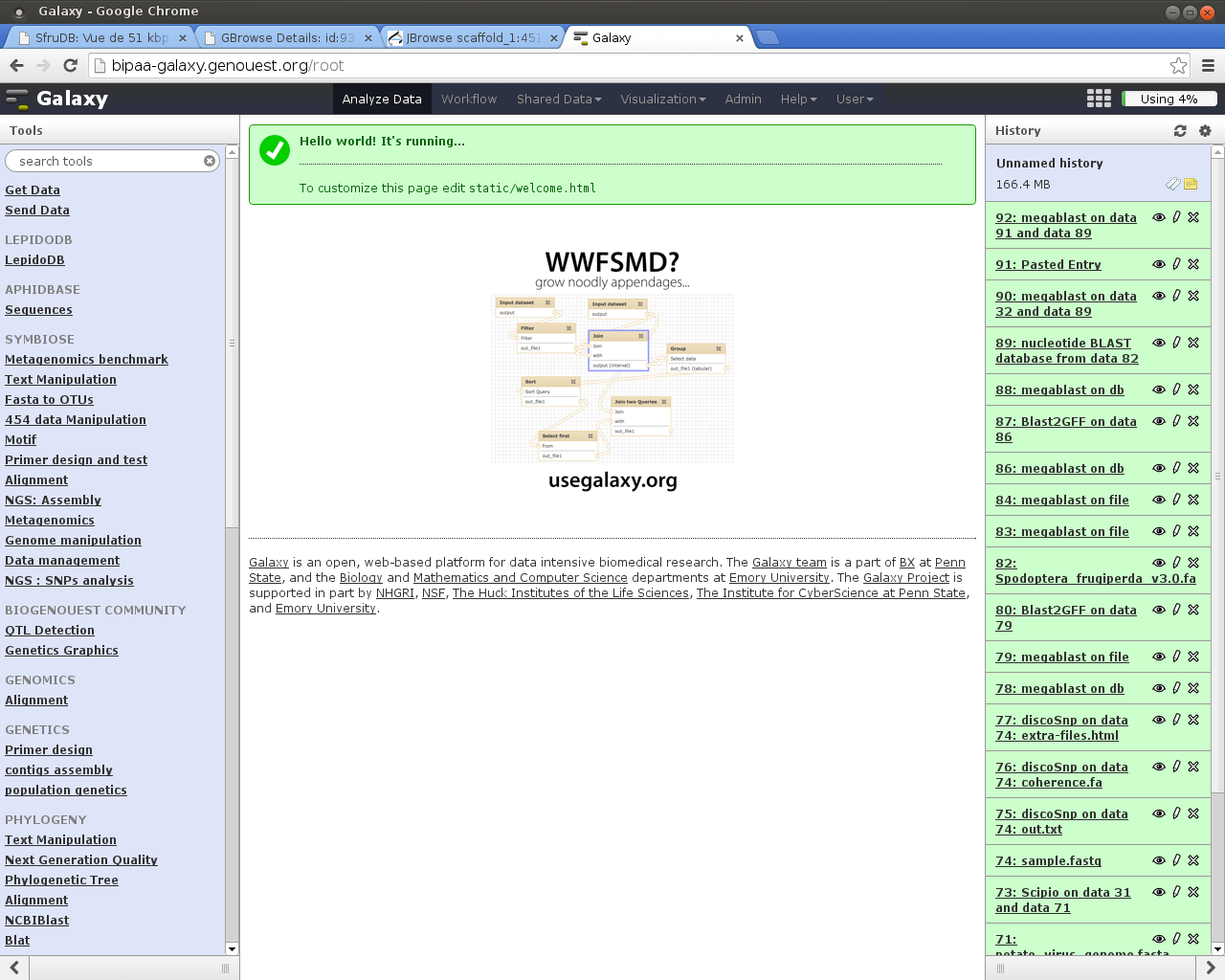 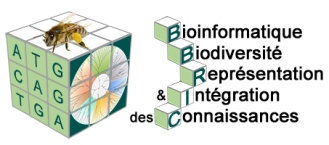 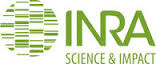 25
[Speaker Notes: Intuitive]
Galaxy
Chaque dataset :
- Résultat d'un outil
- Donnée ajoutée (upload, archive)
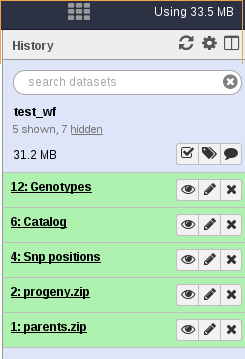 Aperçu du contenu
Modification
-nom
-type
Les datasets s'empilent
au fur et à mesure
Suppression(corbeille)
Gris		= outil pas encore lancé
Jaune	= l'outil s'exécute
Vert		= terminé avec succès
Rouge	= terminé avec une erreur
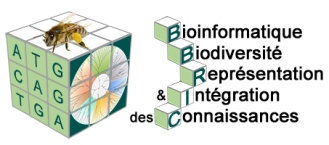 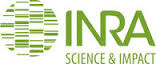 26
[Speaker Notes: Intuitive]
Galaxy
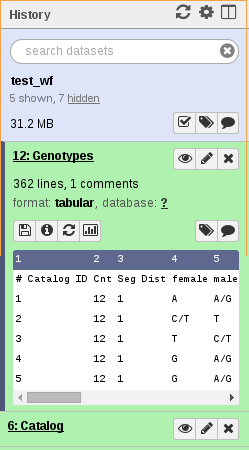 Détails d'un dataset : clic sur le titre
Télécharger le fichier
Statistiques/aperçu
Infos sur l'origine
Relancer l'outil avec les mêmes paramètres
Visualisation
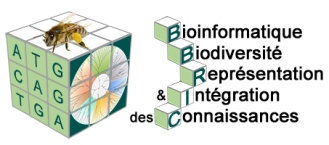 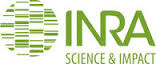 27
[Speaker Notes: Intuitive]
Galaxy
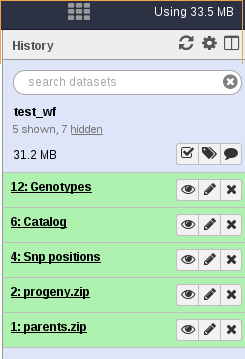 Nom de l'historique
Menu de l'historique
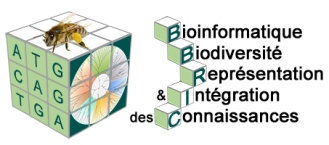 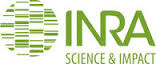 28
[Speaker Notes: Intuitive]
Galaxy
Liste de nos historiques
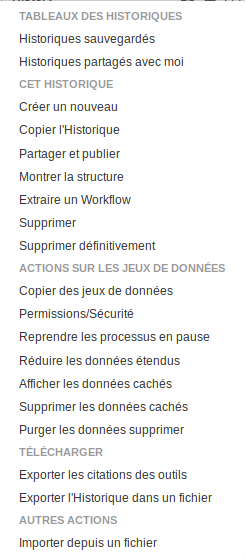 Historiques partagés par d'autres
Nouvel historique
Partage de l'historique actuel
Suppression de l'historique actuel
(corbeille)
Création d’un workflow a partirde l’historique
Suppression de l'historique actuel
Suppression des dataset dans la corbeille pour cet historique
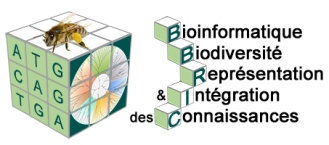 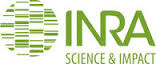 29
[Speaker Notes: Intuitive]
Galaxy
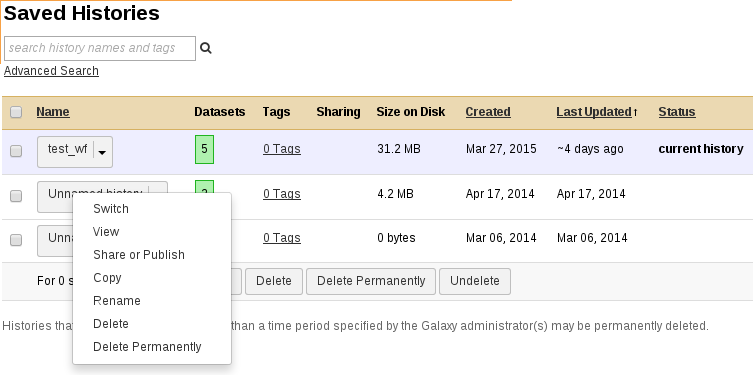 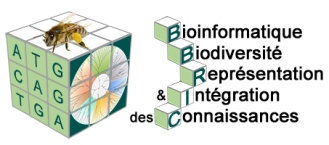 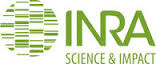 30
[Speaker Notes: Intuitive]
Galaxy
Lancement d'un outil
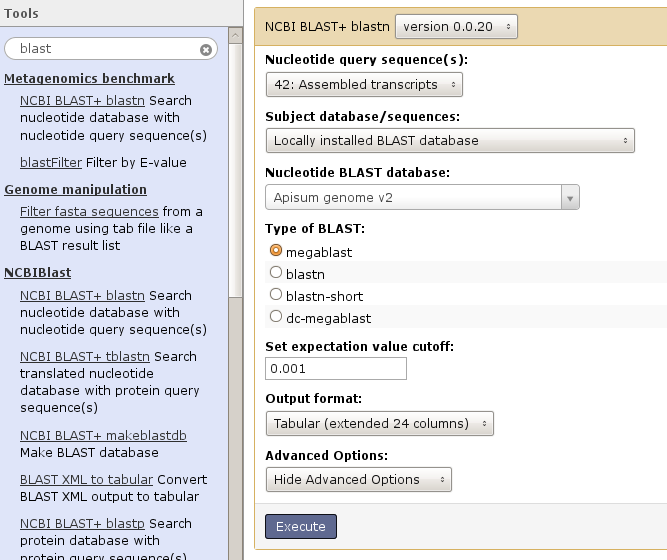 1. Choix d'un outil
2. Réglages
des options
3. Lancement du calcul
(crée un nouveau dataset)
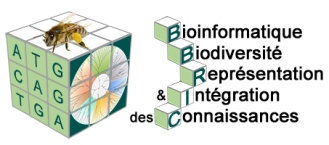 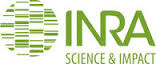 31
[Speaker Notes: Intuitive]
Galaxy
Comment créer les premiers datasets ?
Depuis l'archive BBRIC
Depuis les Shared data
Upload d'un fichier
...
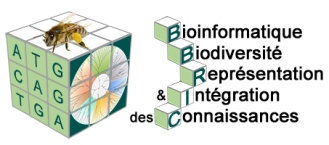 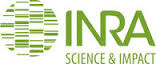 32
[Speaker Notes: Intuitive]
Galaxy
Depuis l'archive : outil « BBRIC Archive »
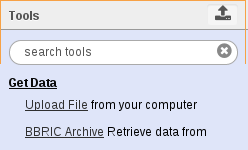 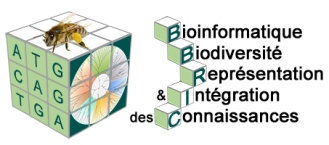 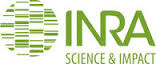 33
[Speaker Notes: Intuitive]
Galaxy
Depuis l'archive : choix d'un jeu de données
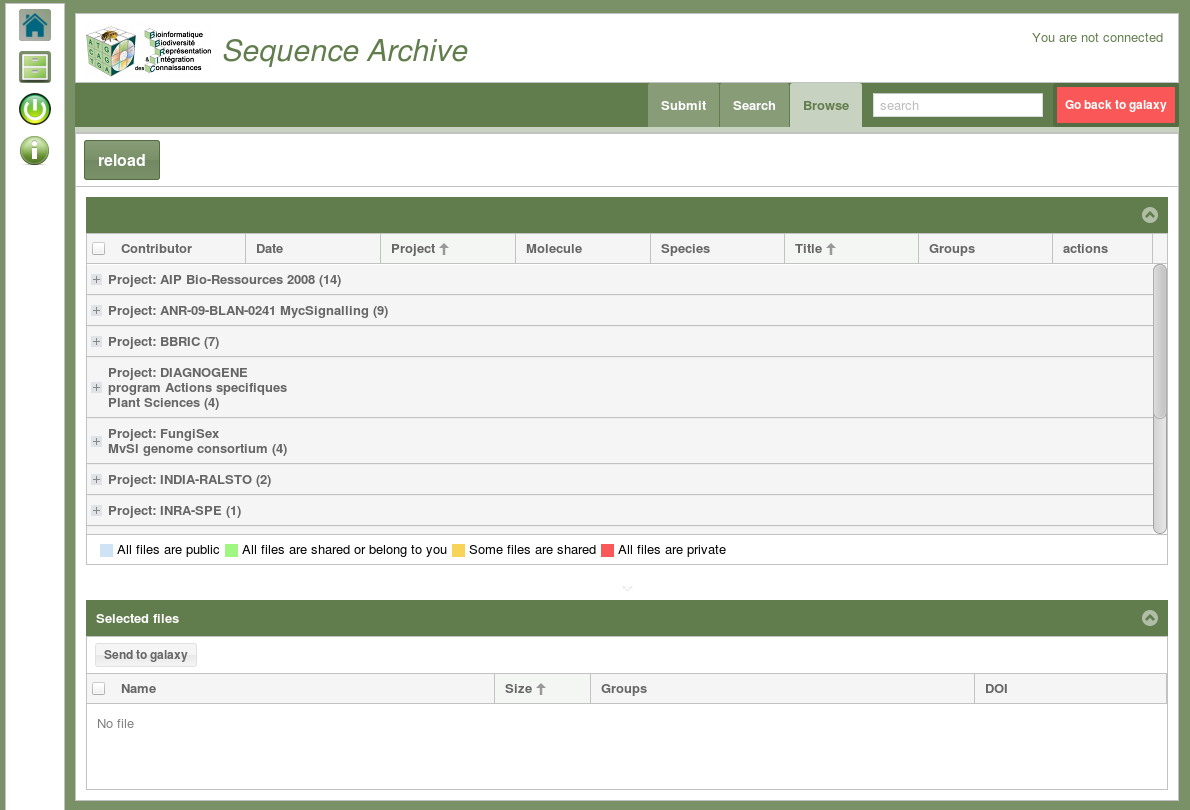 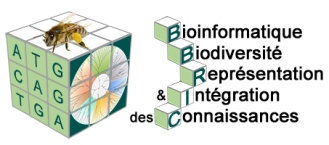 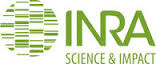 34
[Speaker Notes: Intuitive]
Galaxy
Depuis l'archive : choix d'un jeu de données
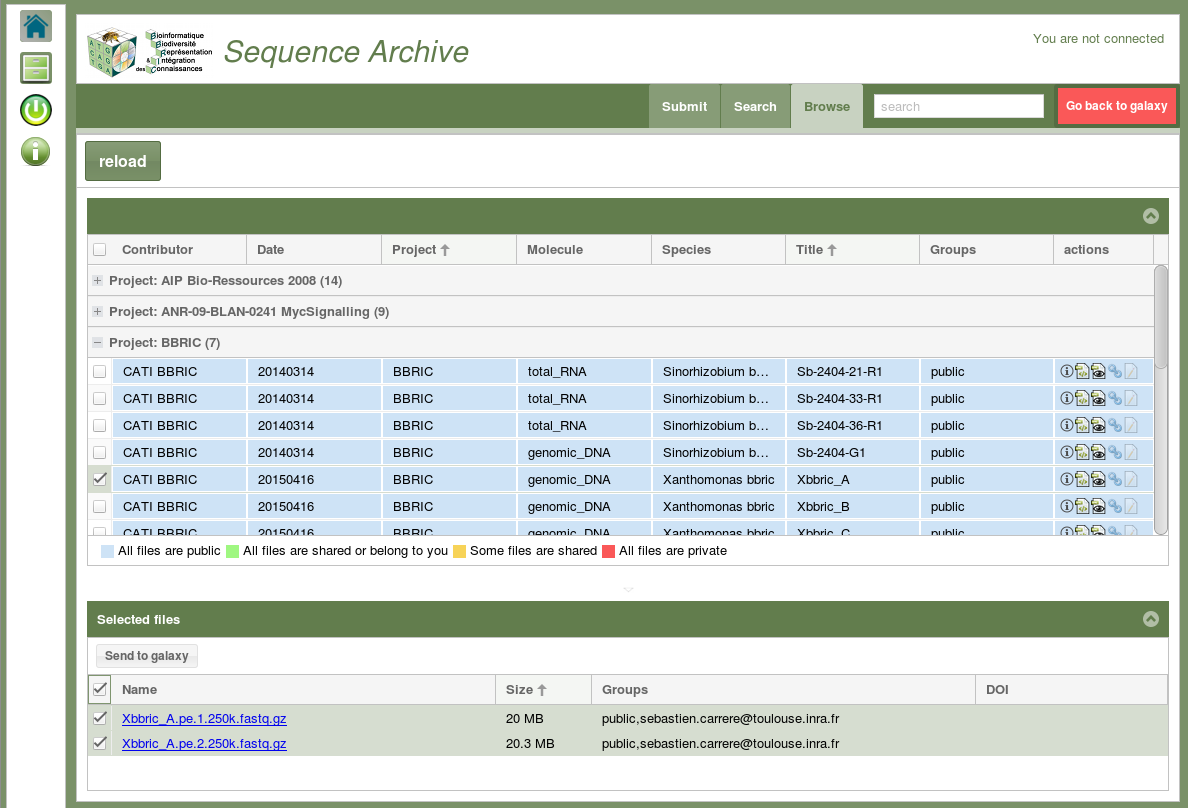 4
1
3
2
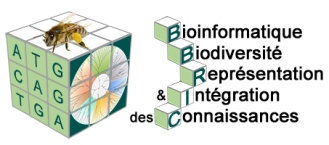 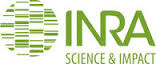 35
[Speaker Notes: Intuitive]
Galaxy
Depuis l'archive : nouveau dataset
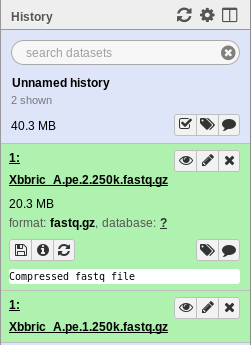 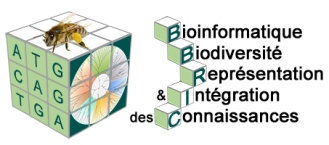 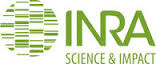 36
[Speaker Notes: Intuitive]
Galaxy
Depuis les data libraries
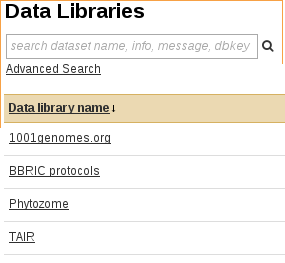 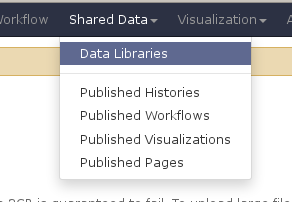 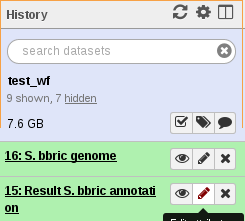 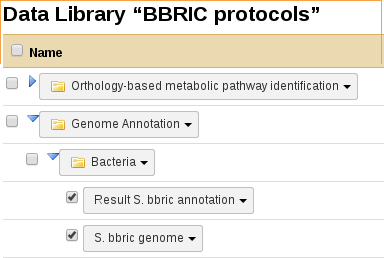 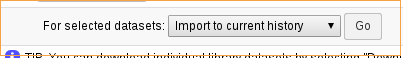 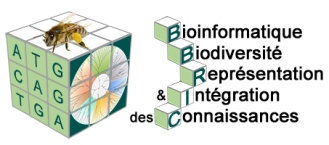 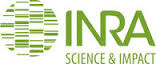 37
[Speaker Notes: Intuitive]
Galaxy
Upload de fichier
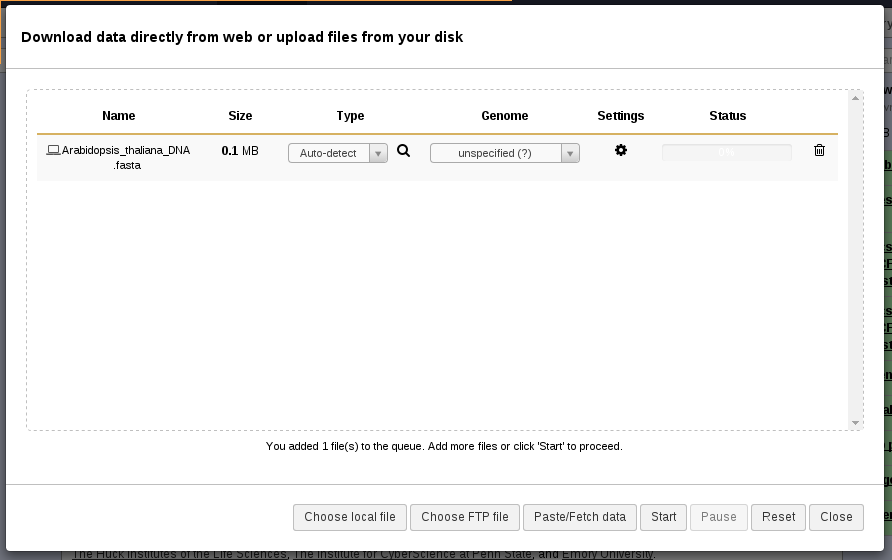 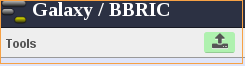 Déposer les fichiers
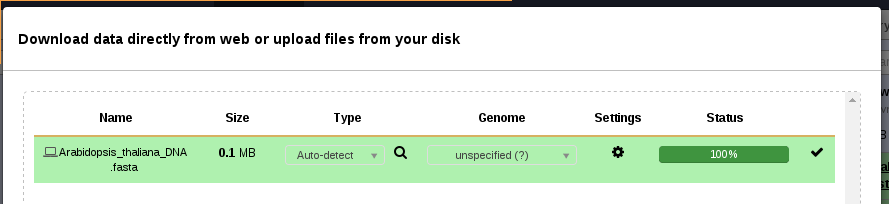 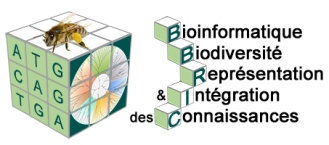 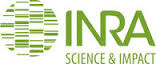 38
[Speaker Notes: Intuitive]
Présentation des fiches Formats

Sébastien
Accès
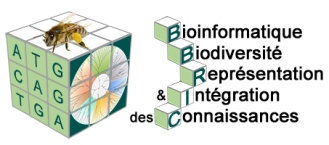 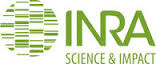 39
Présentation myGenomeBrowser

Sébastien
Accès
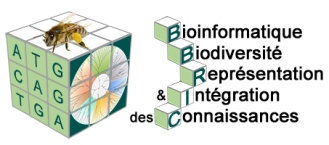 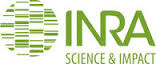 40
Mesure de l’expression a partir de données RNAseq


Sébastien
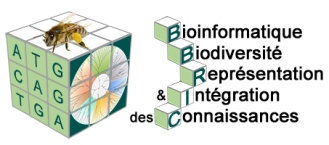 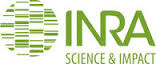 Objectif et périmètre
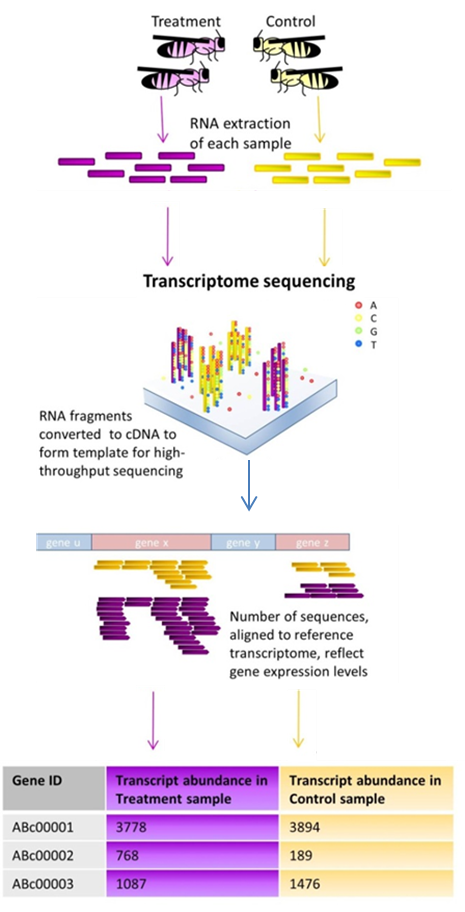 Objectif : Mesure de l’expression

Périmètre du pipeline :
Comptage des lectures sur des gènes définis dans le fichier d’annotation (pas de découverte de nouveaux transcrits)
Pro /eucaryotes

Fichiers requis :
Librairies RNASeq paired-end ou single-end (fastq ou fastqz)
Génome ou transcriptome (fasta)
Annotation (GFF3)
Adapté de : Beyond the Gene List: Exploring Transcriptomics Data in Search for Gene Function, Trait Mechanisms and Genetic Architecture - By Bregje Wertheim
Fonctionnement
Librairies
(reads single-end OU paired-end)
fastq, fasqz
Génome de référence
fasta
Alignement
(Filtrage)
Annotation de référence
gff3
Comptage
Fichier de résultats
(comptage des lectures/gène
excel
Fichier de statistiques des étapes d’alignement/filtrage
excel
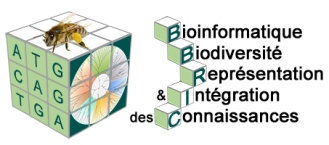 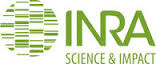 Alignement
Librairies
(reads single-end OU paired-end)
fastq, fasqz
Génome de référence
fasta
Alignement
(Filtrage)
Annotation de référence
gff3
Comptage
Fichier de résultats
(comptage des lectures/gène
excel
Fichier de statistiques des étapes d’alignement/filtrage
excel
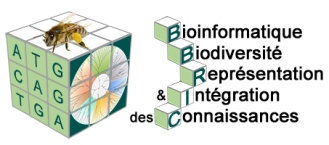 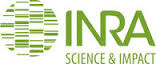 Alignement
Contig/Chromosome
100-600nt
Read
Read
Read
Read
Read
Read
Read
Read
Read
Librairie Single-end
Librairie Paired-end
Paramètres influant sur l’alignement :
longueur minimale du hit
nombre maximal de mismatches
distance maximale entre les paires
petit ARN non codant (small RNA)
Alignement : influence des paramètres
Longueur minimale du hit
compromis entre bruit et information
perte des exons plus petits que ce paramètre
valeur par défaut : 18 nt
Exemple    reads 25nt     lmin: 18nt


ATGGGCCAGAAGCAGCGGTGAGATCCTGGCTGTTCCTGTGAGACGAGCGGATTTCCTGCTG…
Exon
Exon
AGAAGCAGCGGTGAGATCgatttcc            
                       CAGCGGTGAGATCgatttcctgctg
 ctCCAGAAGCAGCGGTGAGATCgat
Alignement < 18nt
Alignement : influence des paramètres
Nombre maximal de mismatches
erreurs de séquençage (~1%)
variabilité avec la référence
hétérozygotie
valeur par défaut : 0

Exemple: lecture de 100nt paired-end
5 mismatches autorisés
prise en compte des variations alléliques et des erreurs
perte de spécificité d’alignement sur les lectures compensée par l’alignement de la paire
Alignement : influence des paramètres
Distance maximale entre les paires
cohérence de l’alignement de 2 reads d’une paire
généralement entre 100 et 600 nt

Petit ARN non codant (small RNA)
lecture entre 20 et 50 nt mais hits entre 18 et 30 nt
0 mismatch autorisé
pas d’informations complémentaires avec la paire
limite les alignements dus au hasard
adaptation des seuils pour les petits alignements
Filtrage
Librairies
(reads single-end OU paired-end)
fastq, fasqz
Génome de référence
fasta
Alignement
(Filtrage)
Annotation de référence
gff3
Comptage
Fichier de résultats
(comptage des lectures/gène
excel
Fichier de statistiques des étapes d’alignement/filtrage
excel
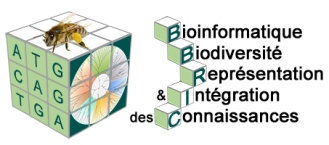 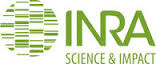 Filtrage
Filtrage des lectures non spécifiques (ambiguës)
alignement identique de score maximum sur plusieurs positions
duplication de gènes, transposons, gènes conservés

on préfère perdre de l’information en écartant les hits ambigus
garder les hits ambigus, c’est additionner le niveau d’expression de N objets biologiques très probablement régulés différemment
Comptage
Librairies
(reads single-end OU paired-end)
fastq, fasqz
Génome de référence
fasta
Alignement
(Filtrage)
Annotation de référence
gff3
Comptage
Fichier de statistiques des étapes d’alignement/filtrage
excel
Fichier de résultats
(comptage des lectures/gène
excel
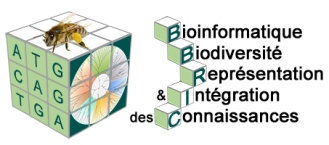 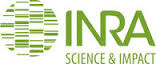 Comptage : Choix de l’objet biologique
Comptage du nombre de lectures par objet biologique
Exemple d’un gène A 
avec épissage alternatif
Gène A
Isoforme/mRNA A1
Exon
Exon
Exon
Isoforme/mRNA A2
Exon
Exon
Read
Read
Read
Objet biologique = gène
Objet biologique= RNA
Gène A = 3 lectures
mRNA A1 = 2 lectures
mRNA A2 = 3 lectures
Comptage : Choix de l’objet biologique
Comptage du nombre de lectures par gène
moins sensible à la qualité de l’annotation
ne tient pas compte de l’épissage alternatif	

Comptage du nombre de lectures par RNA
sensible à l’annotation des exons
tient compte de l’épissage alternatif
Comptage : influence des paramètres
Couverture min de la lecture sur l’objet biologique
Valeur par défaut = 1 (100%)
suppose une annotation de bonne qualité



diminuer la couverture
autoriser les hits partiels sur les objets
annotation de faible ou moyenne qualité
Gène/exon
Read
Gène/exon
Read
Fonctionnement : résumé étapes + paramètres modifiables
Librairies RNASeq
(reads single-end OU paired-end)
fastq, fasqz
Génome de référence
fasta
Longueur min du hit = 18
Nb de mismatches = 0
Petits ARNs non codants = non/oui
Distance max entre reads pairés =
Alignement
Elimination des lectures ambiguës = oui/non
(Filtrage)
Annotation de référence
gff3
Objet biologique = Gene / mRNA
Couverture min entre lecture et objet = 1
Comptage
Fichier de résultats
(comptage des lectures/gène
excel
Fichier de statistiques des étapes d’alignement/filtrage
excel
Interface Galaxy
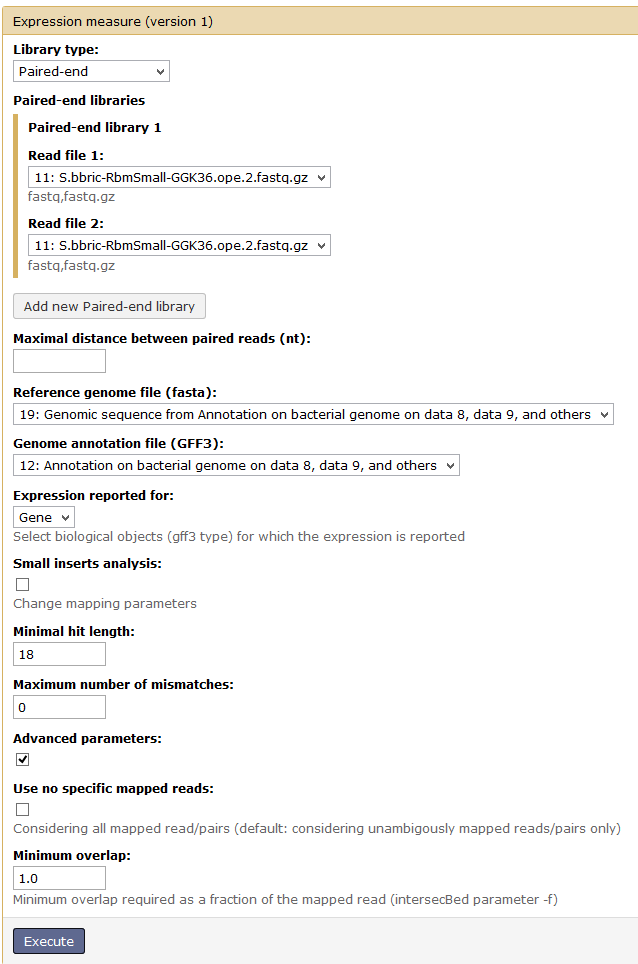 Interface Galaxy
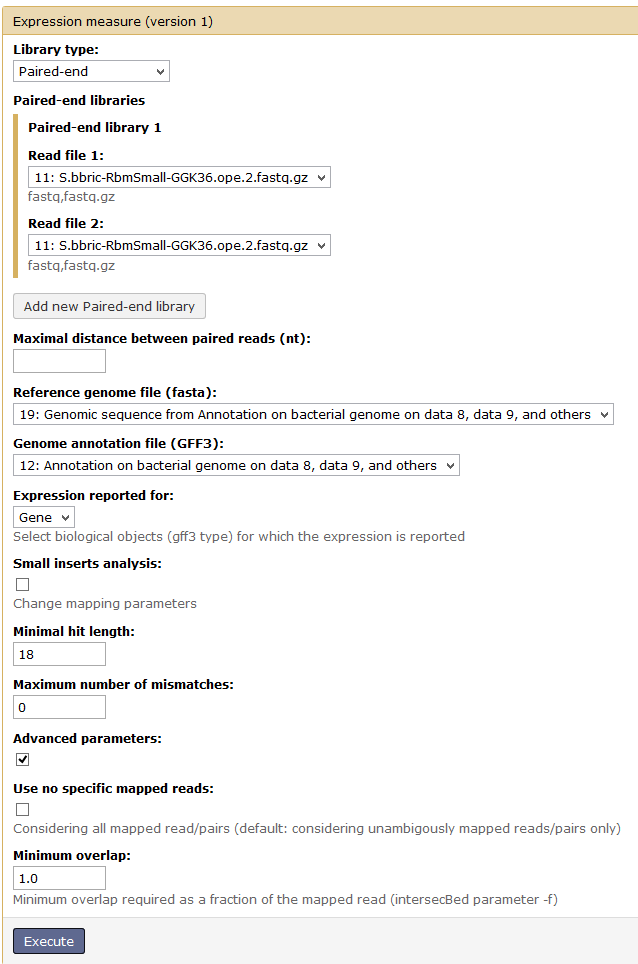 Librairies
(reads single-end OU paired-end)
fastq, fasqz
Distance max entre reads pairés
Génome de référence
fasta
Annotation de référence
gff3
Objet = Gene / RNA
Petits ARNs non codants = non/oui
Longueur min du hit = 18
Nb de mismatches = 0
Elimination des lectures ambiguës = oui/non
Couverture min entre lecture et objet = 1 (100%)
Fichier de statistiques
alignements sur objet biologique / alignements spécifiques sur génome
Nombre d’alignements sur objet biologique
Nombre de lectures alignées sur le génome
Nombre d’alignements spécifiques sur génome
Nombre d’alignements sur génome
Nombre de lectures brutes
Contig/Chromosome
1181 hits totaux
1179 lectures qui s’alignent
Read 1
Read 2
Read 2
Read 2
… Reads 3-1179
Fichier de statistiques
alignements sur objet biologique / alignements spécifiques sur génome
Nombre d’alignements sur objet biologique
Nombre de lectures alignées sur le génome
Nombre d’alignements spécifiques sur génome
Nombre d’alignements sur génome
Nombre de lectures brutes
Contig/Chromosome
1178 hits spécifiques      =
1178 lectures avec alignement spécifique
Read 1
Read 2
Read 2
Read 2
… Reads 3-1179
Fichier de résultats
Comptage brut  (Lectures/Objet)
Positionnement du gène/RNA sur le contig
Comptage normalisé (RPKM)
Taille du Gène/RNA
Type (Gène/RNA)
Gene/RNA ID
Contig Id
Début
Brin
Fin
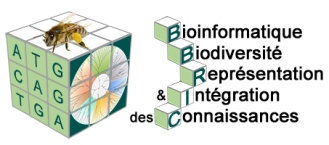 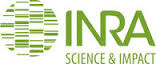 60
Formation analyse de données : génomes & transcriptomes
Fichier de résultats
Comptage
nombre de lectures alignées par objet
utilisé pour les analyses d’expression différentielle après normalisation

Normalisation RPKM
Read Per Kilobase per Million mapped reads
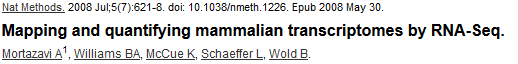 RPKM (X) = 	Nb de lectures/gène (comptage brut)
	     million lectures alignées x taille objet biologique(kb)
Normalisation entre objets
Normalisation entre  librairies
Limites : normalisation RPKM
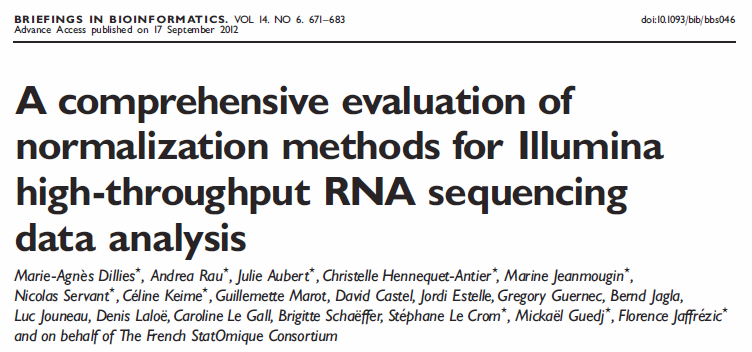 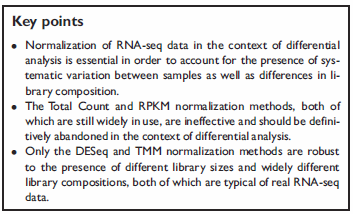 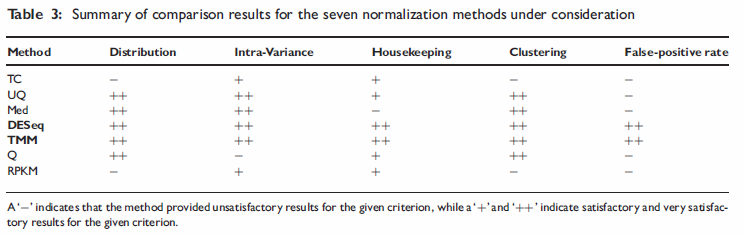 Aller plus loin…
Normalisation et analyses statistiques pour identifier les gènes différentiellement exprimés avec R
DESeq ou DESeq2 (bioconductor)
TMM (edgeR)
CONTRÔLE DE QUALITÉ DE MESURES DE L'EXPRESSION
Sébastien
Rappel : pipeline Mesures de l'expression
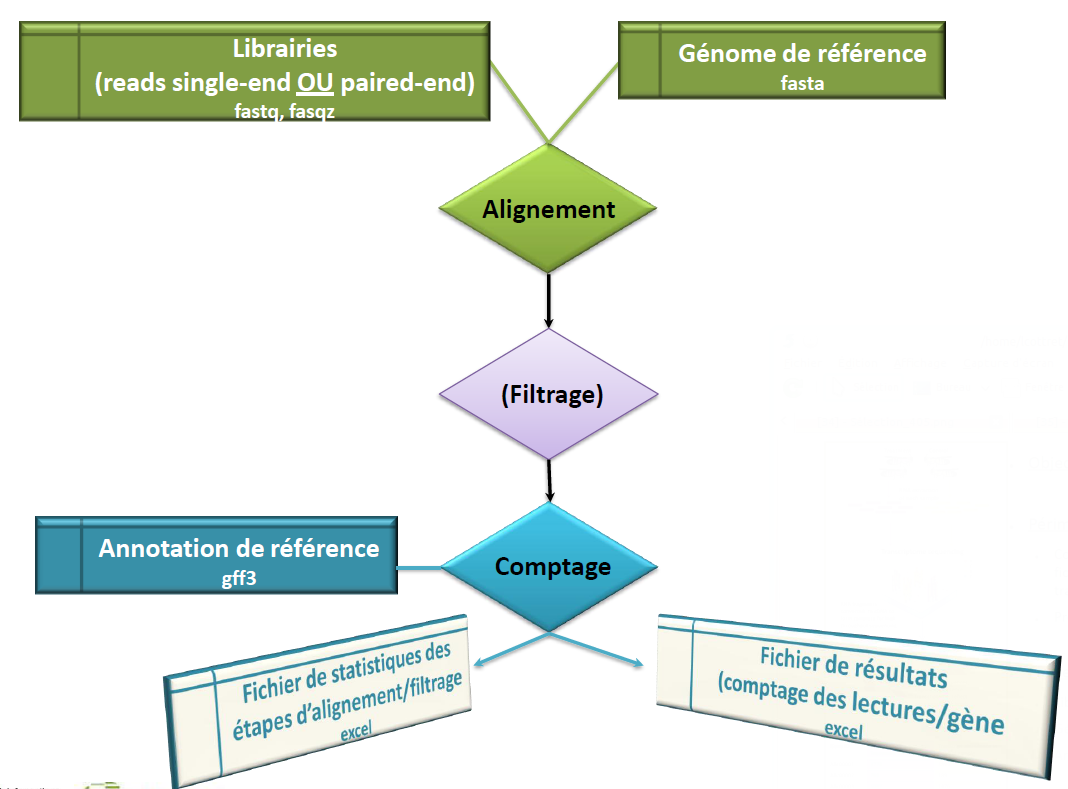 Objectif et périmètre du pipeline
Objectif : identifier facilement des problèmes de qualité dans les résultats issus d'une mesure d'expression

Périmètre : sortie du pipeline BBRIC ou pipelines externes équivalents
Description du Workflow
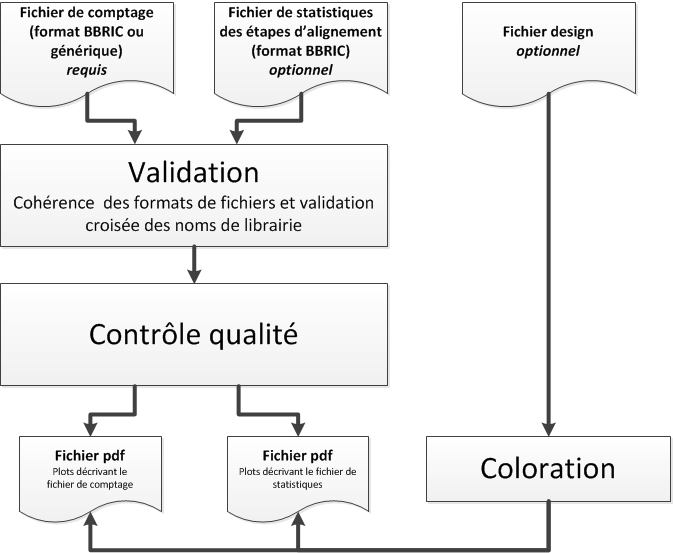 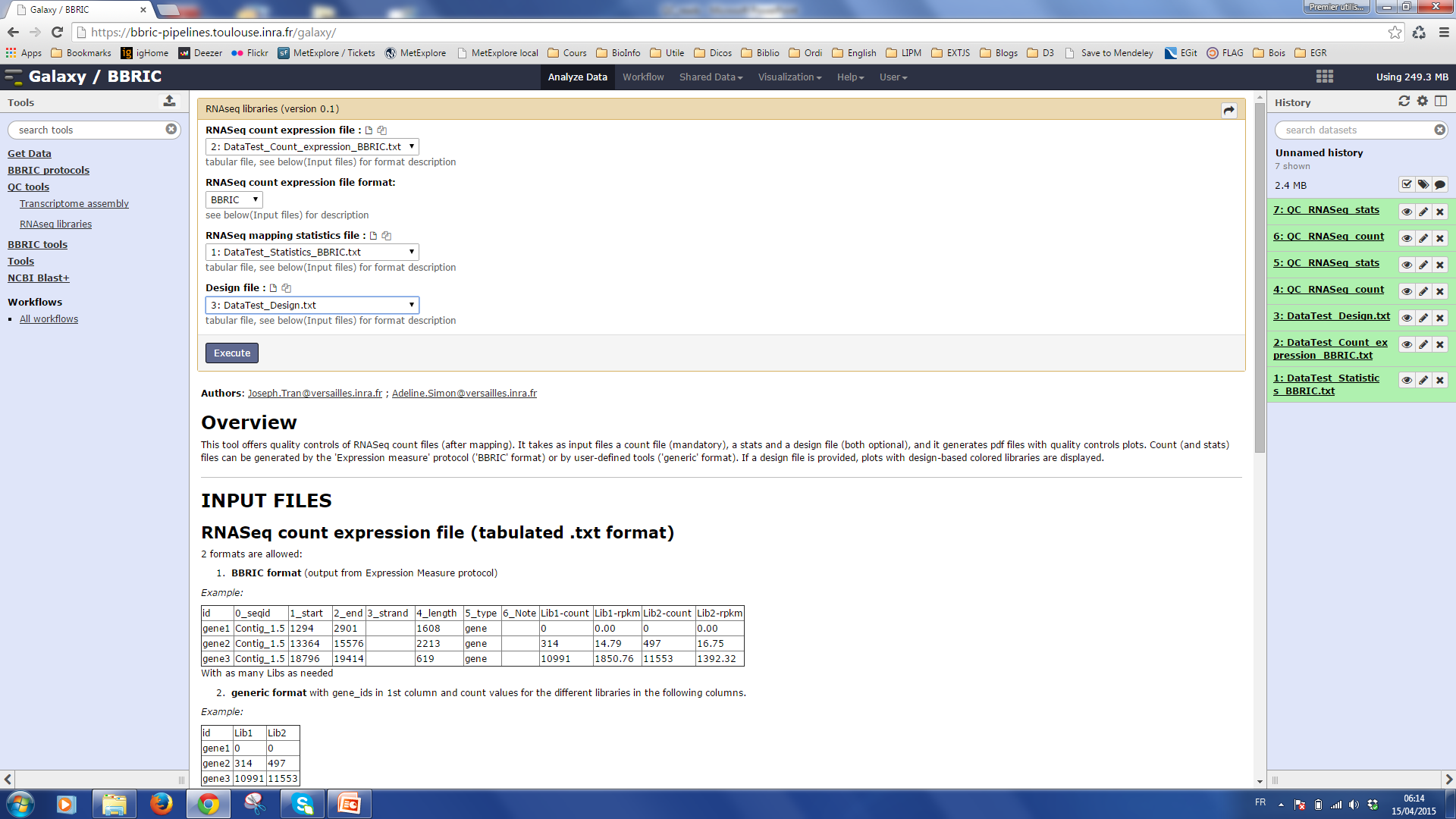 Description du Workflow
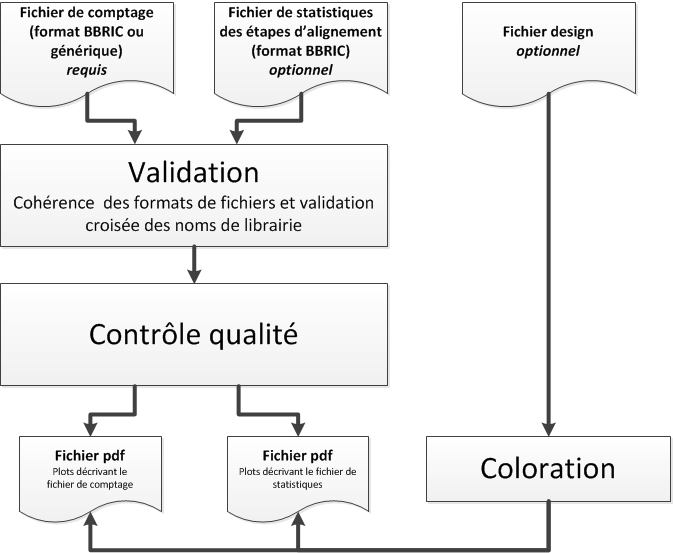 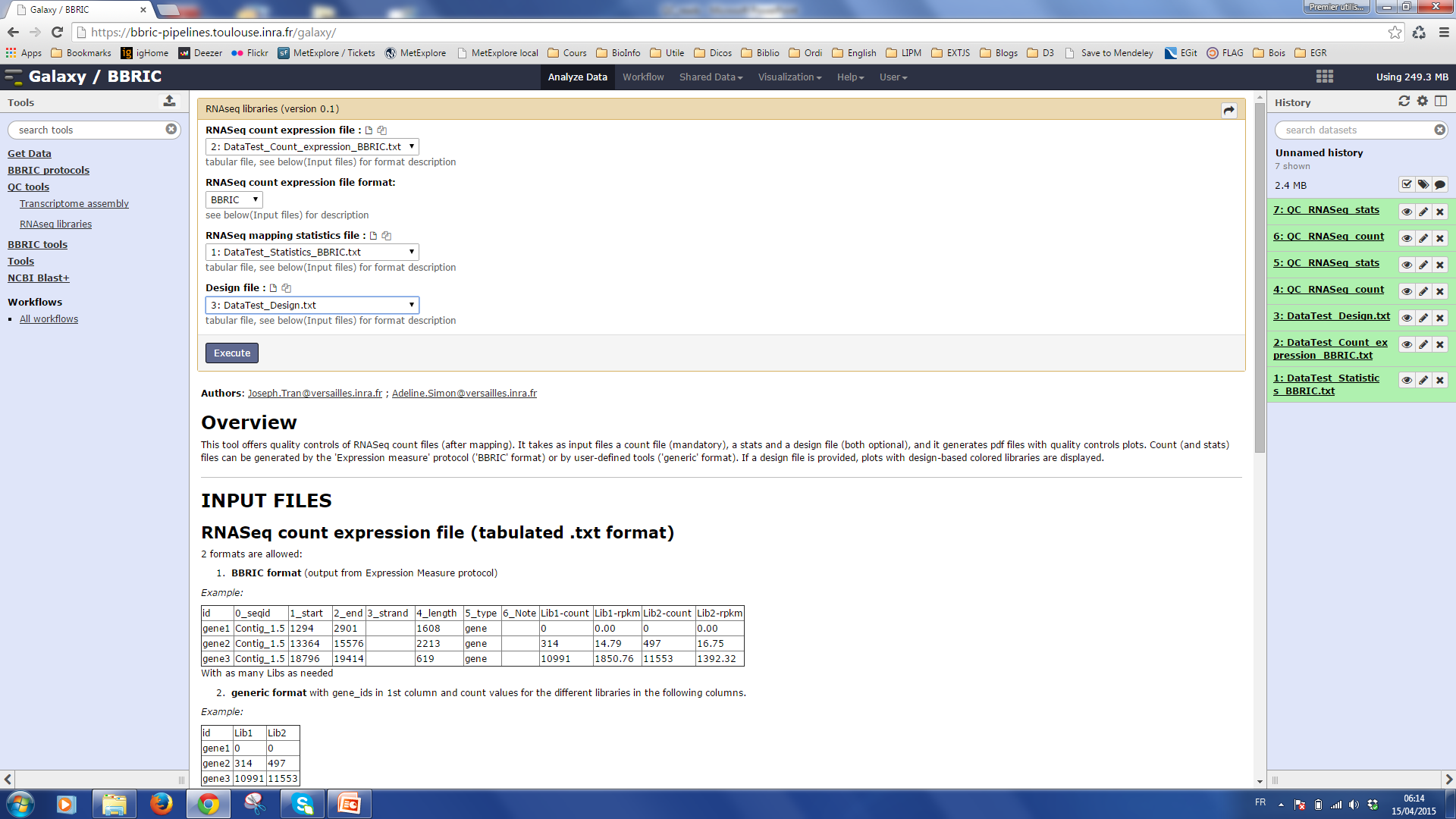 Format du fichier design
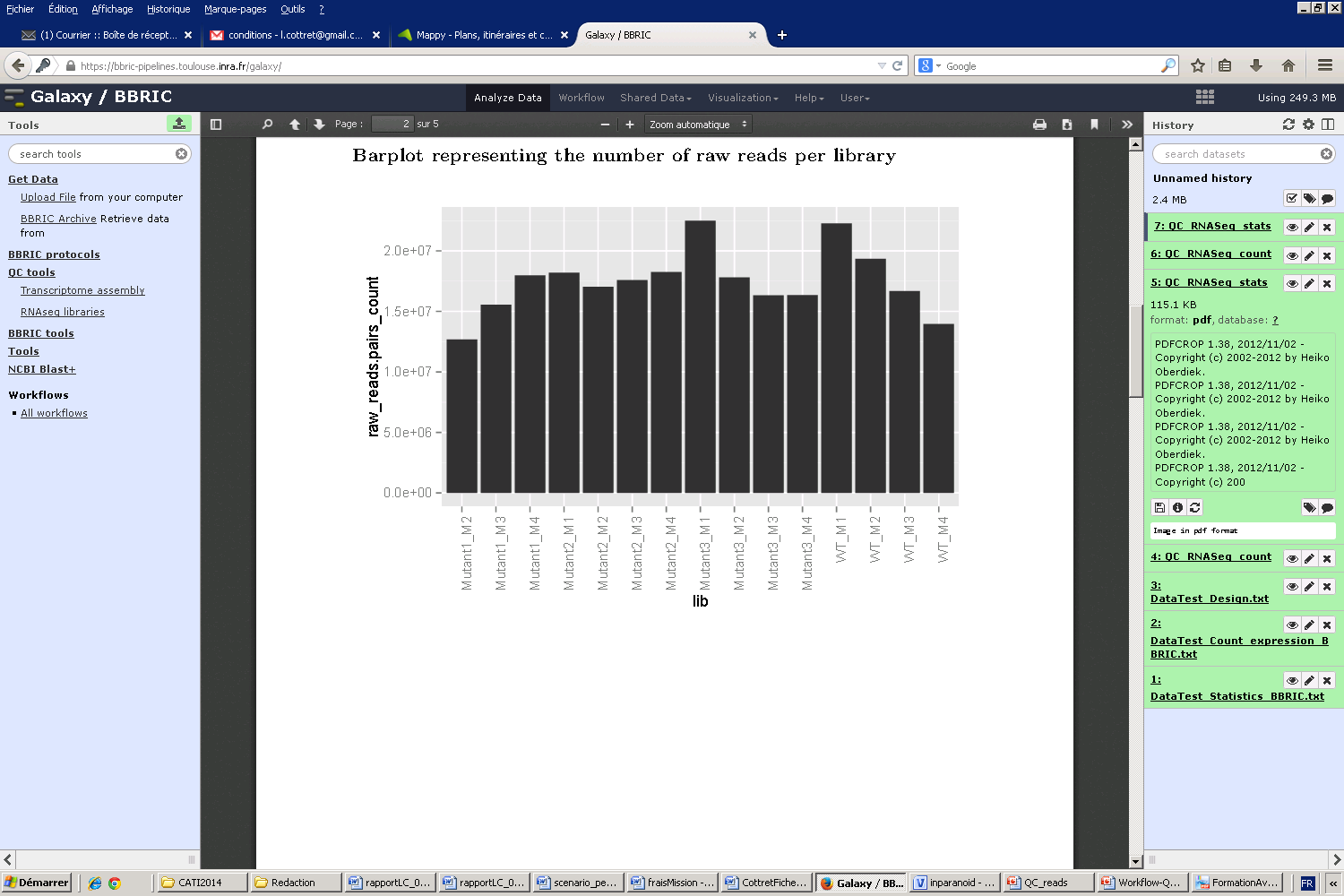 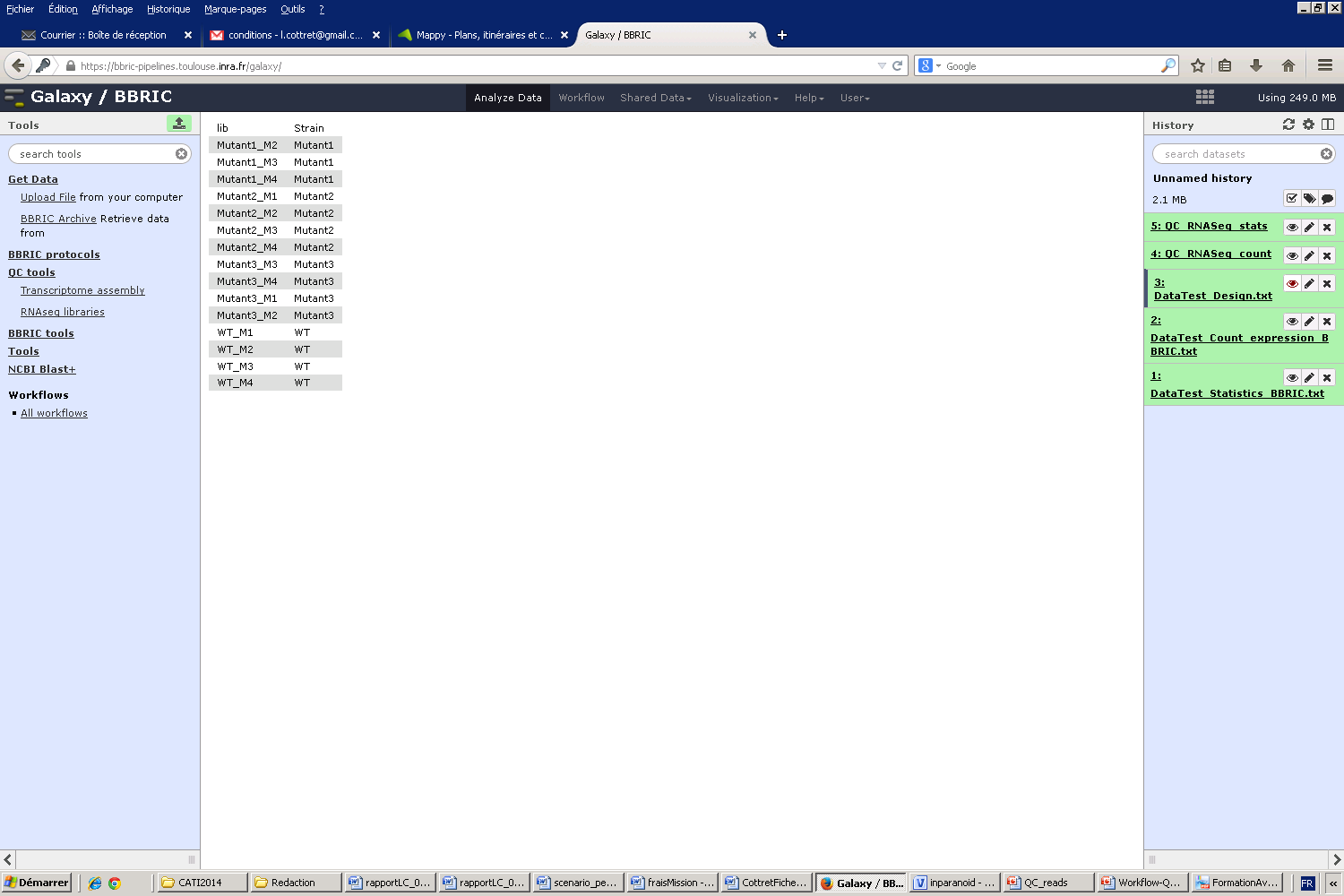 Description du Workflow
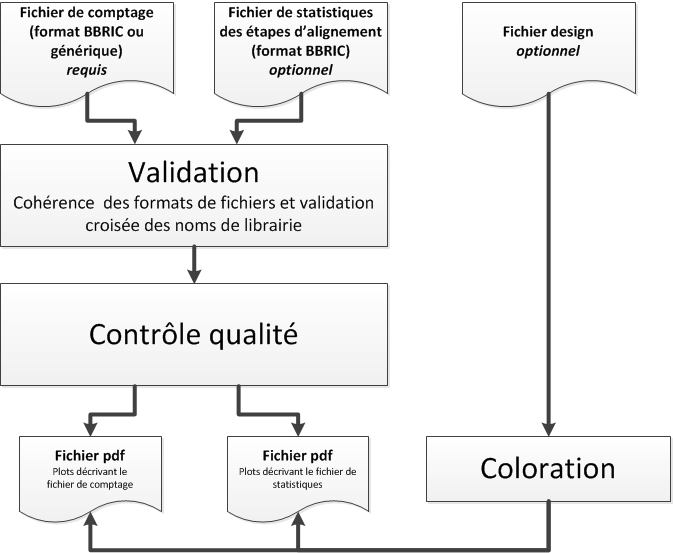 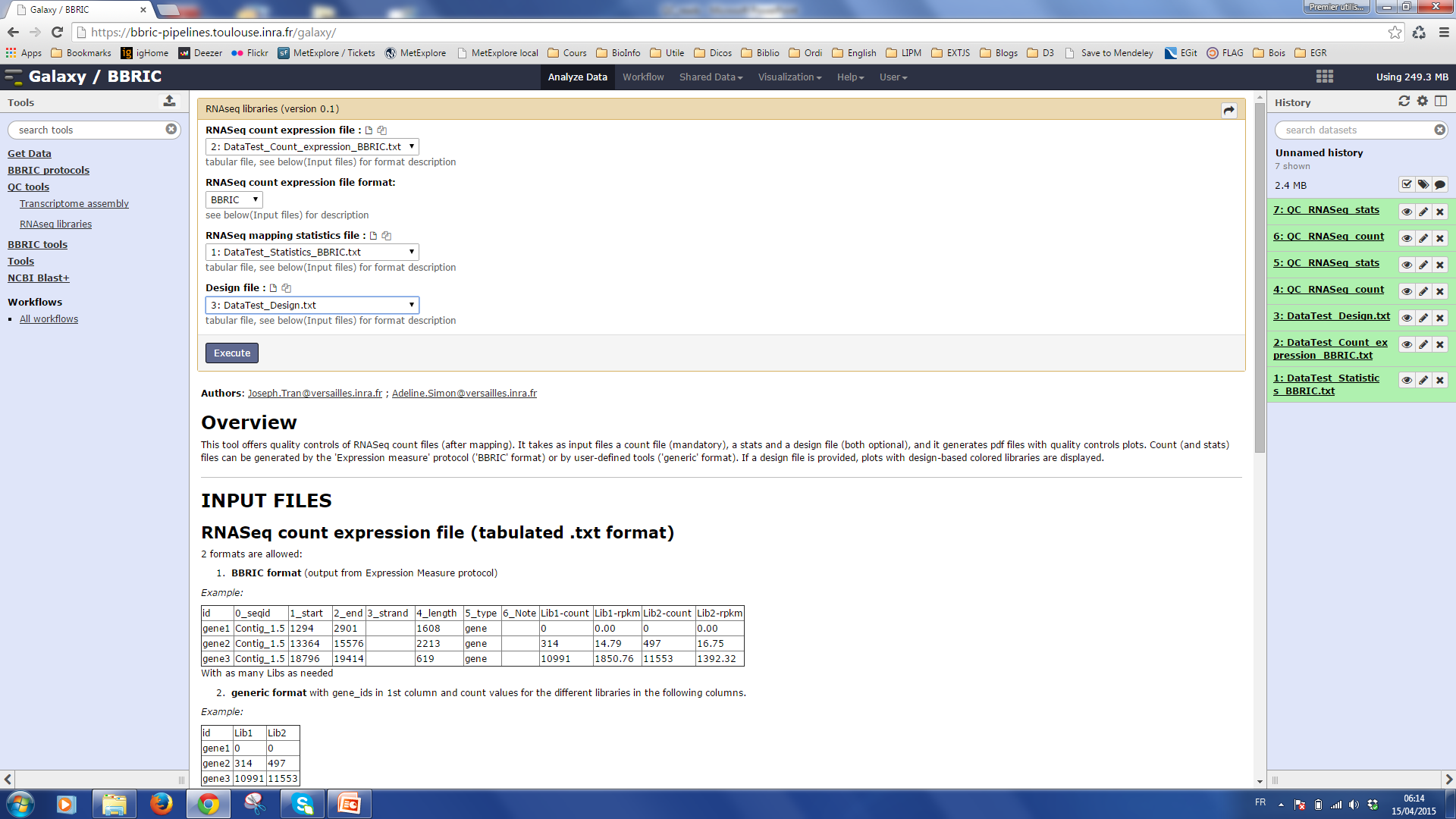 Fichier de comptage
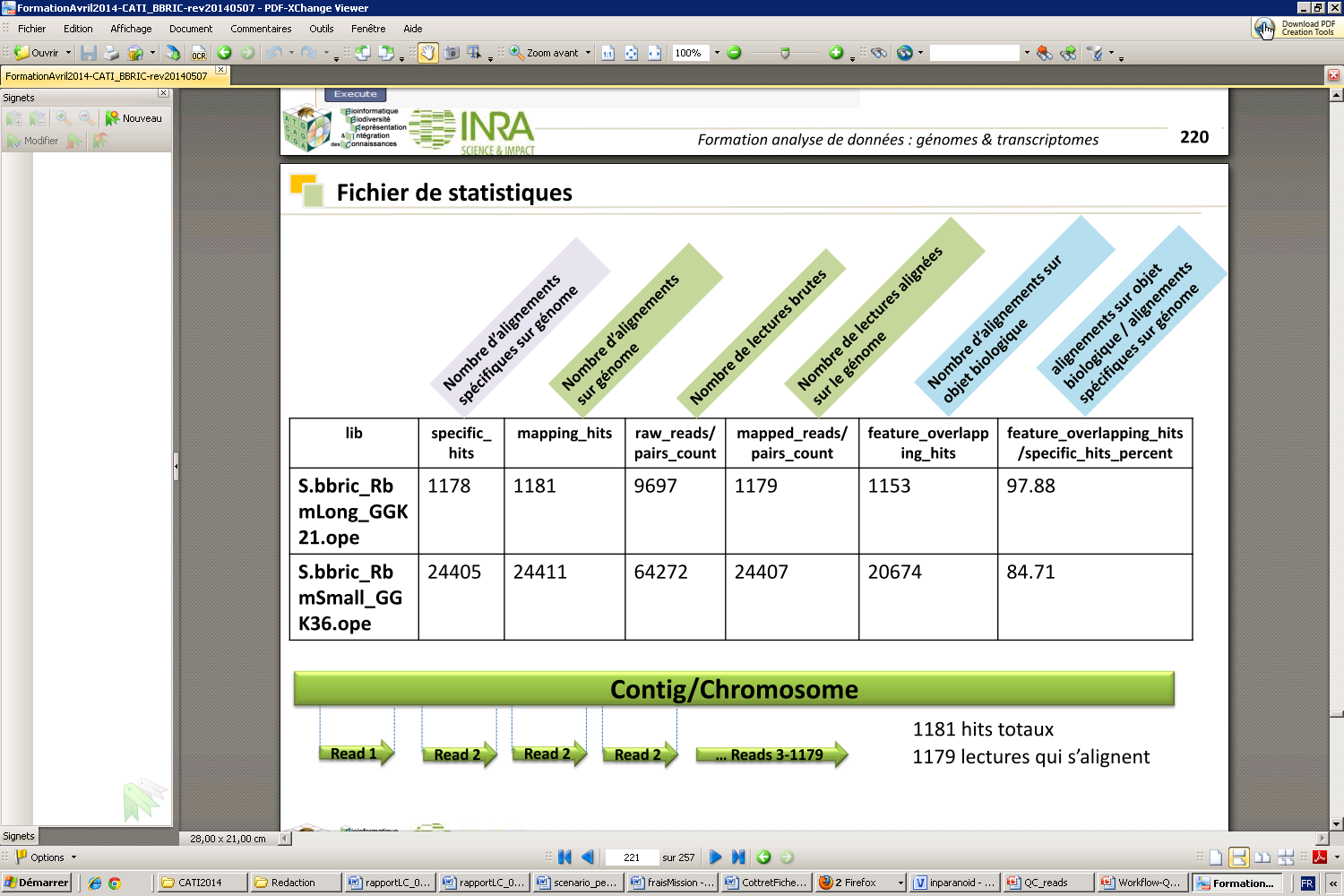 Description du Workflow
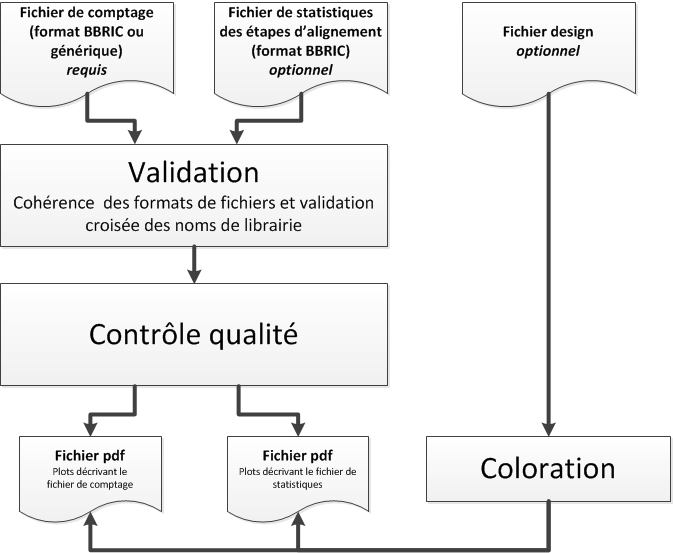 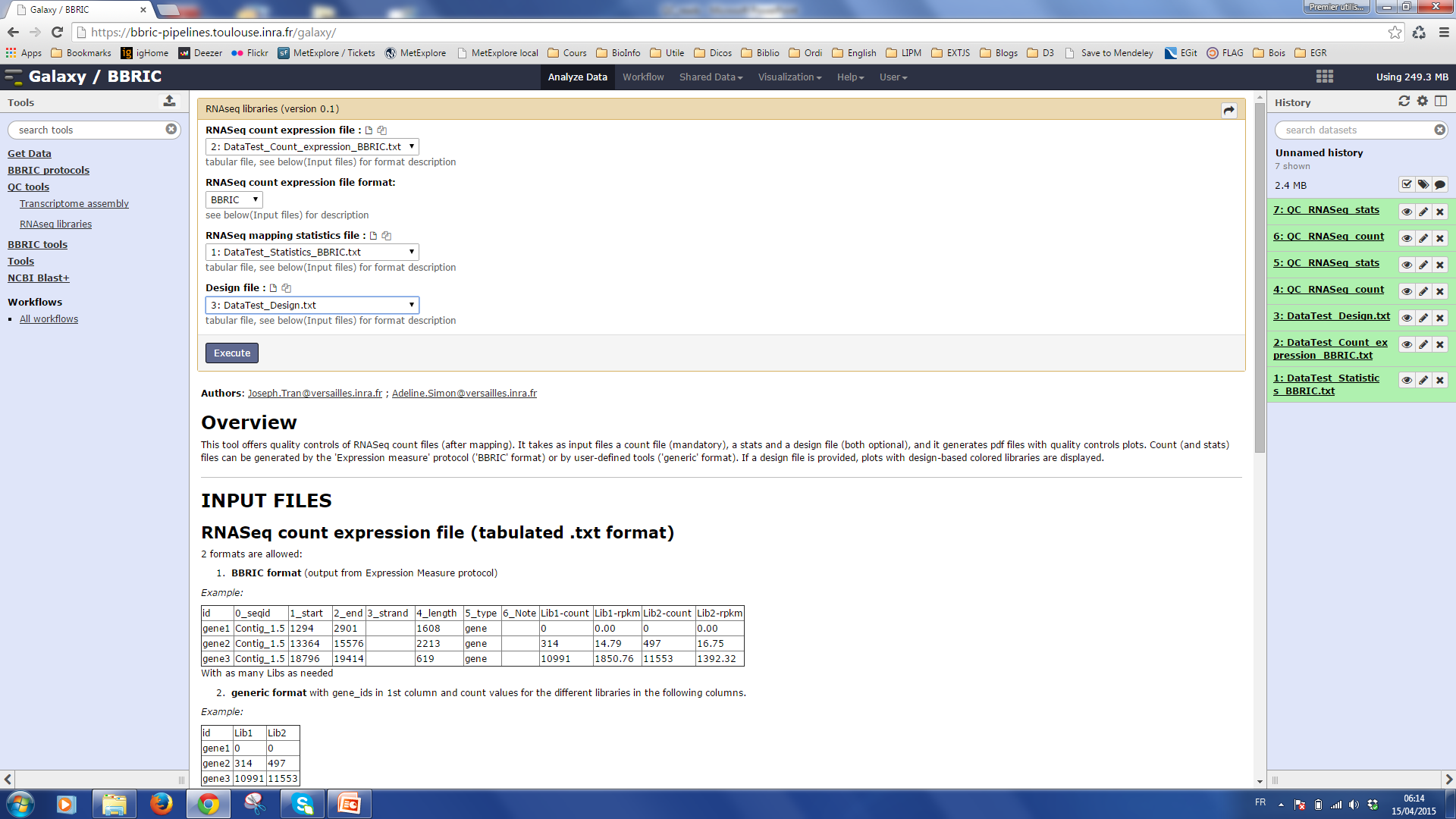 Plots à partir du fichier de comptage
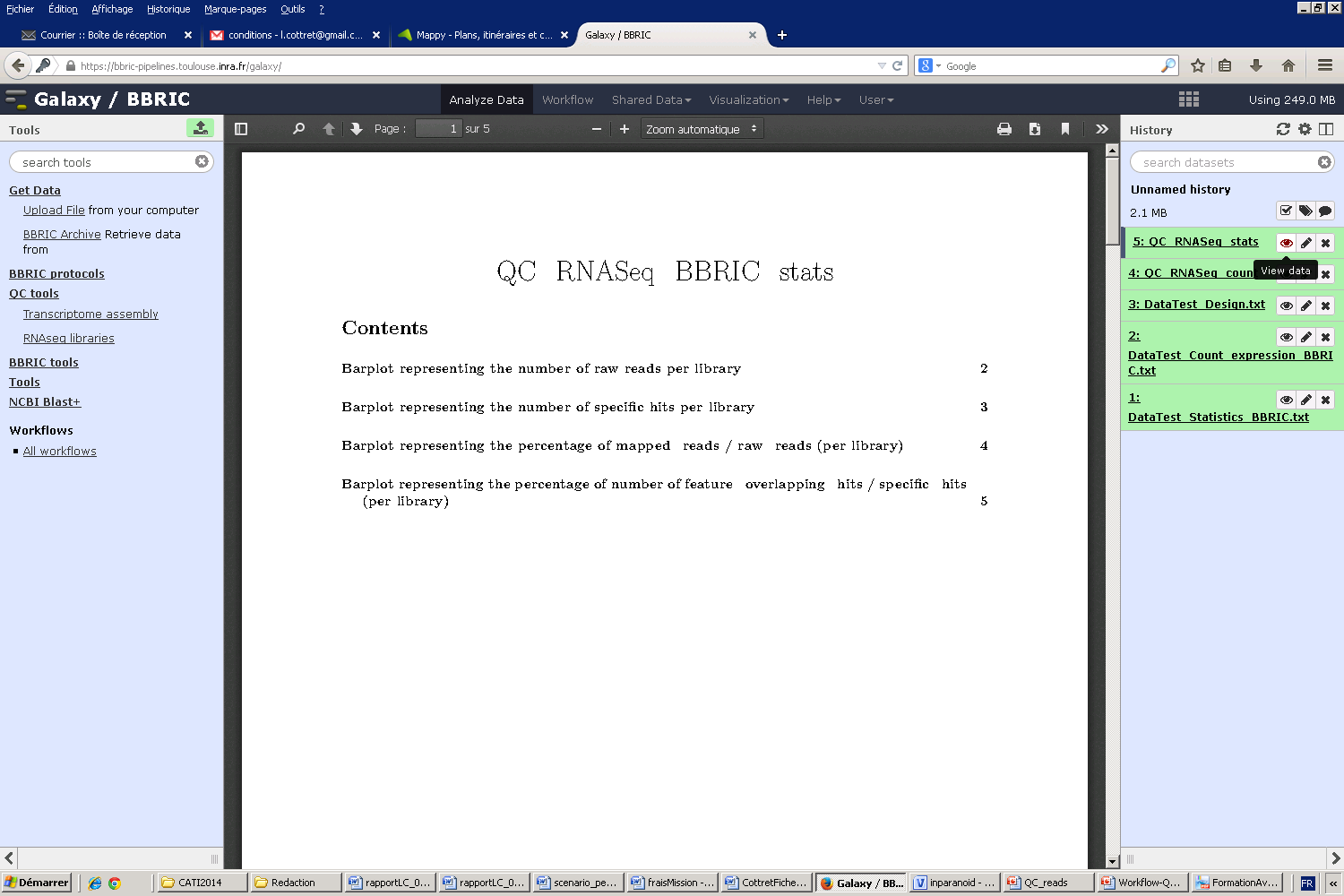 Nombre de lectures brutes par librairie
Objectif : 
Vérifie que le nombre de 
reads est équivalent entre les
échantillons pour repérer les
problèmes expérimentaux

Question :
Le prestataire a-t-il bien fourni le nombre de reads « garanti » pour tous les échantillons ?
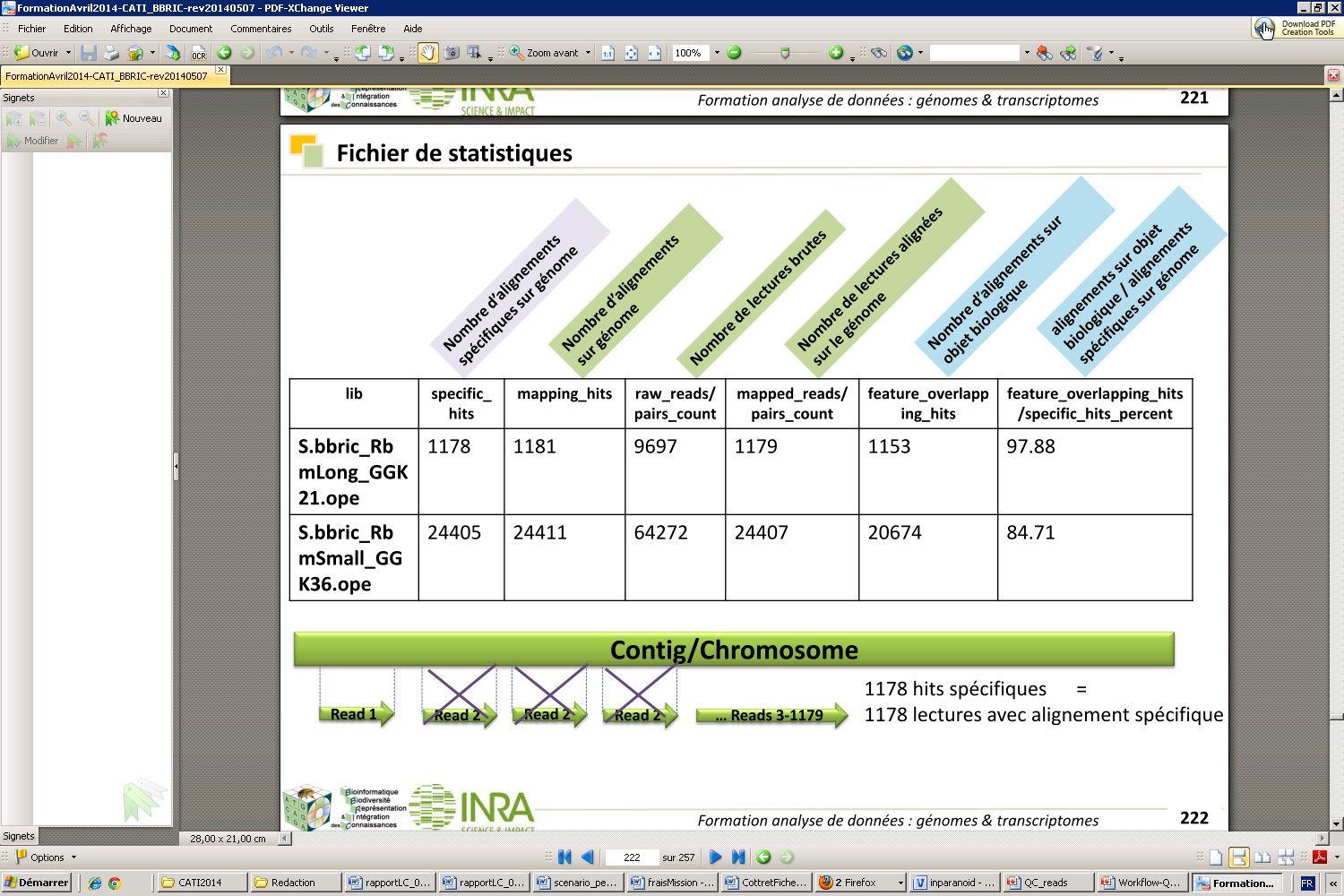 Proportion de lectures mappées
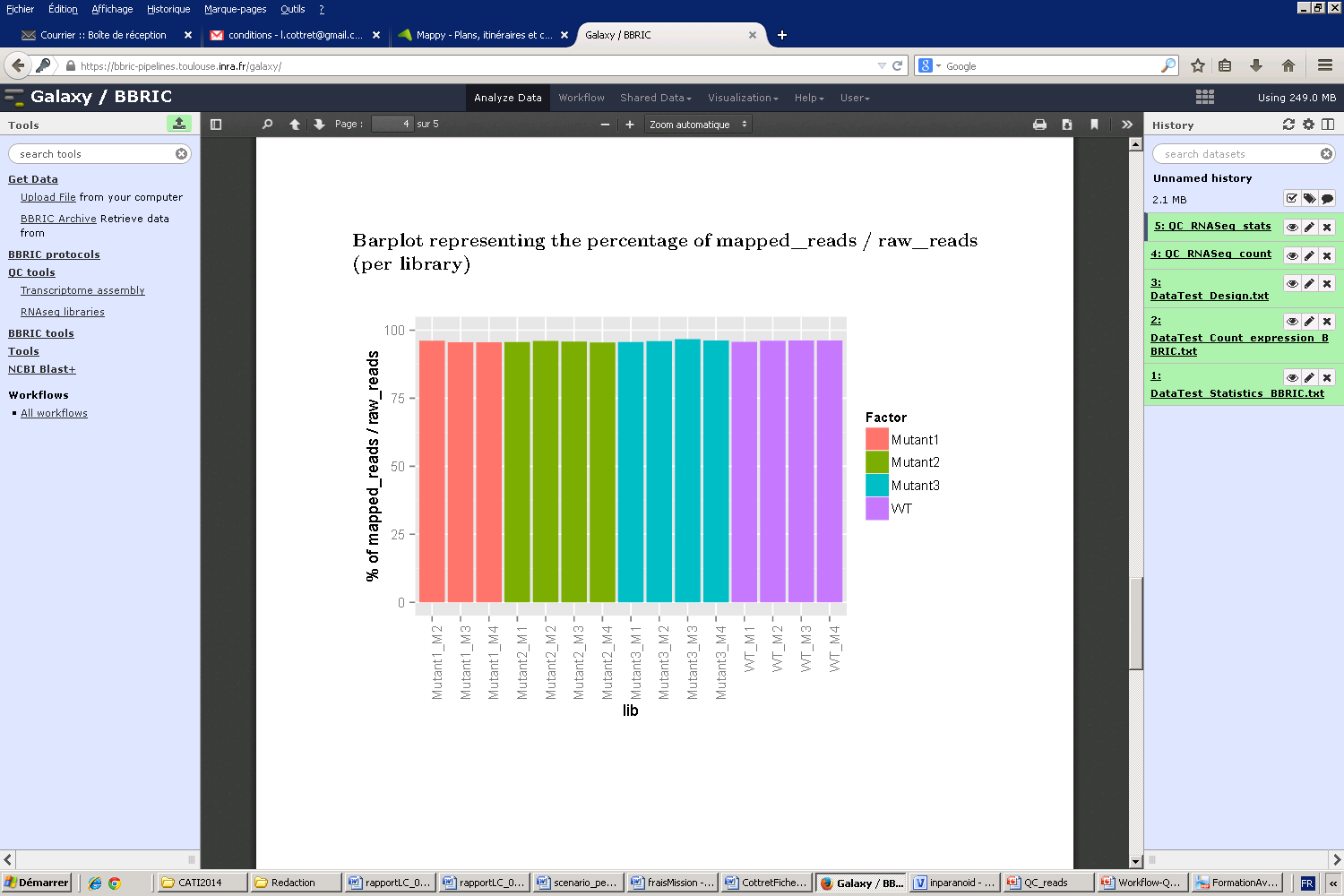 Objectif : 
Vérifie que la qualité du mapping
est la même pour toutes les
librairies.
Si le pourcentage est trop bas, peut
être la preuve d’une contamination

Questions :
 Un échantillon est-il contaminé
par un autre organisme ?
 Les paramètres de mapping sont-ils
corrects pour tous les échantillons ?
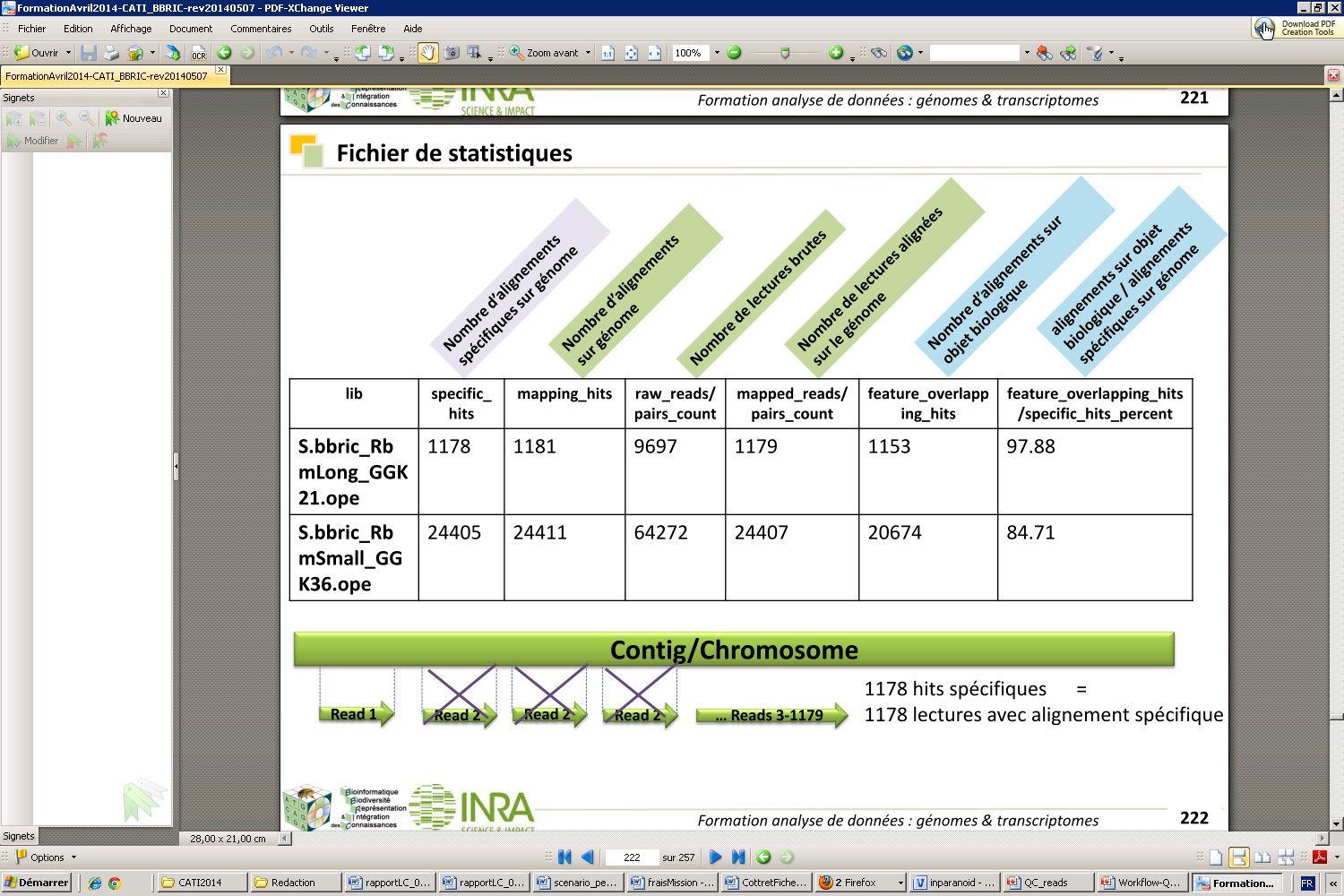 Proportion de hits avec alignement spécifique
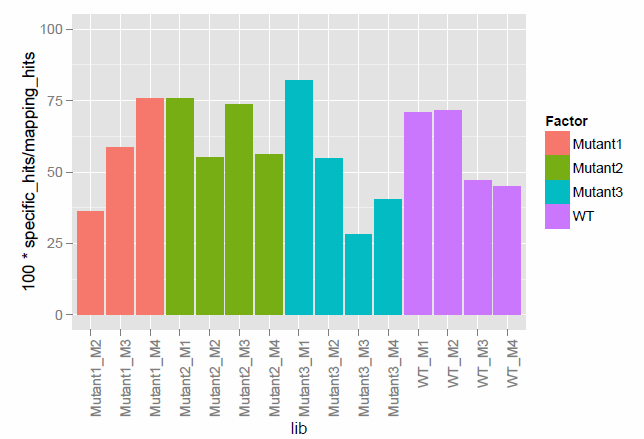 Objectif : 
Déterminer la proportion de hits spécifiques (qui ne s’alignent qu’à un seul endroit dans le génome) par rapport à l’ensemble des hits mappant sur le génome

Questions :
 Les paramètres de mapping permettent-ils d’assurer des hits spécifiques ?
 Un échantillon est-il contaminé 
(ARN ribosomique par exemple) ?
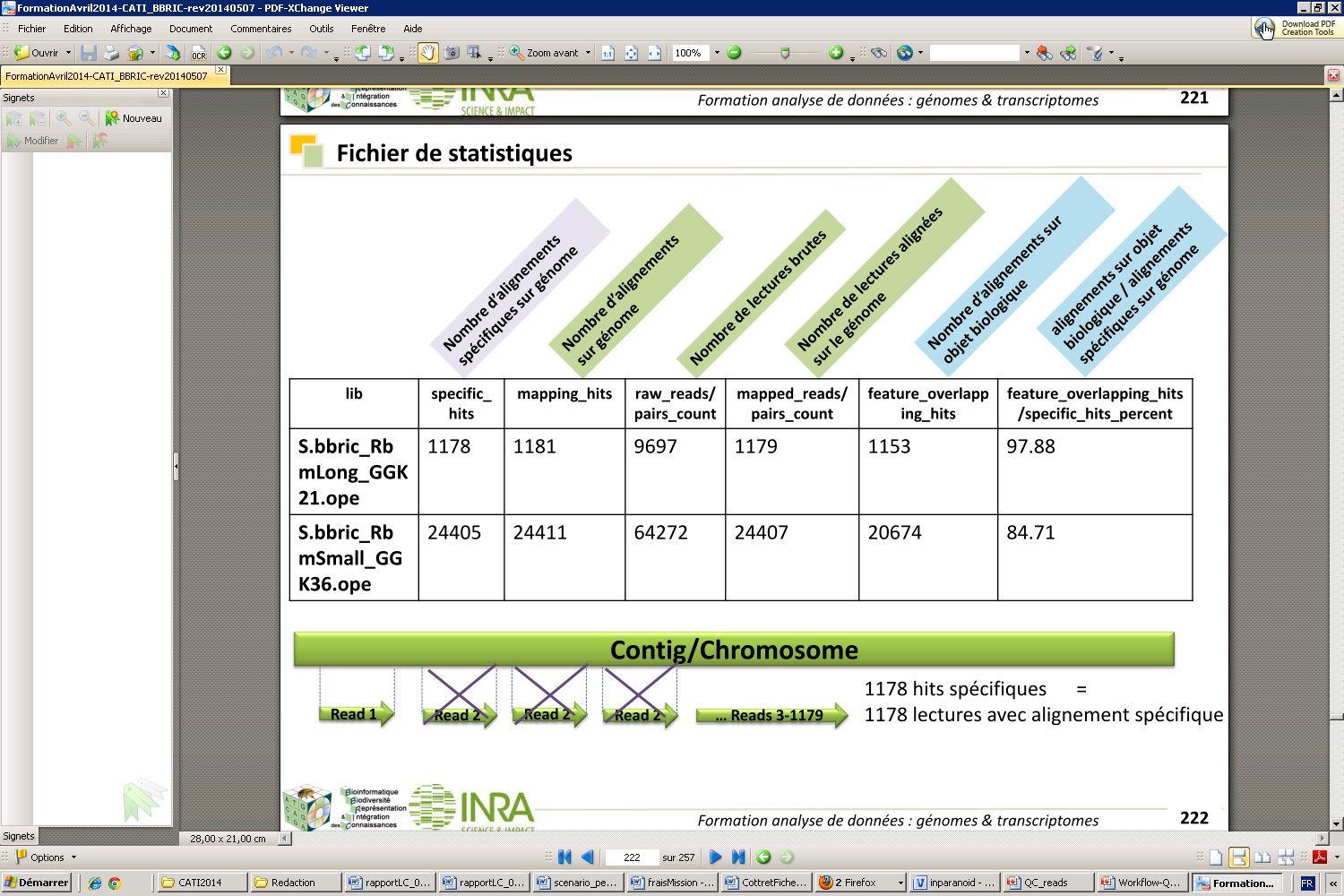 Proportion de hits recouvrant une feature
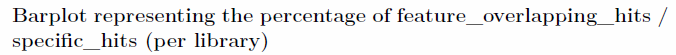 Objectif : 
Vérifie que la qualité du mapping
est la même pour toutes les
librairies

Questions :
 L’annotation structurale est-elle valide ?
 Les fichiers pair-end sont-ils utilisés dans la bonne orientation ?
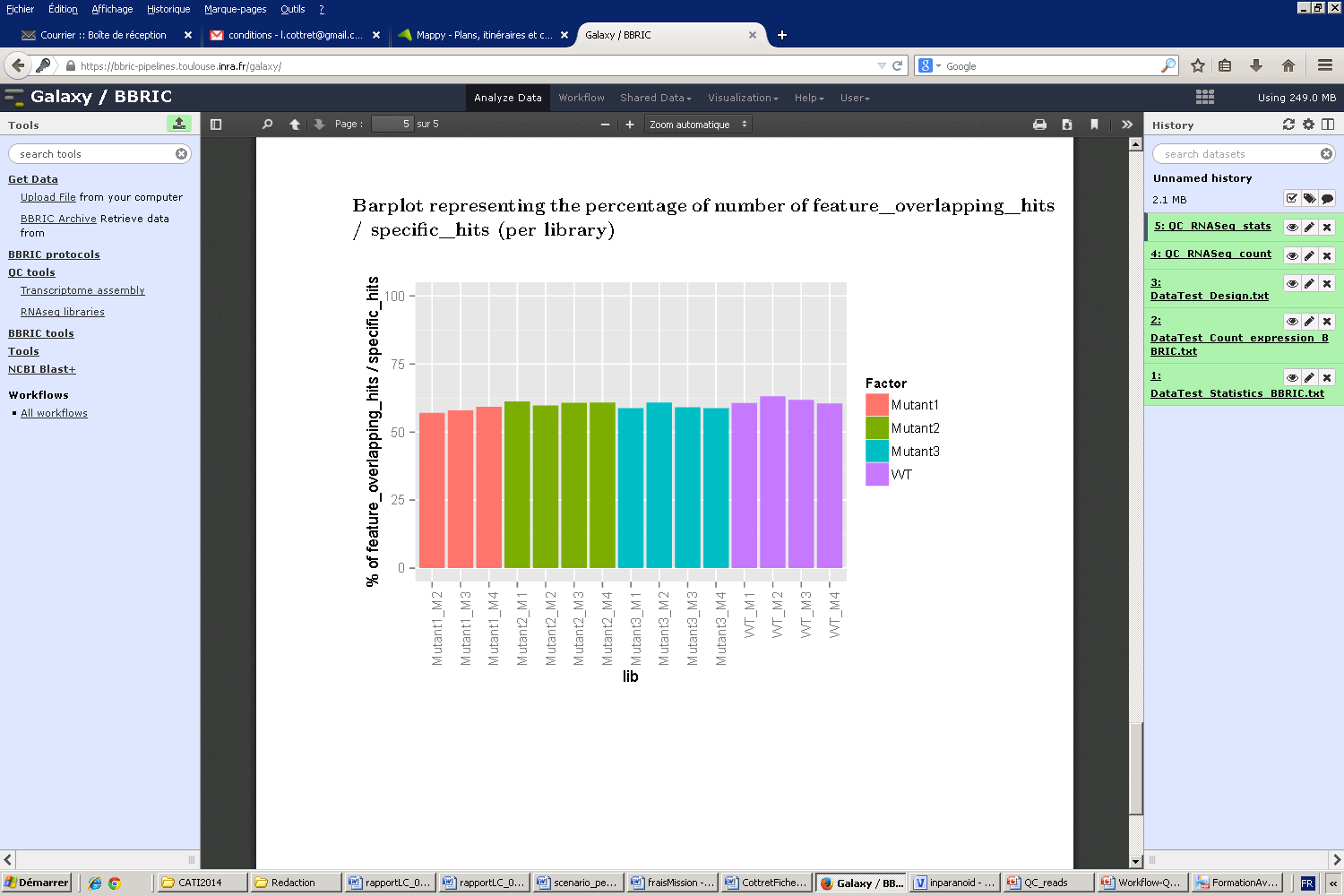 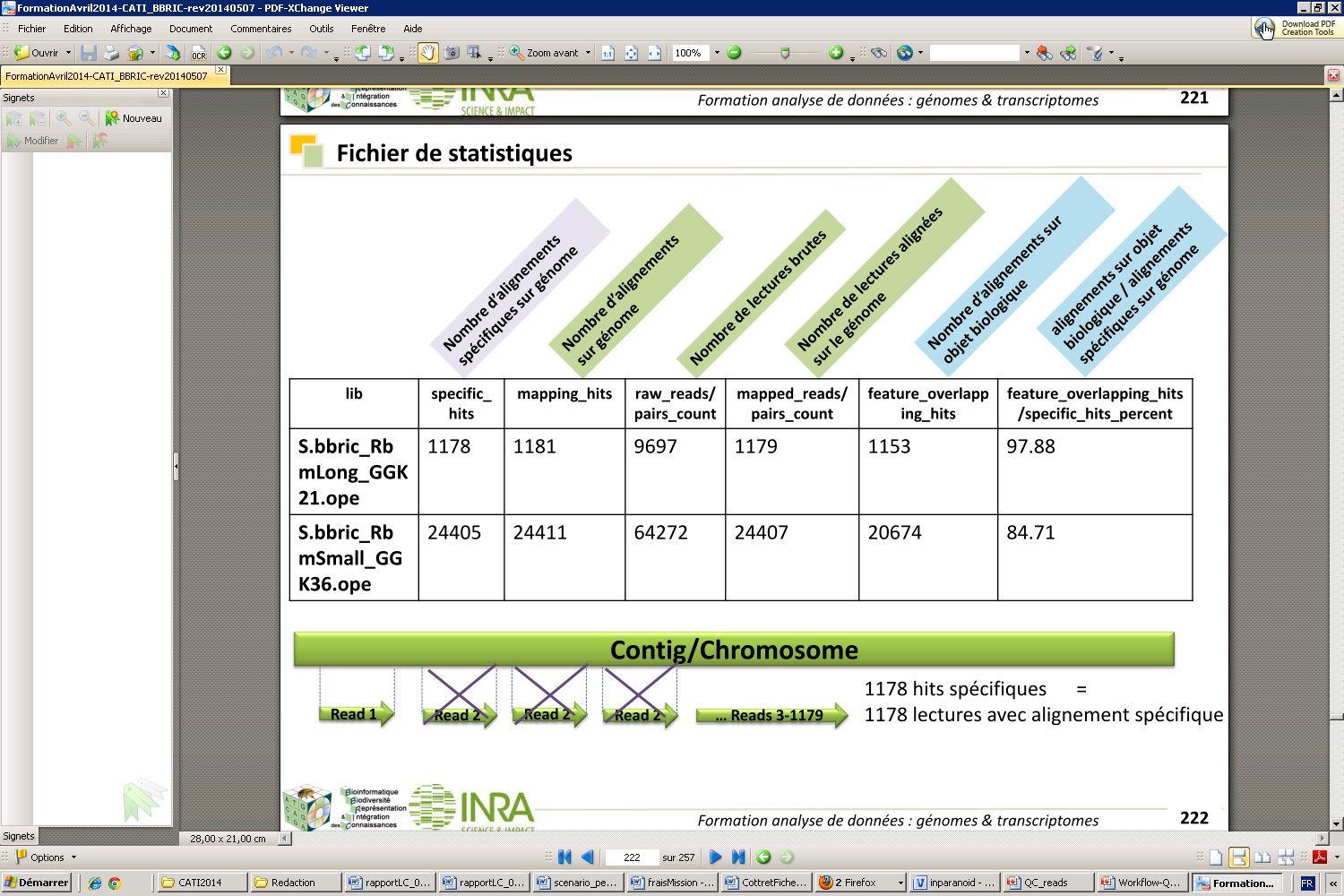 Description du Workflow
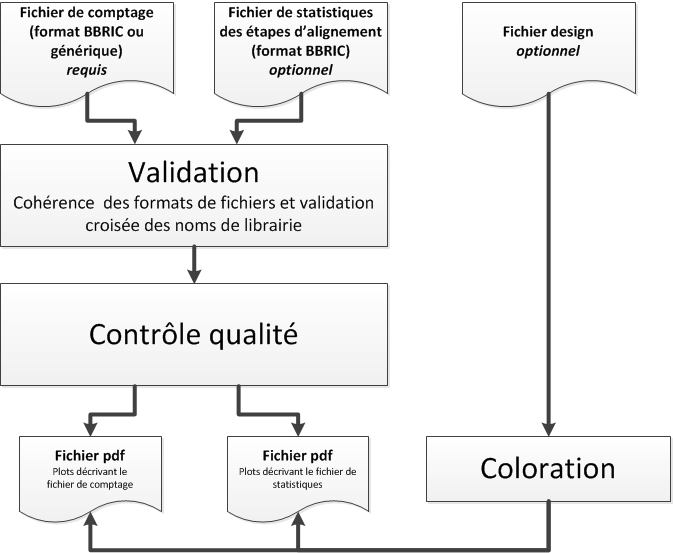 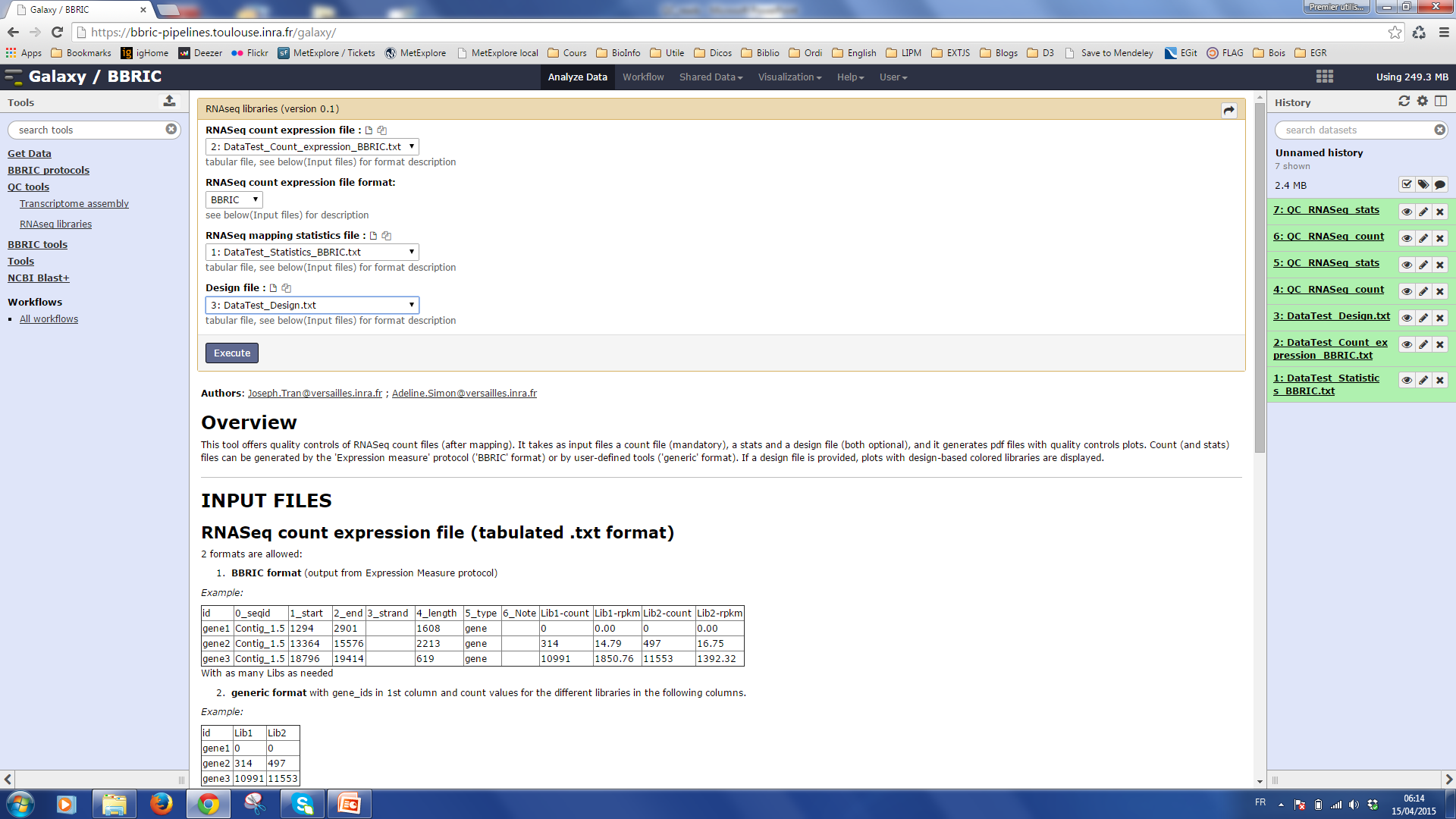 Fichier de comptage (format BBRIC)
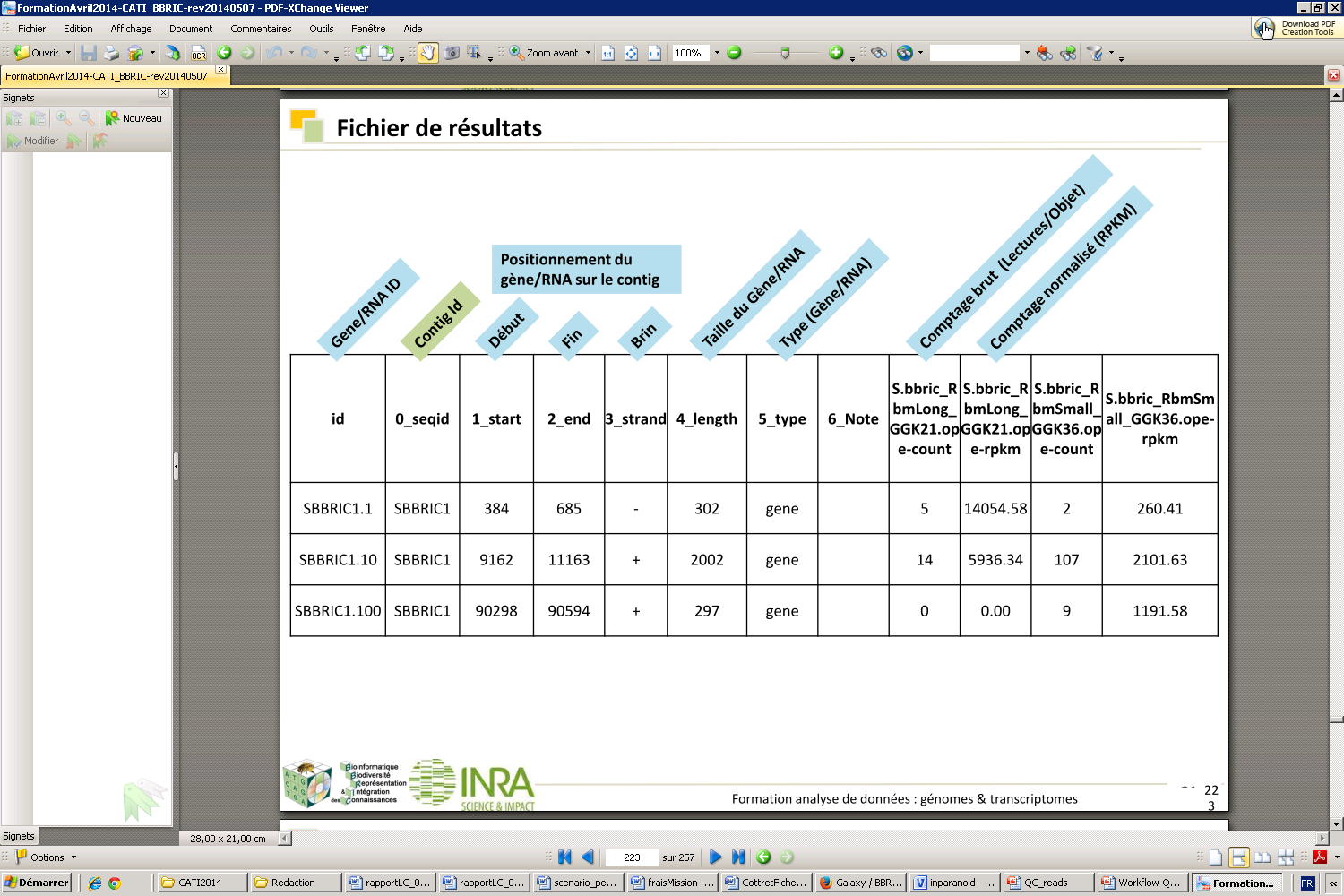 Fichier de comptage (format générique)
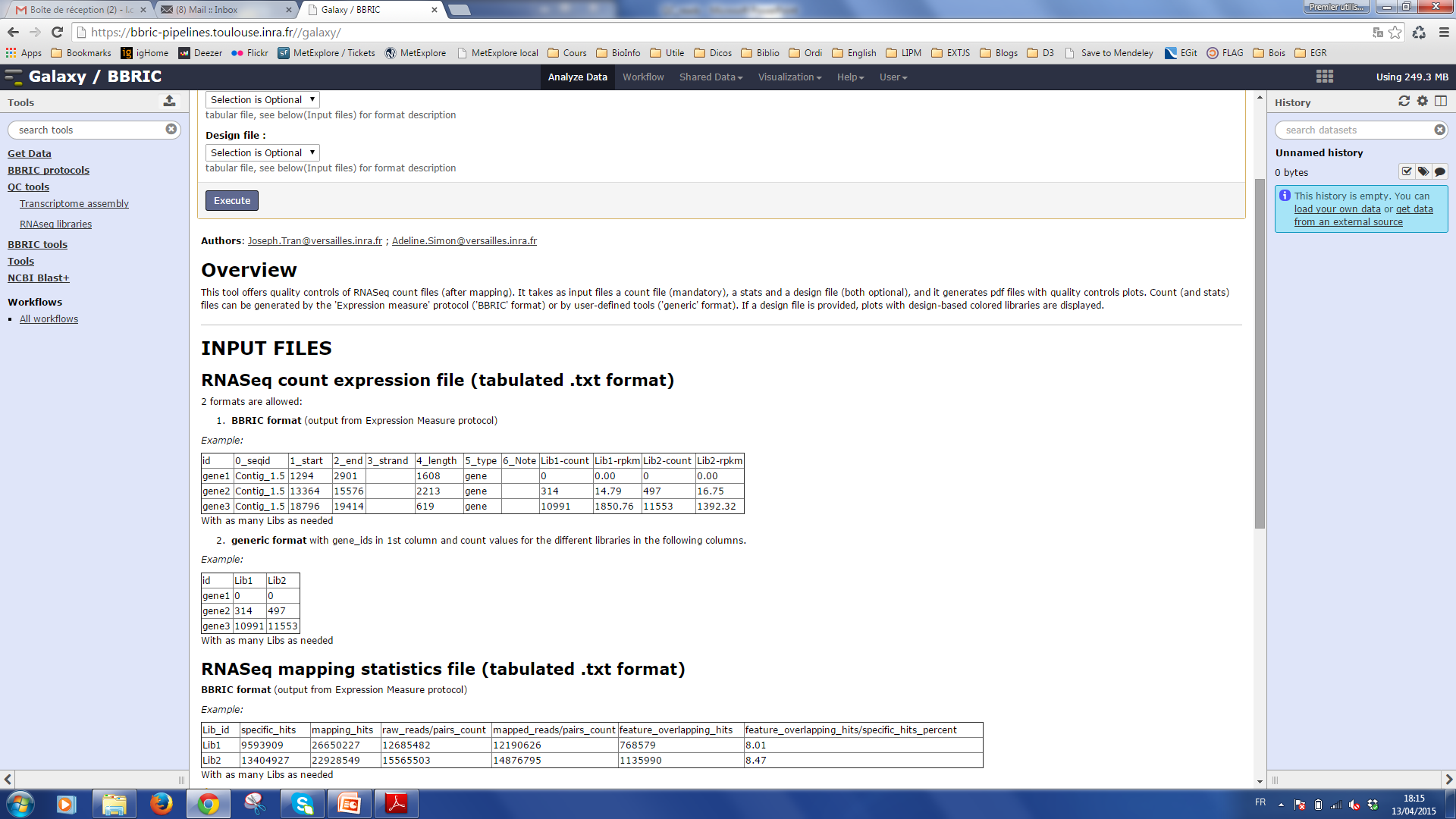 Description du Workflow
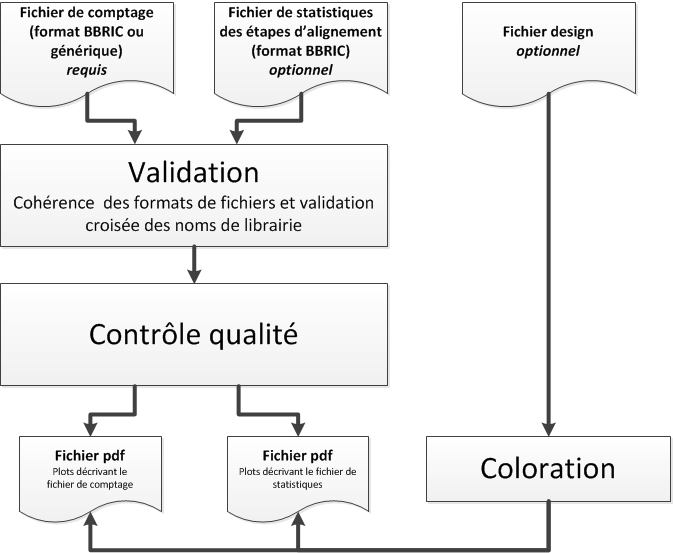 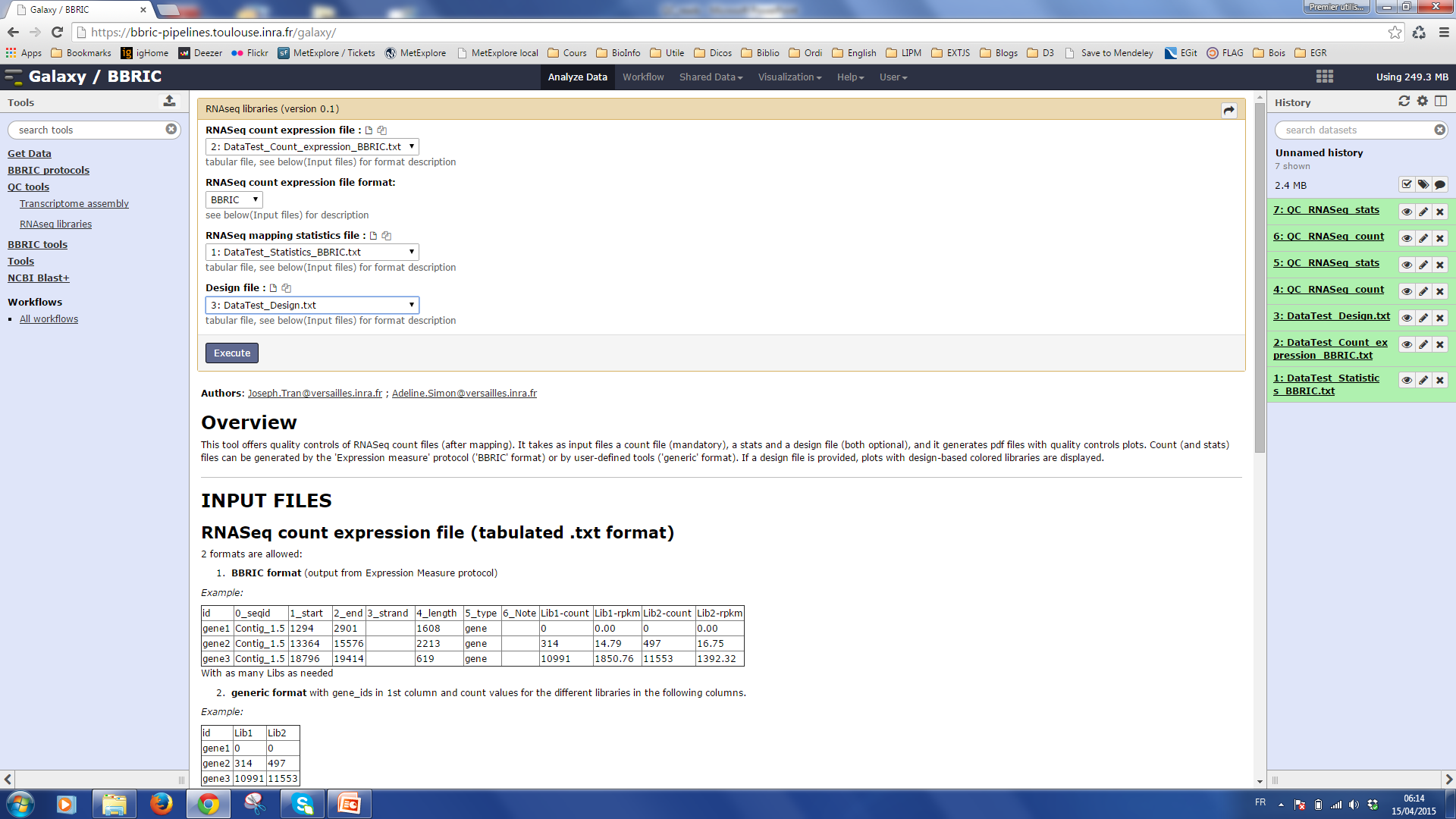 Résultats de comptage
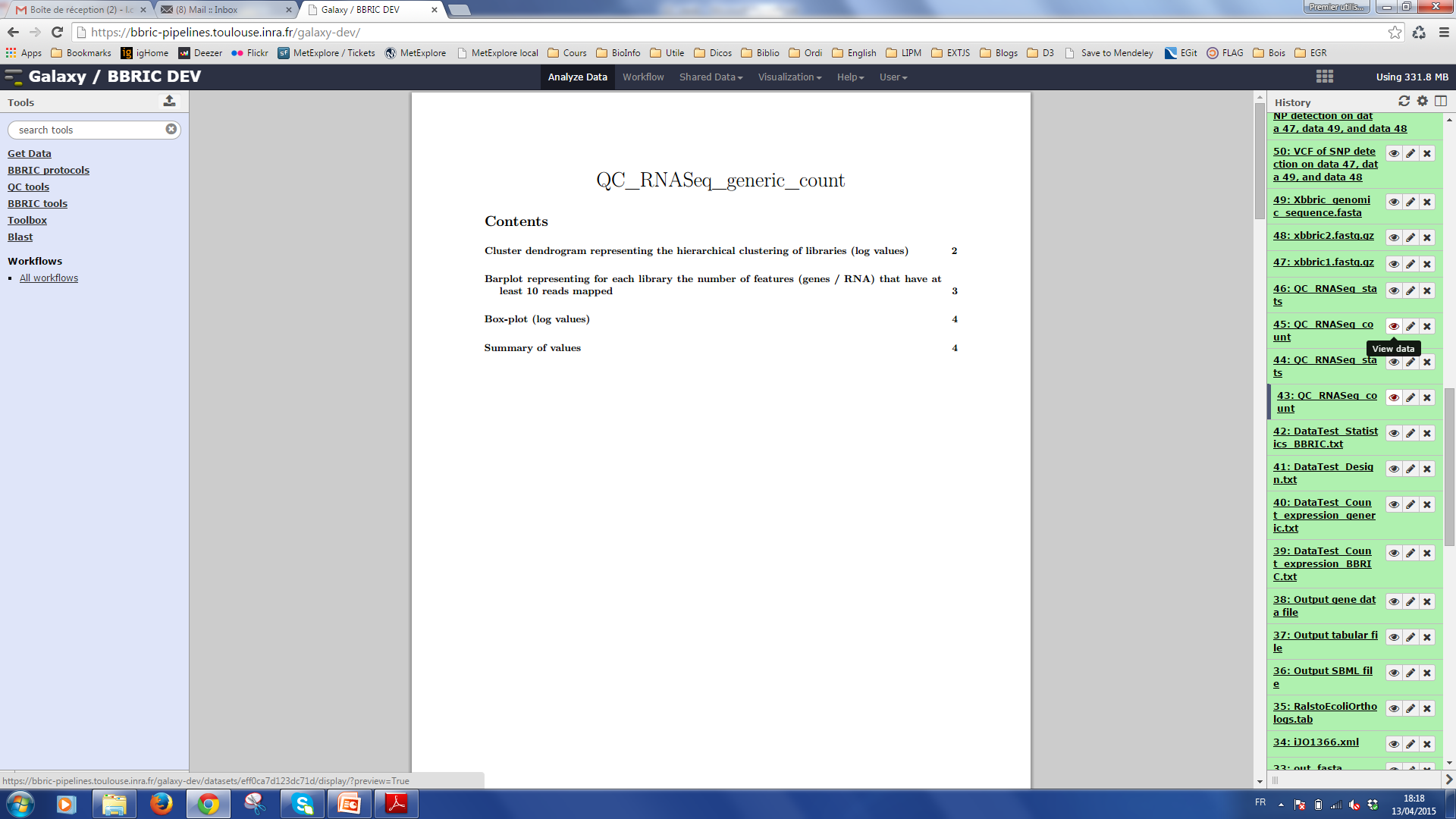 Clustering hiérarchique des librairies
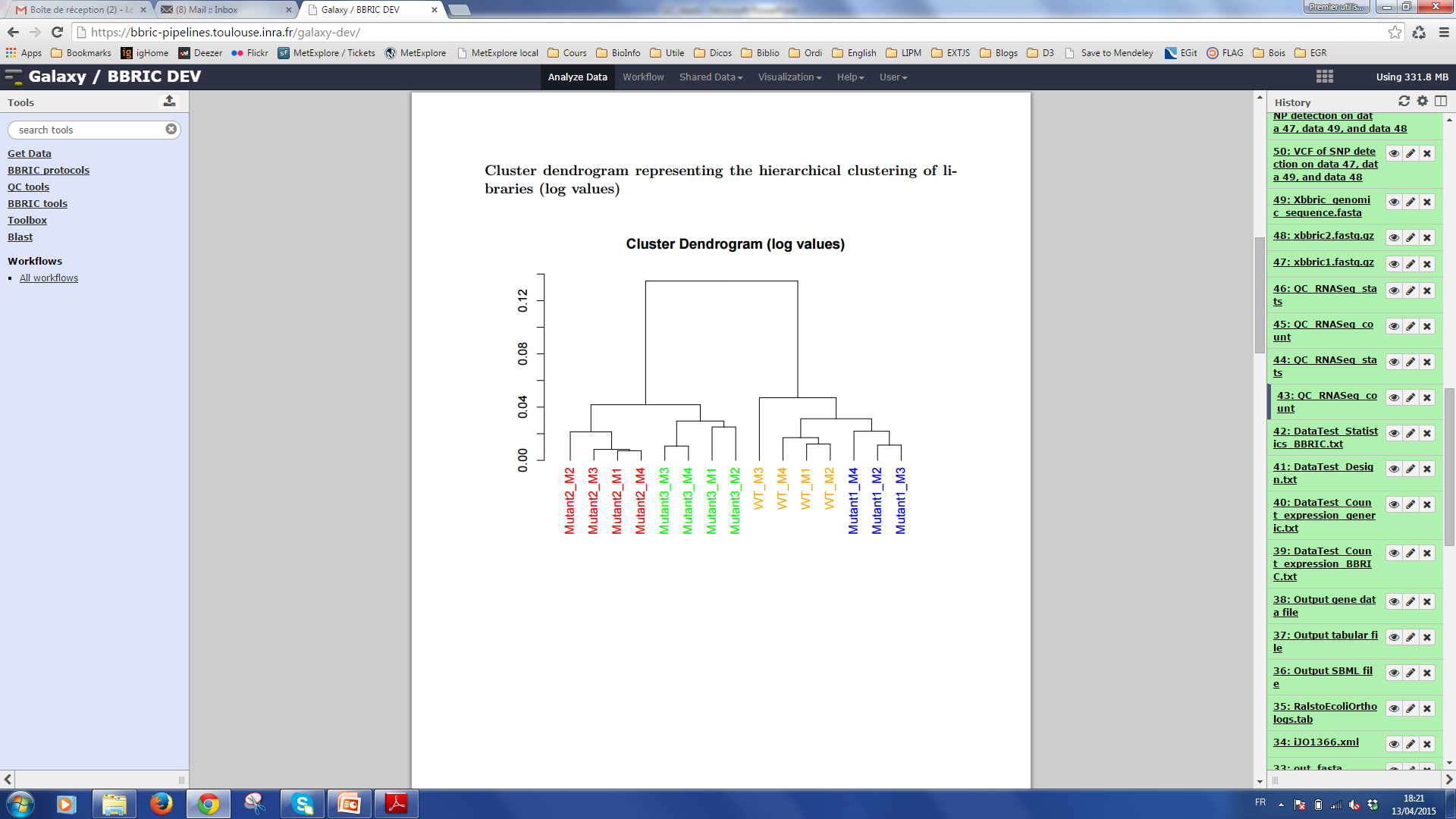 Objectif:
 Vérifier que les duplicats sont bien dans le même groupe

 Classification des conditions entre elles

Question:
Y-a-t-il une inversion des échantillons ?
Barplot representing the number of features mapped
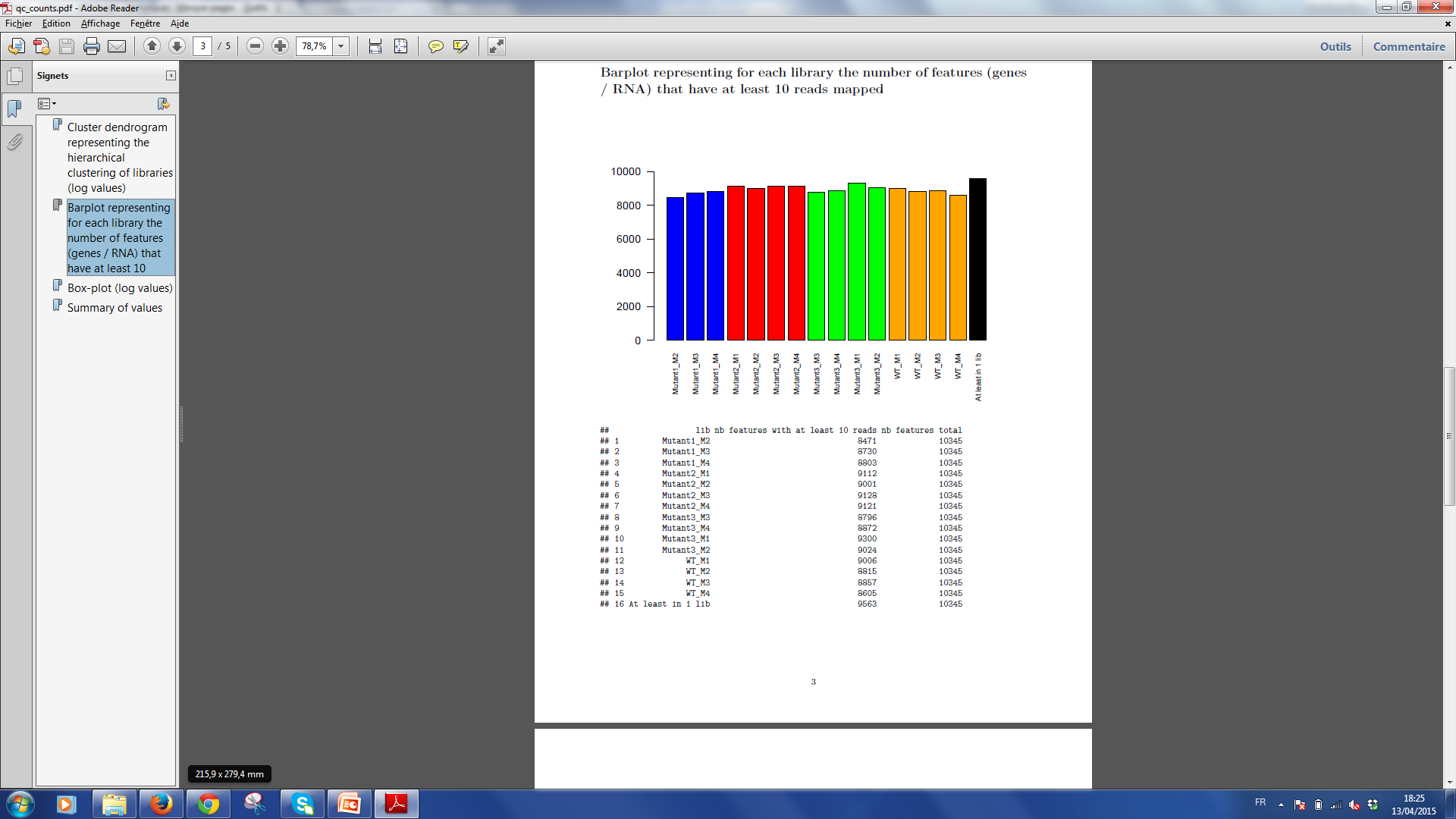 Objectifs :
 Permet de connaître le nombre de transcrits exploitables par librairie

 Permet de valider la prédiction des transcrits

 Permet de repérer un problème expérimental si l’histogramme est déséquilibré

Question :
Y-a-t-il des soucis avec l’annotation structurale?
Trancrits prédits sans reads : 10345 – 9563 = 782
Box plot du nombre de reads par feature
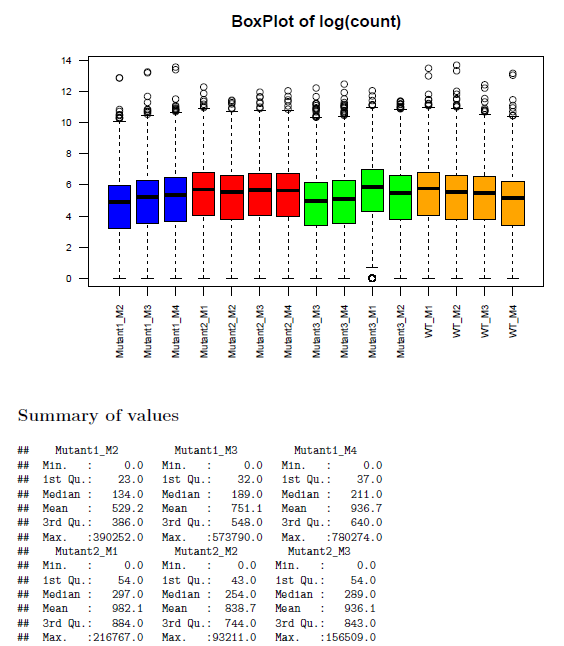 Objectifs :
 Vérifier que la distribution des valeurs de comptage est homogène à travers les librairies

 Permet de vérifier que le regroupement par la classification hiérarchique n’est pas dû à une ressemblance de la distribution des valeurs

Question :
 La distribution des valeurs de comptage nous permet-elle de lancer une analyse statistique efficace ?
Je veux mesurer l'expression de gènes connus à partir de données de séquençage
Je vais sur
L’outil permet
L’outil ne permet pas
Paramètres clés
Pièges
Formats et fichiers
BBRIC Portal - https://bbric.toulouse.inra.fr
Je veux mesurer l'expression de gènes connus à partir de données de séquençage
Je vais sur
L’outil permet
L’outil ne permet pas
Paramètres clés
Pièges
Formats et fichiers
De découvrir de nouveaux gènes

De faire l’analyse différentielle
BBRIC portal
Je cherche «  RNASeq » et je sélectionne « Expression measure »
De mesurer l'expression de gènes ou transcrits dans différentes conditions biologiques

De calculer le RPKM pour chaque gène/transcrit
Entrées : génome (fasta), librairies de RNA-seq( fastq), annotation (gff3)
Sorties : matrice de comptage et RPKM par gene/transcrit (tsv), statistiques globales (tsv)
Cas des banques paired-end: erreur dans le choix du read qui donne l'orientation

Mauvaise annotation structurale
La longueur minimale du hit (fonction de la librairie)
Le nombre maximal de mismatches (erreurs de séquences, polymorphisme)
Banques de smallRNA
BBRIC Portal - https://bbric.toulouse.inra.fr
Prédiction de l’effet d’un polymorphisme


Ludovic Legrand
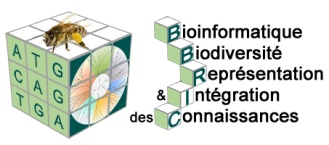 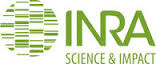 SNPs : single-nucleotide polymorphism
Définitions : 
Un SNP (Single Nucleotide Polymorphism) est un type de polymorphisme de l'ADN constitué par la variation d'une seule paire de base du génome entre individus d'une même espèce.
Individus 1 : …..CATATGCGCATA…..
Individus 2 : …..CATATACGCATA…..
Un allèle représente l’une des formes que peut prendre le polymorphisme (G ou A dans le cas précédent).

Un polymorphisme est dit hétérozygote chez un individu ou dans une population lorsque plusieurs allèles y sont présents.
Un polymorphisme est dit homozygote chez un individu ou dans une population lorsque un unique allèle y est présent.

Un génotype est un ensemble d’allèles identifiés chez un individu

Un haplotype est un ensemble d’allèles situés sur un même chromosome. Un individu diploïde comporte 2 haplotypes.
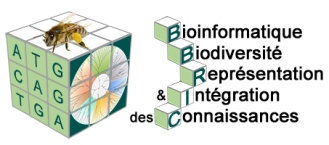 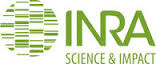 [Speaker Notes: Intuitive]
Impact des SNPs
Impact de chaque SNP variable selon sa position et son environnement :
Aucun effet
Modification de la protéine produite
Effet sur la régulation de l'expression (« eSNP » = expression SNP)
 Sites de fixation de facteurs de transcription
 Sites d'épissage
 Dégradation des mRNA
UTR
CDS
CDS
CDS
UTR
Régul
Régul
Prom
Régul
Impact des SNPs
Impact de chaque SNP variable selon sa position et son environnement :
Aucun effet (prédit) : zones intergéniques
UTR
CDS
CDS
CDS
UTR
Régul
Régul
Prom
Régul
Impact des SNPs
Impact de chaque SNP variable selon sa position et son environnement :
Modification de la protéine produite (nonsense, missense)
Synonyme
Non synonyme
Codon Stop
Protéine OK
Changement d'a.a.
« missense »
Protéine tronquée
« nonsense »
UTR
CDS
CDS
CDS
UTR
UTR
Exon 1
Exon 2
Exon 3
UTR
Régul
Régul
Prom
Régul
Impact des SNPs
Impact de chaque SNP variable selon sa position et son environnement :
Effet sur la régulation de l'expression (« eSNP » = expression SNP)
Sites de régulation
Épissage
Épissage
Dégradation mRNA
Stabilité mRNA
Empêche ou permet la fixation de facteurs
de transcription
UTR
CDS
CDS
CDS
UTR
UTR
Exon 1
Exon 2
Exon 3
UTR
Régul
Régul
Prom
Régul
Impact des SNPs
Impact de chaque SNP variable selon sa position et son environnement :
Effet sur la régulation de l'expression (« eSNP » = expression SNP)
Sites de régulation
Épissage
Dégradation mRNA
Stabilité mRNA
Épissage = sites donneurs et accepteurs
Supprime ou crée ces sites
Effets sur sites de régulation
Isoforme
UTR
CDS
CDS
CDS
UTR
UTR
Exon 1
Exon 2
Exon 3
UTR
Régul
Régul
Prom
Régul
Impact des SNPs
Impact de chaque SNP variable selon sa position et son environnement :
Effet sur la régulation de l'expression (« eSNP » = expression SNP)
Sites de régulation
Épissage
Épissage
Stabilité mRNA
Durée de vie des mRNA
Liaison à des RNA-binding proteins
UTR
CDS
CDS
CDS
UTR
UTR
Exon 1
Exon 2
Exon 3
UTR
Régul
Régul
Prom
Régul
Le workflow
Entrées
Génome de référence connu et annotation structurale disponible
Re-séquençage du génome de plusieurs individus : Illumina pairé (ou single)
Etapes
Mapping
Calling de SNPs pour chaque échantillon
Génotypage de tous les individus pour tous les SNPs
Prédiction des effets induits par ces SNPs
But
Trouver des SNPs pouvant expliquer les différences de phénotypes observées
Limites
Importance de l'annotation de référence
Effets cachés des SNPs : SNP intergénique ou synonyme peut avoir un fort impact
Fonctionnement du pipeline
Banque de séquençage R1
Banque de séquençage R2
Génome de référence
Mapping et SNP Calling
Fichier mapping
BAM
Fichier SNP
VCF
x N échantillons
SNPs pooling
Fichier SNP consensus
VCF
Calcul de l’effet
Annotation de référence
Synthèses
Fonctionnement du pipeline: mapping et SNP calling
Mapping
Par échantillon
Chromosome
100-600nt
Read
Read
Read
Read
Read
Read
Read
Read
Librairie Single-end
Librairie Paired-end
>= 80 matchs
< 80 matchs
Read
Read
Read
Paramètres par défaut de glint:    		-lmin=80nt 	        –mmis=4
SNP calling
Référence
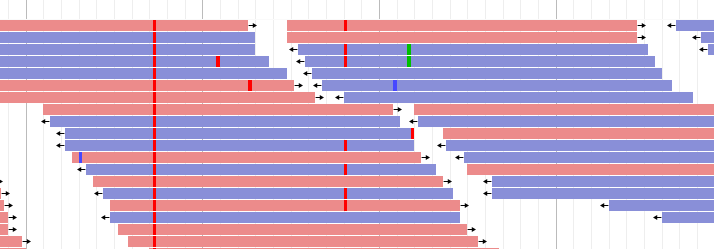 Reads
Mismatches
SNP
SNP
Erreur de
séquençage
Fonctionnement du pipeline: mapping et SNP calling
http://samtools.sourceforge.net/mpileup.shtml
http://varscan.sourceforge.net/using-varscan.html
Par échantillon (individu)
SNP calling
Fichier mapping
BAM
option -B: désactive le calcul du BAQ (Base Alignment Quality)
=> Trop strict, perte de SNPs vrais positifs
samtools mpileup
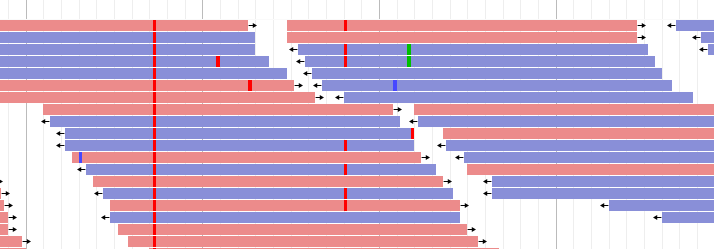 Minimum position coverage 
Profondeur minimum en reads à une position donnée pour faire le calling
 valeur par défaut du pipeline: 20
Minimum variant coverage 
Nombre minimum de reads supportant un variant pour faire le calling
valeur par défaut du pipeline: 10
Minimum variant frequency 
Fréquence allélique minimum du variant pour le conserver
valeur par défaut du pipeline: 0,2

Minimum homozygous frequency 
Fréquence allélique minimum pour attribuer un génotype homozygote
valeur par défaut du pipeline: 0,75
VarScan mpileup2snp
Fichier SNP
VCF
Fonctionnement du pipeline: SNP pooling
SNPs pooling
Fichier SNP
VCF
Fichier mapping
BAM
x N échantillons
Génome de référence
Extraction des positions de variants
samtools mpileup
VarScan mpileup2cns
Fichier SNP consensus
VCF
Le fichier VCF contient les variants et génotypes pour chaque échantillon ainsi que le génotype consensus pour l’ensemble des échantillons.
SNPeff
Prédiction des effets des SNPs avec SNPEff
Se base sur une annotation de référence
Résultat
 VCF annoté
 Rapport HTML
 Tableau des effets par gène
SNPEff déduit un effet probable en fonction de la position du SNP par rapport à l'annotation
Intergenic
Upstream
Synonymous
Missence
Splice region
Downstream
SNP 1
SNP 2
SNP 3
SNP 4
SNP 5
SNP 6
UTR
Exon 1
Exon 2
Exon 3
UTR
5 kb
5 kb
5 kb
5 kb
Galaxy : import des données
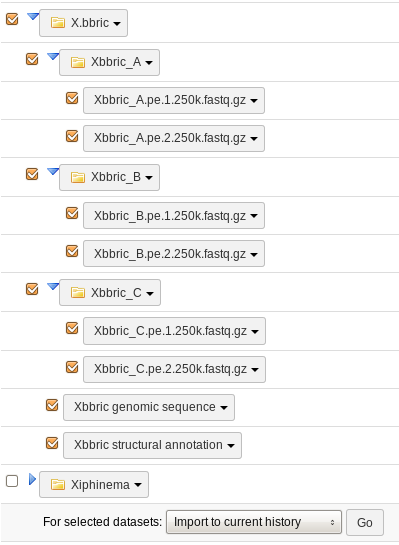 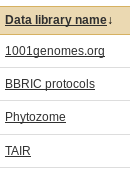 Individu 1
Individu 2
Individu 3
Génome (fasta)
Annotation (gff)
Galaxy : Formulaire
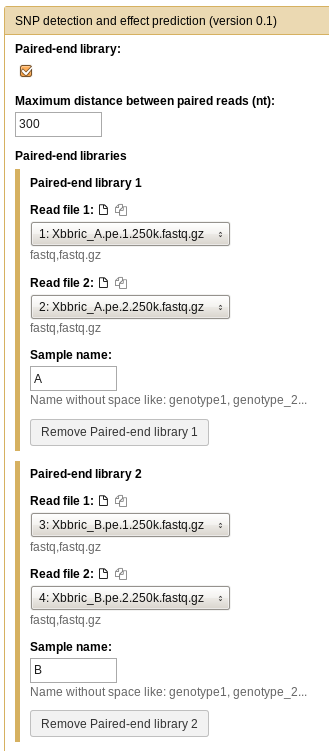 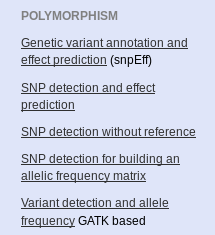 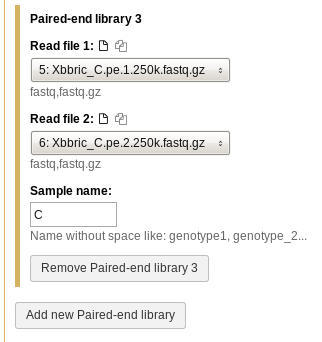 3 échantillons
Galaxy : Formulaire
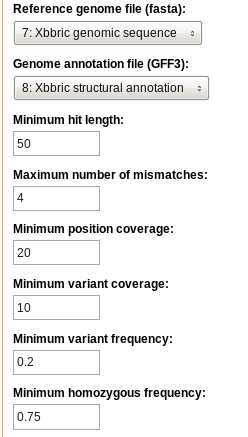 80
Mapping (échantillons = 76~100bp)
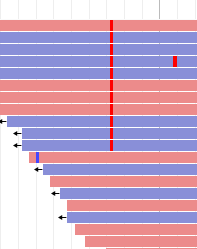 SNP calling
Galaxy : Formulaire
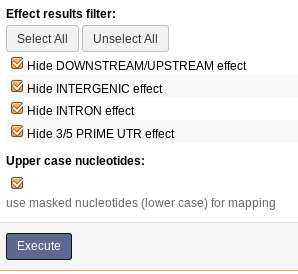 SNP non annotés dans le VCF
(a priori les moins intéressants)
Galaxy : Résultats
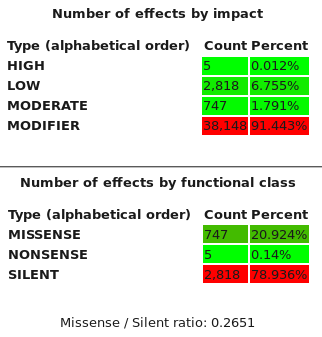 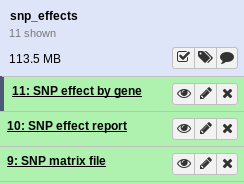 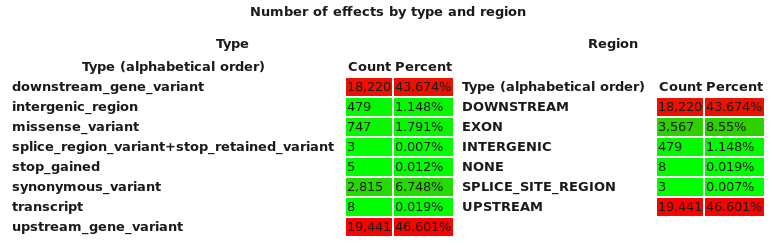 Génome
compact
[Speaker Notes: Redefinir High-Low-Moderate]
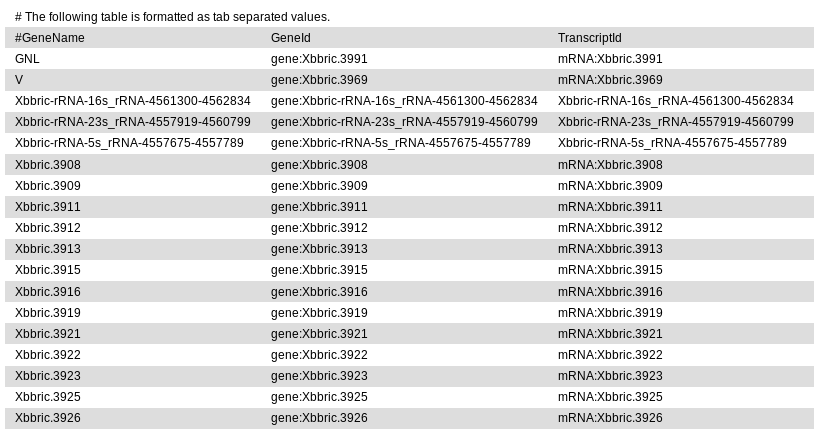 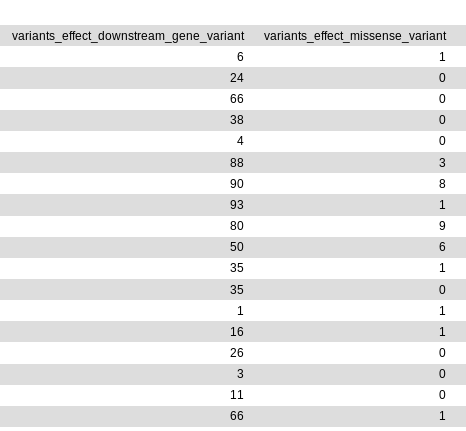 Galaxy : Résultats
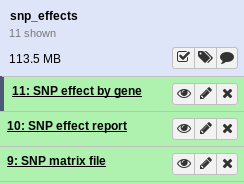 Nom/id des gènes
Nombres de SNP trouvés
dans chaque catégorie
Galaxy : Résultats
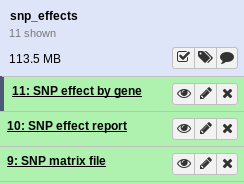 Fichier VCF : standard, VCFTools
Fichier de sortie : format VCF (Variant Call Format)
Fichier Format VCF :
Format de fichier permettant de stocker la liste des variants
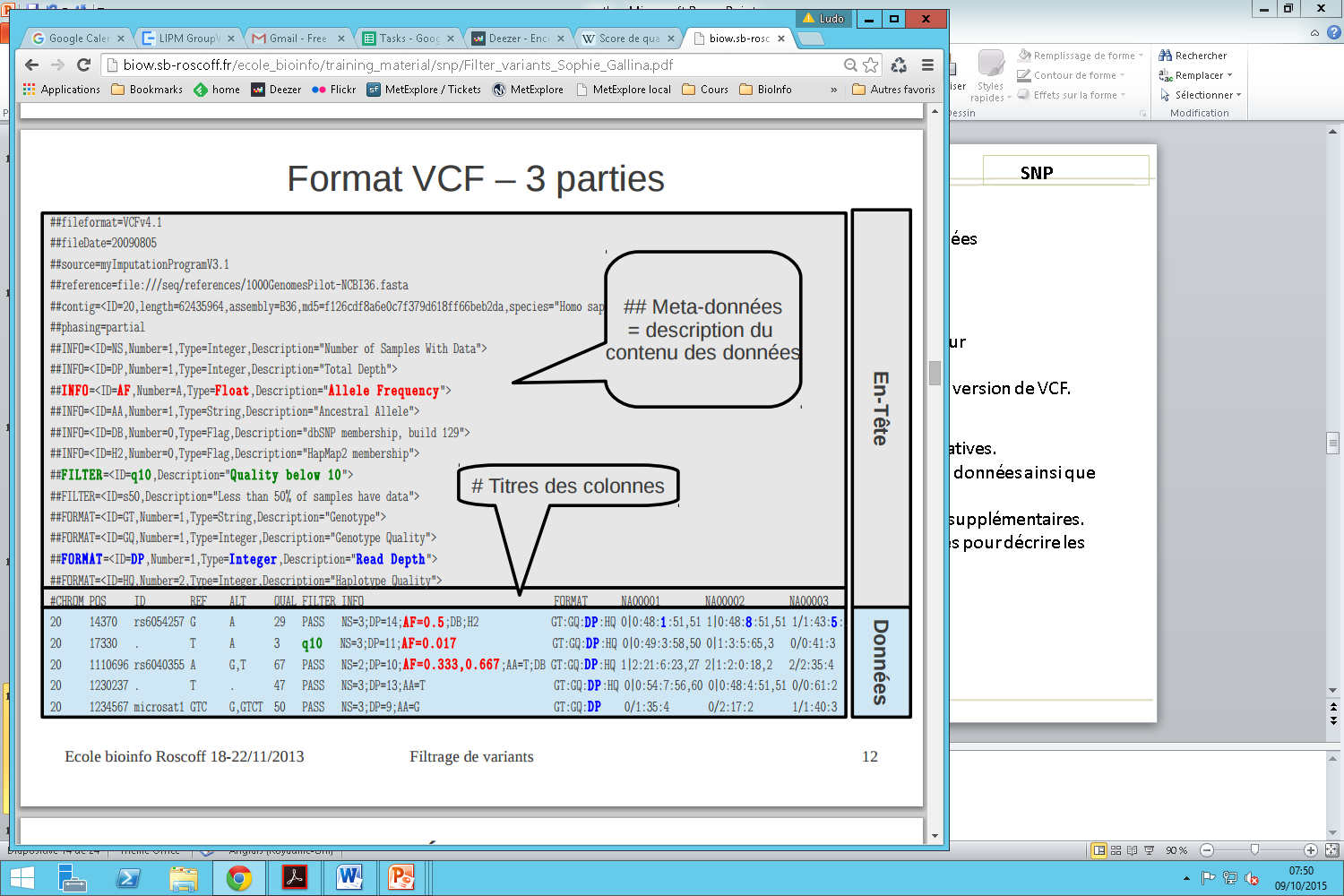 Ecole bioinfo Roscoff 18-22/11/2013
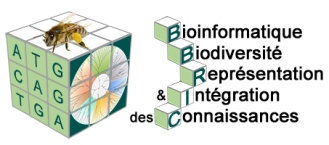 Descriptif complet du format : http://samtools.github.io/hts-specs/VCFv4.2.pdf
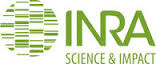 Fichier de sortie : format VCF (Variant Call Format)
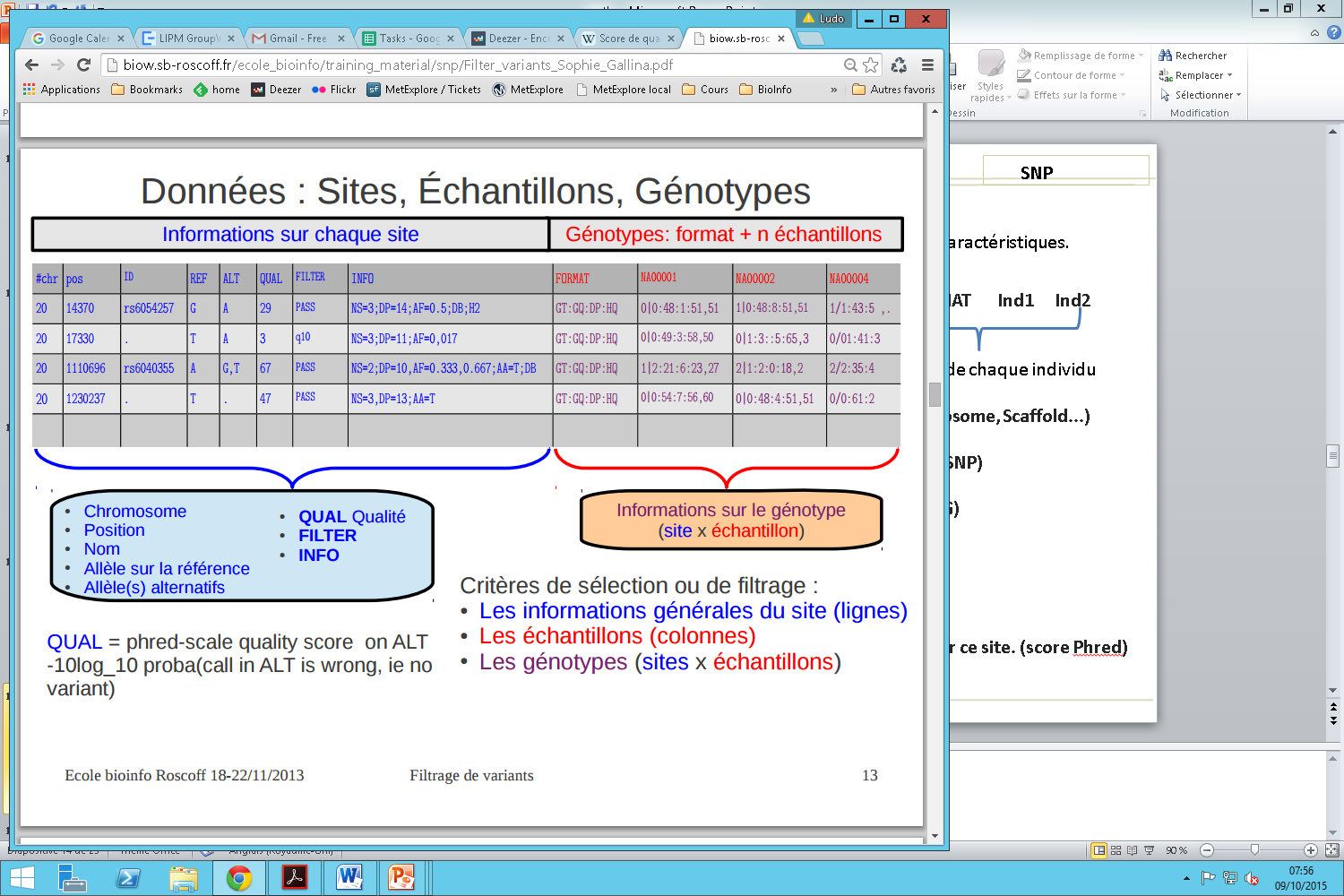 Exemple			REF	ALT
	  Substitution	G	A
	  Insertion	C	CT
	  Déletion	CC	C
	  2 Génotypes	T	A,G
Ecole bioinfo Roscoff 18-22/11/2013
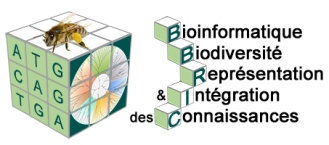 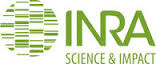 [Speaker Notes: Intuitive]
Score Phred
SNP
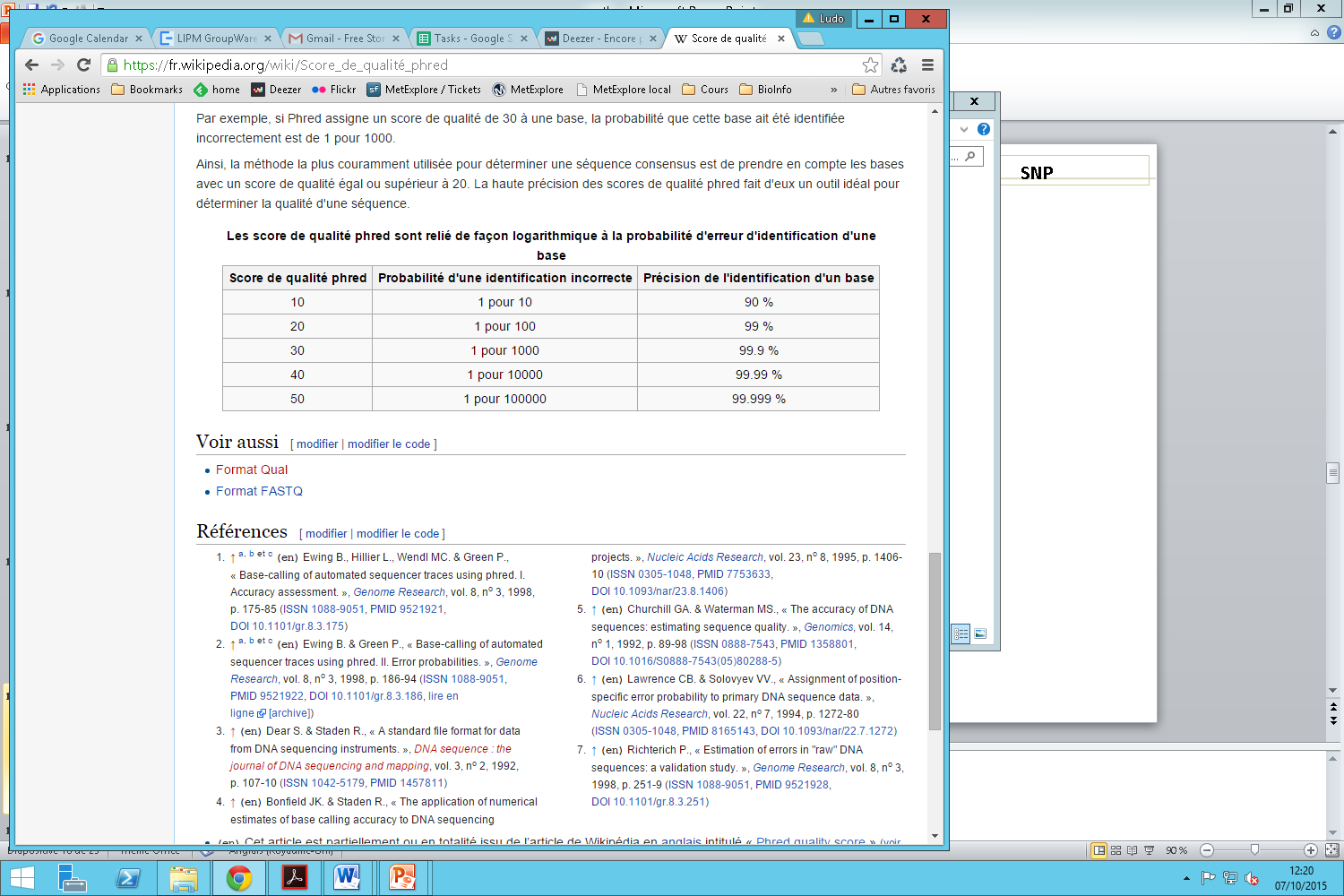 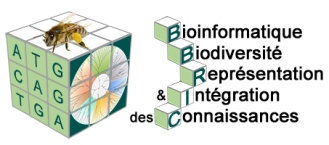 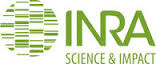 [Speaker Notes: Intuitive]
FICHIER DE SORTIE : FORMAT VCF
SNP
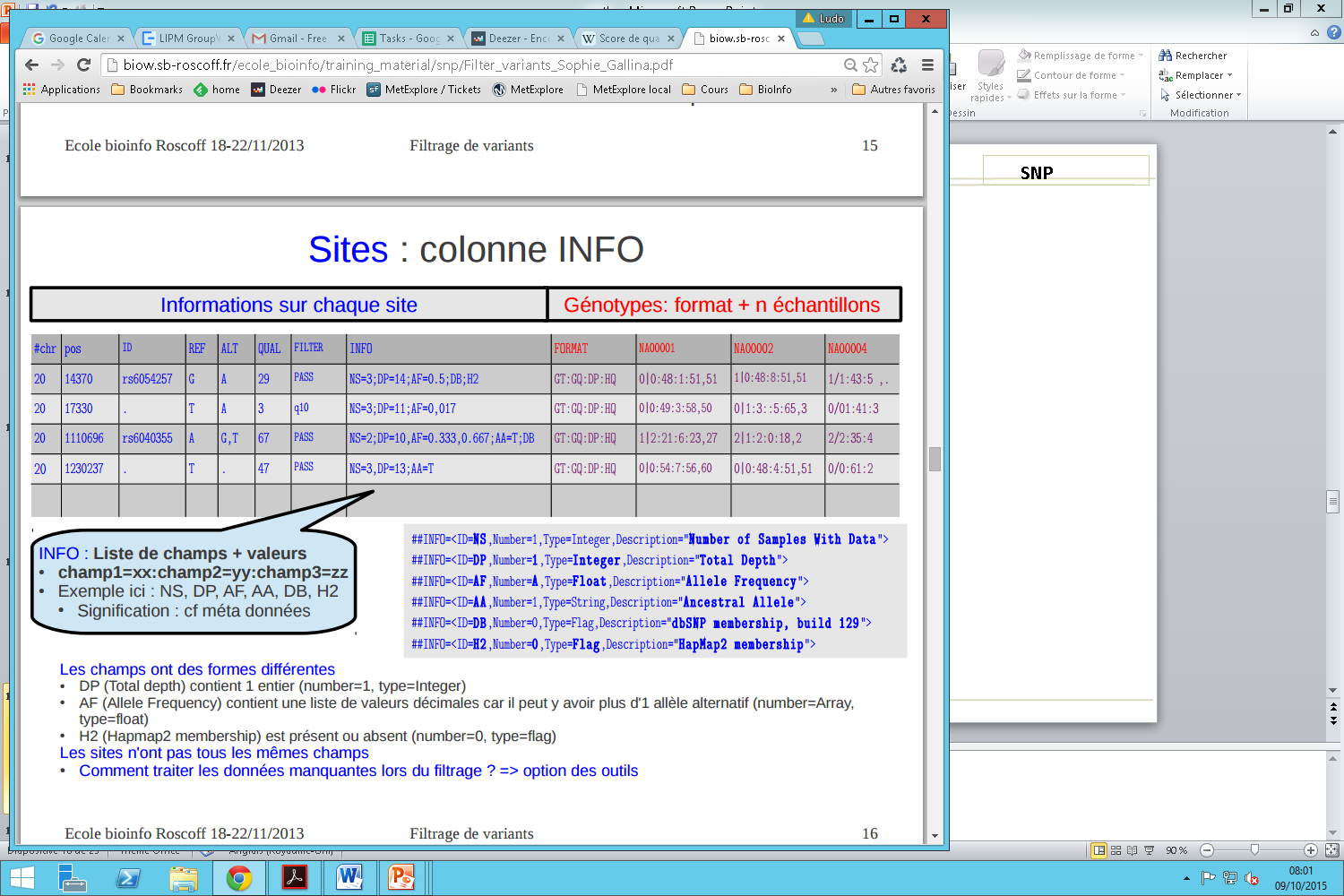 Ecole bioinfo Roscoff 18-22/11/2013
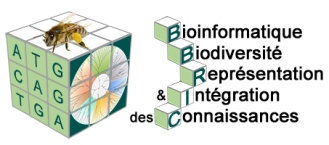 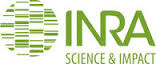 [Speaker Notes: Intuitive]
Galaxy : Résultats
Informations sur le site avec VarScan et SnpEff
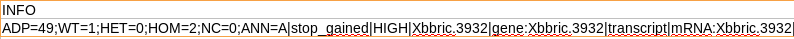 Liste de paires de « clé=valeur » séparées par des « ; »
ADP : Profondeur moyenne par échantillon pour les bases ayant un score Phred = 20
WT : nombre d'échantillons wild-type
HET : nombre d’échantillons hétérozygotes
HOM : nombre d'échantillons homozygotes 
NC : échantillons « not called »
Ne passe pas les seuils (faible couverture par exemple)
Absence de la région dans le génotype
ANN : annotation ajoutée par SnpEff (ici apparition d'un codon stop)
Fichier de sortie : format VCF (Variant Call Format)
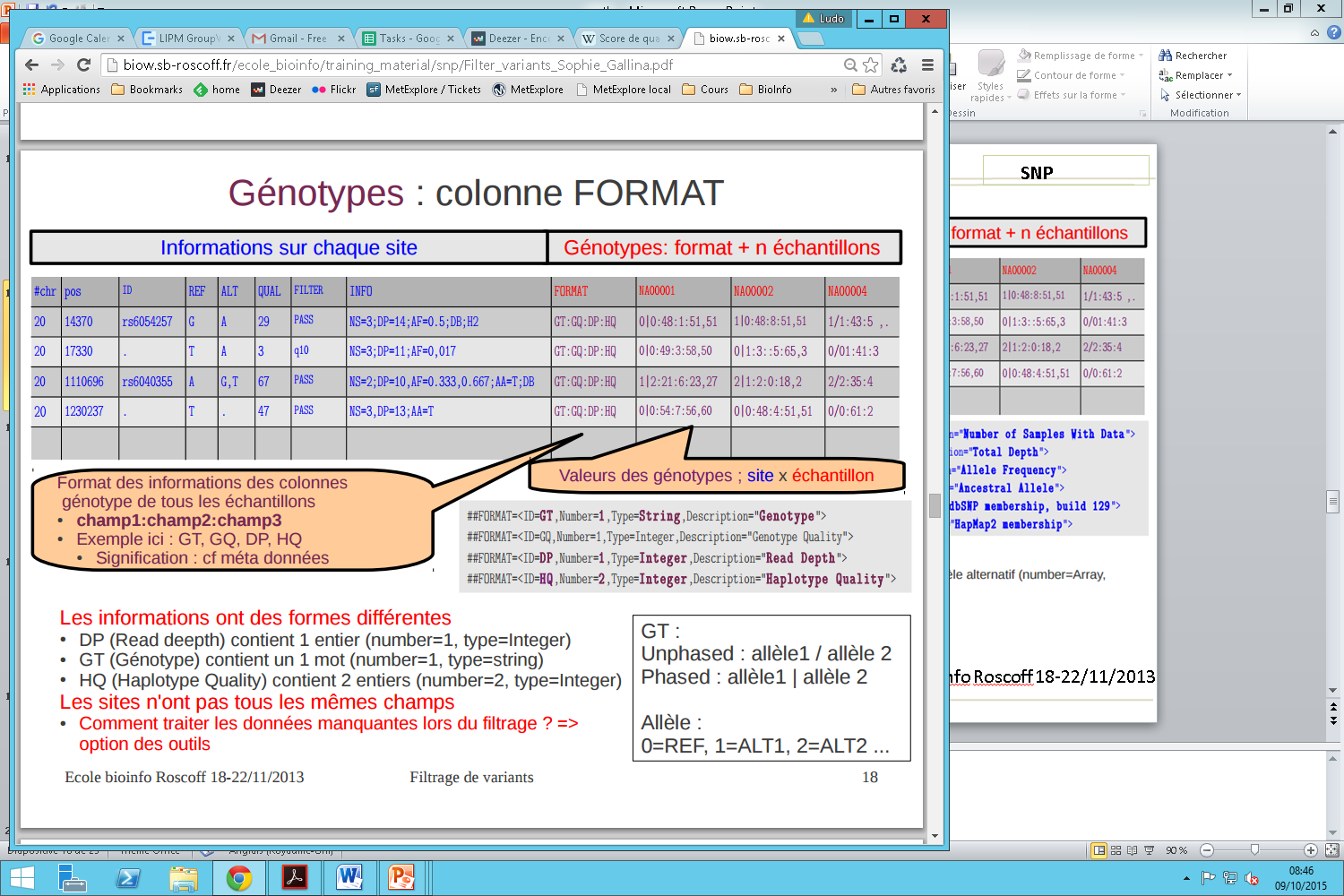 Ecole bioinfo Roscoff 18-22/11/2013
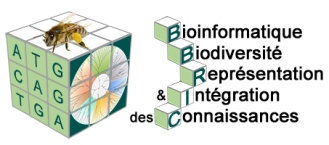 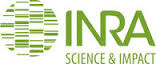 [Speaker Notes: Phased data are ordered along one chromosome and so from these data you know the haplotype. Unphased data are simply the genotypes without regard to which one of the pair of chromosomes holds that allele. -> du coup on peut retrouver tout l’haplotype.]
Galaxy : Résultats
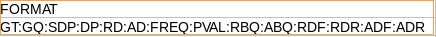 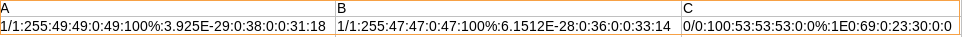 Infos par échantillons selon codage défini dans la colonne FORMAT :
GT : genotype (1 = allele alt)
GQ : genotype quality (phred score)
SDP : Raw Read Depth
DP : Quality Read Depth of bases with Phred score >= 20
RD : Depth of reference-supporting bases
AD : Depth of variant-supporting bases
FREQ : Variant allele frequency
PVAL : P-value from Fisher's Exact Test
RBQ : Average quality of reference-supporting bases
ABQ : Average quality of variant-supporting bases
RDF/RDR : Depth of reference-supporting bases on forward/reverse strand
ADF/ADR : Depth of variant-supporting bases on forward/reverse strand
MyGenomeBrowser
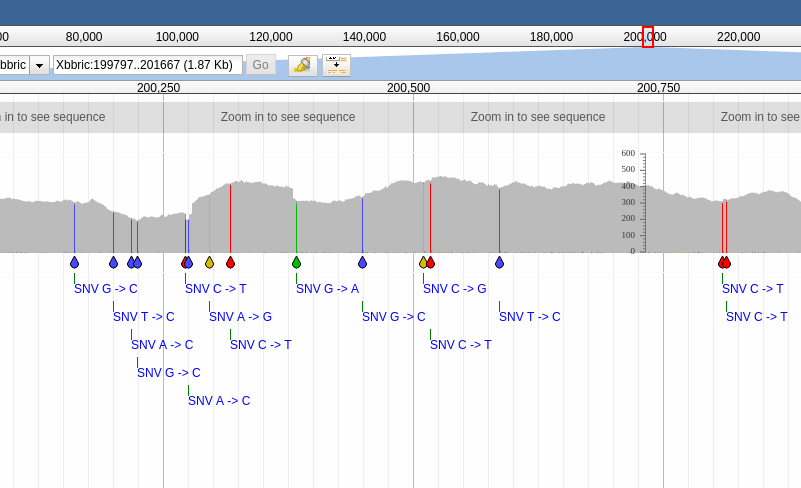 MyGenomeBrowser
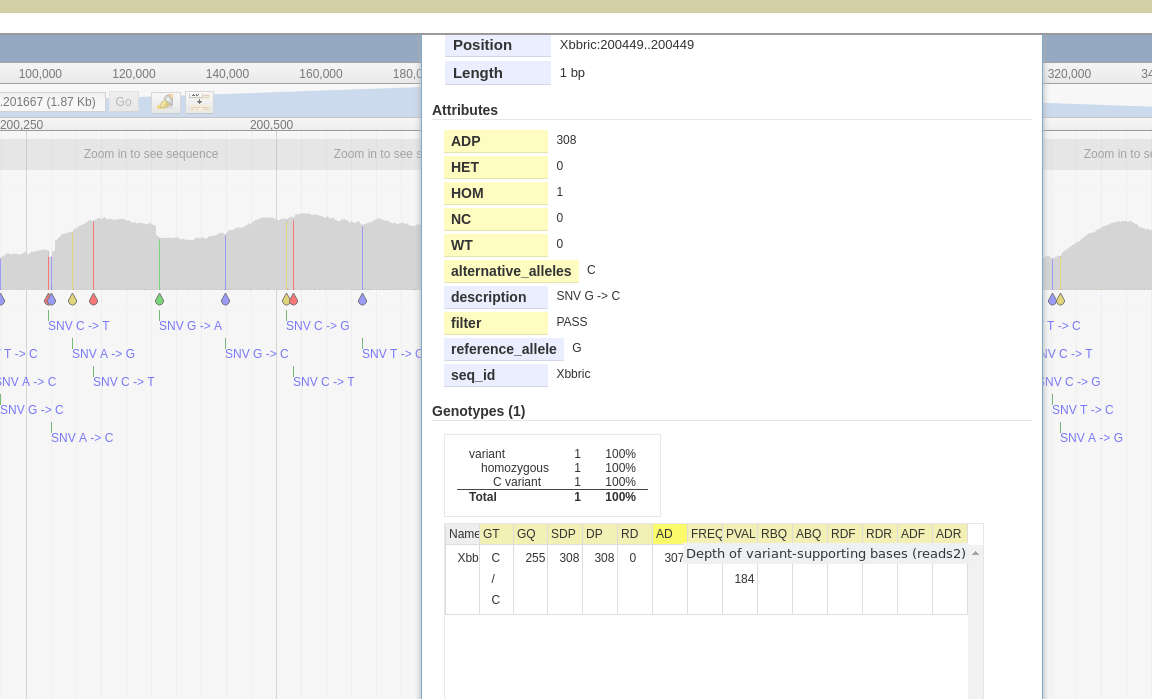 Je veux identifier des SNPs et évaluer leurs effets sur l’annotation d’un génome
Je vais sur
L’outil permet
L’outil ne permet pas
Paramètres clés
Pièges
Formats et fichiers
BBRIC Portal - https://bbric.toulouse.inra.fr
Je veux identifier des SNPs et évaluer leurs effets sur l’annotation d’un génome
Je vais sur
L’outil permet
L’outil ne permet pas
Paramètres clés
Pièges
Formats et fichiers
D’identifier des SNPs

De prédire leur effet sur l’annotation structurale
BBRIC portal
Je cherche « effect » et je sélectionne « SNP detection and effect prediction »
De caractériser finement les effets intergéniques
La taille des inserts

Les critères de mapping en fonction des données de reséquençage

Les critères de SNPcalling en fonction de la profondeur de reséquençage
Entrées : génome (fasta), librairies de reséquençage ( fastq), annotation (gff3)

Sorties : matrice de polymorphismes (vcf), rapport global (html), matrice d’effet par gène (tsv)
Faux positifs (biais de mapping, familles de gènes)

Annotation fonctionnelle de mauvaise qualité (faux négatifs)
BBRIC Portal - https://bbric.toulouse.inra.fr
Détection des SNPs et calcul des fréquences alléliques pour les positions bi-alléliques


Ludovic Legrand
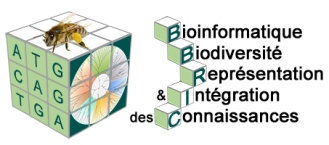 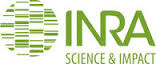 Qu’est-ce qu’une fréquence allélique?
Un allèle est un variant, une des versions d’un même gène/locus (R ou r).
Pour un organisme diploïde, une paire d’allèles, hérités de chacun des parents, représente le génotype d’un gène spécifique (RR, Rr ou rr).
Estimation des fréquences alléliques dans le polymorphisme floral chez les Gueules-de-loup (Antirrhinum majus)

Echantillon de 400 plantes d‘une population diploïde: 
165 Rouges; 190 Roses; 45 Blanches

P = fréquence de l'allèle R dans l’échantillon 
   = (2x165+190)/(400*2) = 0.65 

Q = fréquence de l’allèle r dans l’échantillon 
    = (190+2x45)/(400*2) = 0.35

Vérification: p+q = 0.65 + 0.35 = 1.00
Pauwels, Vekemans & Cuguen (Cours génétique des populations)
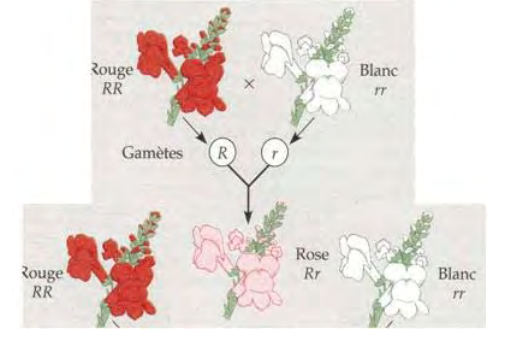 Qu’est-ce qu’une fréquence allélique?
Fréquence Allélique
C’est une mesure de la variabilité génétique au sein d’une population. Elle quantifie à un locus donné la probabilité d’observer un allèle (variant) donné par rapport à l’ensemble des allèles connus à ce locus dans une population.
Si on considère un gène A possédant de multiples allèles  A1, …, An en un locus d’une population diploïde, 
	p(i) = ( 2n(AiAi) + sum(i≠j, nAiAj) ) / 2N
Où p(i) représente la fréquence de l’allèle Ai en ce locus.Fréquence Génotypique
Une mesure de la diversité génétique au sein d’une population. Elle quantifie à un locus donné la probabilité d’observer un génotype spécifique par rapport à l’ensemble des génotypes recensés à ce même locus dans la population.
	F(AA) = n(AA)/N
Où F(AA) représente la fréquence des individus ayant le génotype AA, n(AA) est le nombre d’individus ayant ce génotype, et N le nombre total d’individus.
Qu’est-ce qu’une fréquence allélique?
Génétique/Génétique des populations
Traite de l’impact des différentes forces évolutives (sélection, mutations, migration) sur la répartition de la diversité génétique entre les populations et dans les populations.
Les fréquences alléliques permettent de pouvoir:
Quantifier et typer des variations génétiques présentes dans les populations (MAF, Minor Allele Frequency): génique  génotype
Chercher des associations entre variants et des traits phénotypiques (GWAS): génotype  phénotype
Les changements dans la fréquence des allèles dans le temps peuvent indiquer la présence d’une dérive génétique ou bien que de nouvelles mutations ont été introduites dans la population.
Objectif et périmètre du pipeline
Objectif: Détecter les variants de type SNP afin de calculer sur un ensemble d’échantillons les fréquences alléliques associées aux SNPs uniquement aux positions bi-alléliques.
Périmètre: principalement pour réaliser des études d’association (GWAS) en génétique/génétique des populations et/ou caractériser des allèles peu fréquents dans une population (Pool-seq).
Limitations: SNPs bi-alléliques uniquement, exclusion des sites multi-alléliques et des InDels
Fonctionnement du pipeline
Banque de séquençage R1
Banque de séquençage R2
Génome de référence
Mapping et SNP Calling
Fichier mapping
BAM
Fichier SNP
VCF
x N échantillons
SNPs pooling
Fichier SNP consensus
VCF
Filtrage des sites bi-alléliques et comptage
Fichier fréquences alléliques
Fonctionnement du pipeline: mapping et SNP calling
Par échantillon (individu)
SNP calling
Fichier mapping
BAM
samtools mpileup
option -B: désactive le calcul du BAQ (Base Alignment Quality)
=> Trop strict, perte de SNPs vrais positifs
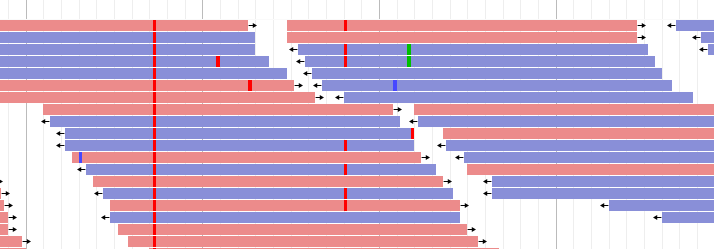 options:
Minimum position coverage 
Profondeur minimum en reads à une position donnée pour faire le calling
 valeur par défaut du pipeline: 10
Minimum variant coverage 
Nombre minimum de reads supportant un variant pour faire le calling
valeur par défaut du pipeline: 2
Minimum variant frequency 
Fréquence allélique minimum du variant pour le conserver
valeur par défaut du pipeline: 0,01
VarScan mpileup2snp
Fichier SNP
VCF
http://samtools.sourceforge.net/mpileup.shtml
http://varscan.sourceforge.net/using-varscan.html
Fonctionnement du pipeline: SNP pooling
SNPs pooling
Fichier SNP
VCF
Fichier mapping
BAM
x N échantillons
Génome de référence
Extraction des positions de variants
samtools mpileup
VarScan mpileup2cns
Fichier SNP consensus
VCF
Le fichier VCF contient les variants et génotypes pour chaque échantillon ainsi que le génotype consensus pour l’ensemble des échantillons.
Fonctionnement du pipeline: Filtrage et comptage
Filtrage des sites bi-alléliques et comptage
Fichier SNP consensus
VCF
Site bi-allélique
Site multi-alléliques
Reference      TAGGCCGCCCGCGCTATGCCGTGCA
GACTGCGATCTCGACATCG
C
G
G
C
T
T
T
T
T
C
T
G
C
C
C
C
C
T
T
T
T
T
C
T
C
C
Reads
comptage
Fichier fréquences alléliques
Les sorties: VCF et fichier de fréquences alléliques
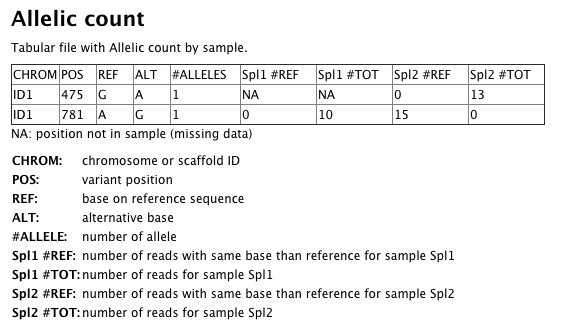 Fichier fréquences alléliques
Fichier SNP consensus VCF
Cf. la fiche de description du format VCF.
Interface Galaxy du pipeline
Data Input
Banques Single-End
Banques Paired-End
①
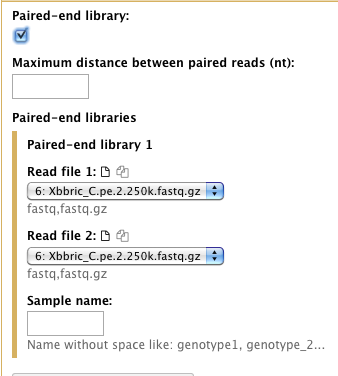 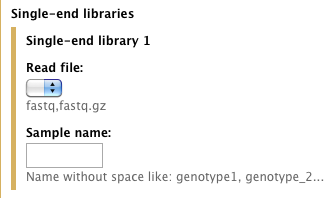 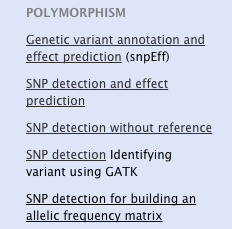 ②
③
④
③
③
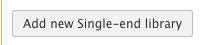 ④
① Choix banque paired-end (single-end par défaut)
② Taille de l’insert si paired-end
③ Sélection des fichiers de séquençage
④ Nom de l’échantillon
⑤ Génome de référence
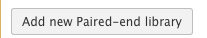 Génome de référence
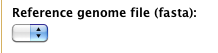 ⑤
Interface Galaxy du pipeline
Mapping and SNP calling/SNP pooling
Glint
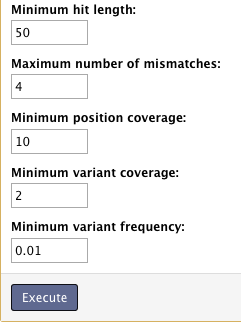 Couverture minimum le long de la read
Nombre maximum de substitutions autorisées
VarScan mpileup2snp/mpileup2cns
Profondeur minimum en reads à une position donnée pour faire le calling
Nombre minimum de reads supportant un variant pour faire le calling
Fréquence allélique minimum du variant
Perspectives: post-traitements
GWAS avec PLINK/gPLINK/Haploview
PLINK: toolset pour l’analyse de données génotype/phénotype
http://pngu.mgh.harvard.edu/~purcell/plink/
gPLINK: interface graphique pour la gestion de commandes PLINK
http://pngu.mgh.harvard.edu/~purcell/plink/gplink.shtml
Haploview: analyse d’haplotypes
http://www.broadinstitute.org/scientific-community/science/programs/medical-and-population-genetics/haploview/haploview
GWAS avec Efficient Mixed-Model Association eXpedited (EMMAX)
Transformation/conversions de format de génotypes
http://pngu.mgh.harvard.edu/~purcell/plink/
GWAS
http://genetics.cs.ucla.edu/emmax/
Je veux identifier des SNPs et calculer des fréquences alléliques
Je vais sur
L’outil permet
L’outil ne permet pas
Paramètres clés
Pièges
Formats et fichiers
BBRIC Portal - https://bbric.toulouse.inra.fr
Je veux identifier des SNPs et calculer des fréquences alléliques
Je vais sur
L’outil permet
L’outil ne permet pas
Paramètres clés
Pièges
Formats et fichiers
BBRIC portal
Je cherche « frequency » et je sélectionne « SNP detection for building an allelic frequency matrix »
D’analyser les sites multi-alléliques
De faire l’analyse GWAS
De prédire l’effet des SNPs
D’identifier des SNPs

De produire une matrice de comptage des allèles
La taille des inserts

Les critères de mapping en fonction des données de reséquençage

Les critères de SNPcalling en fonction de la profondeur de reséquençage
Entrées : génome (fasta), librairies de reséquençage ( fastq)
Sorties : matrice de polymorphismes (vcf), matrice de comptage d’allèles (tsv)
Les sites multi-alléliques et les InDels sont ignorés

Faux négatifs dans le cas de Pool-seq (couverture faible par individu)
BBRIC Portal - https://bbric.toulouse.inra.fr